GASTROİNESTİNAL ENDOSKOPİDE NEREDEYİZ ?YENİ TEKNİKLER VE TEKNOLOJİLER
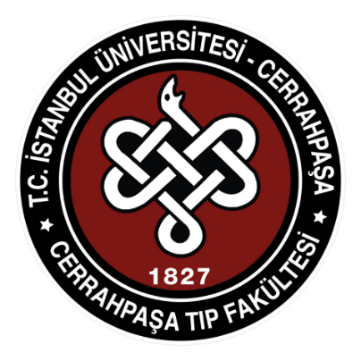 Prof Dr Ahmet Merih  Dobrucalı
1
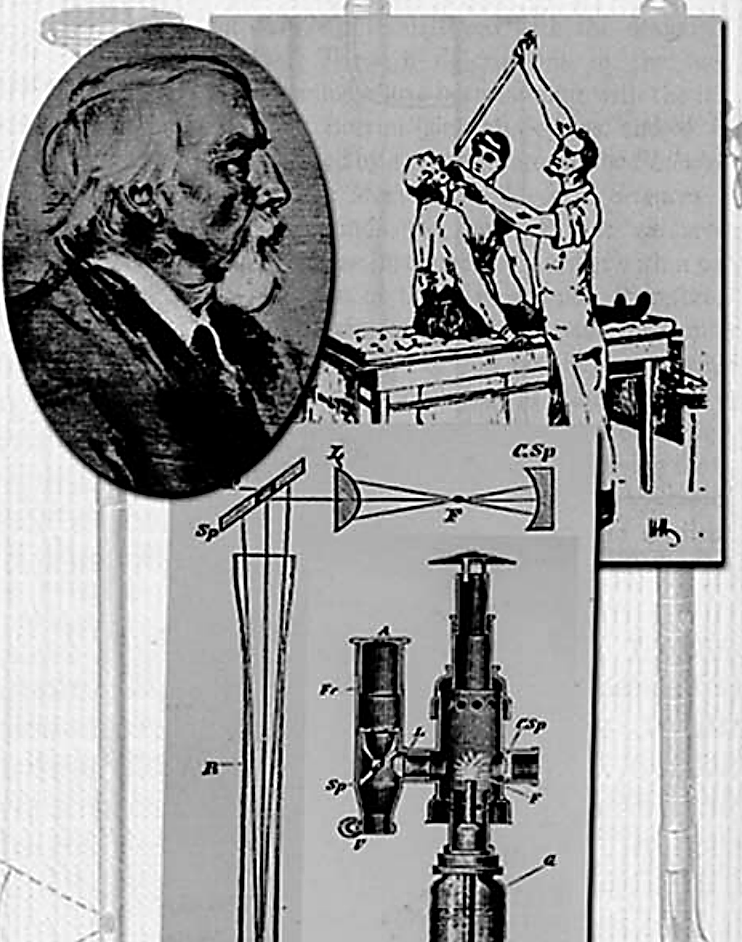 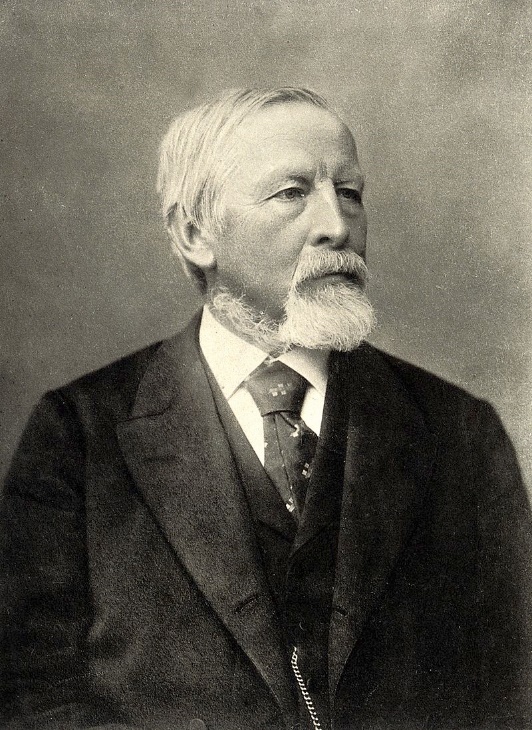 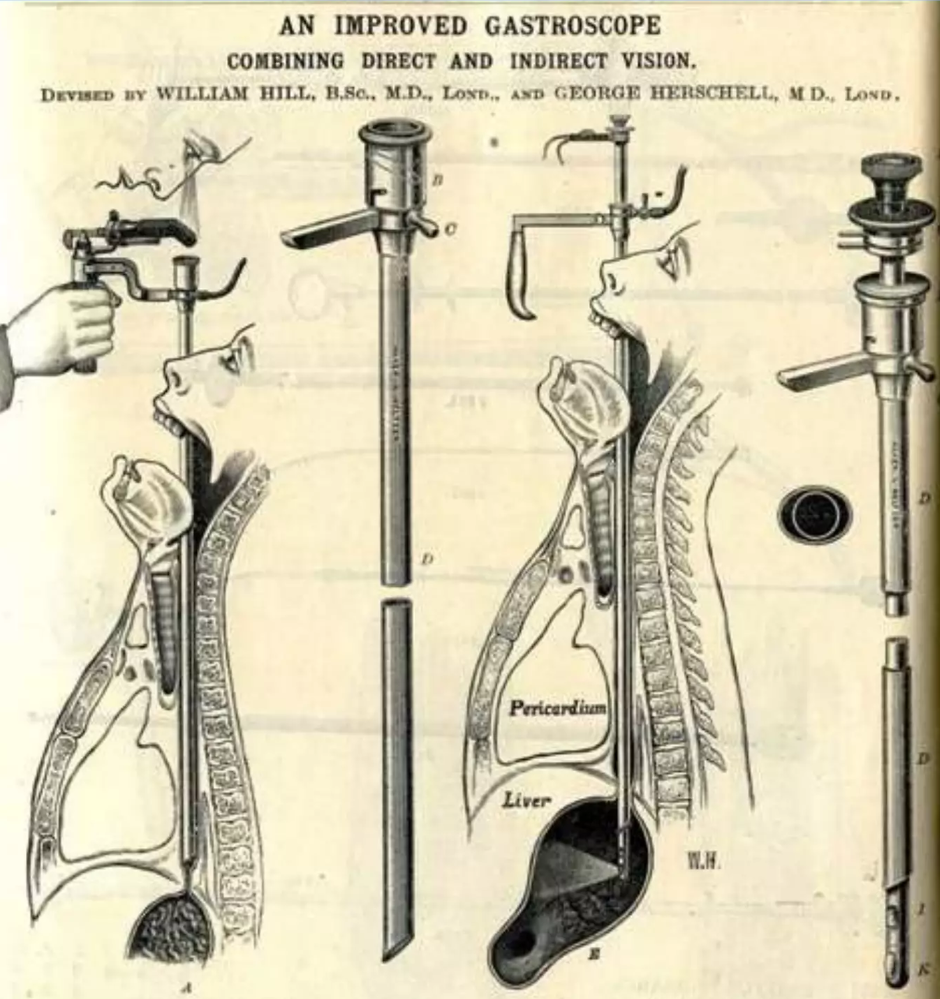 Adolph Kussmaul 1868
Desormeaux’s device.
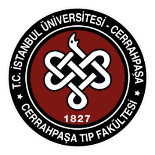 2
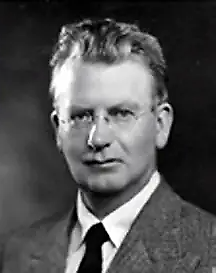 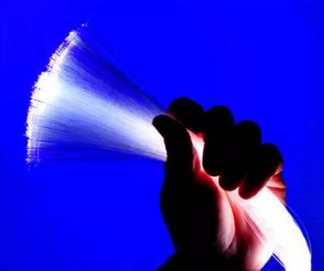 John Logie Baird,  1927
Light beams in Fiber-Optics (Fiberglass)
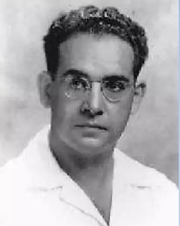 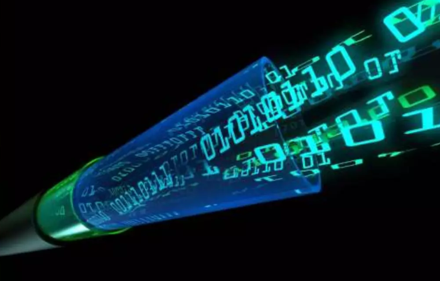 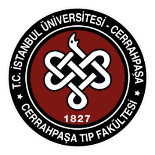 Heinrich Lamm, 1930
Transmitting the image of a light bulb.
3
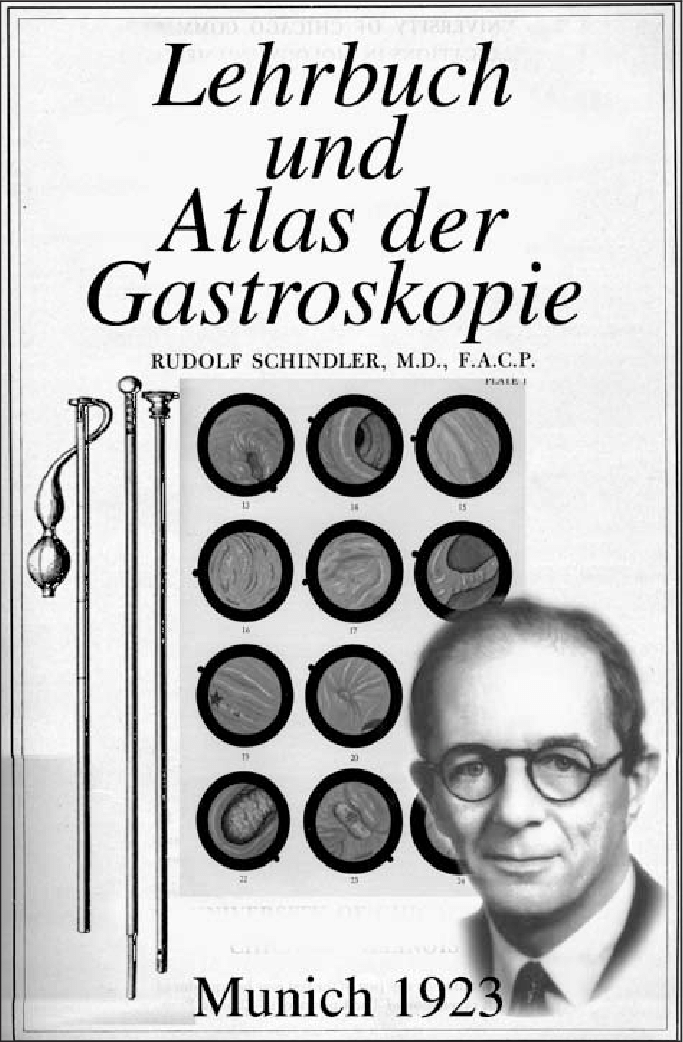 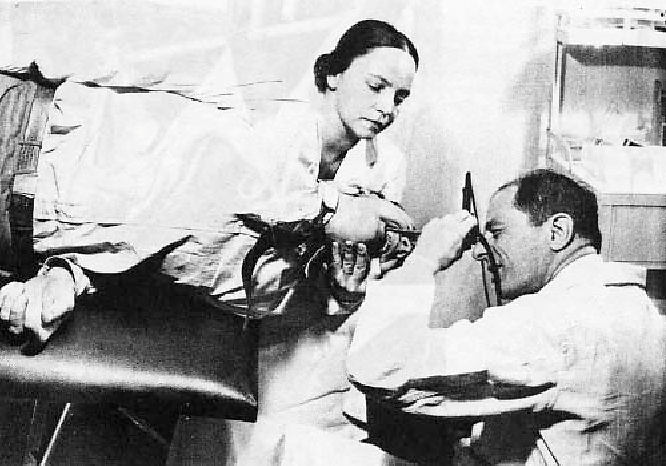 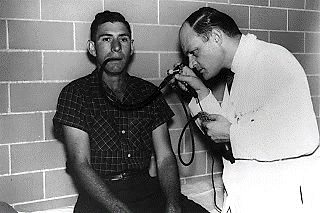 Rudolf Schindler 1932
Basil Hirschowitz 1956
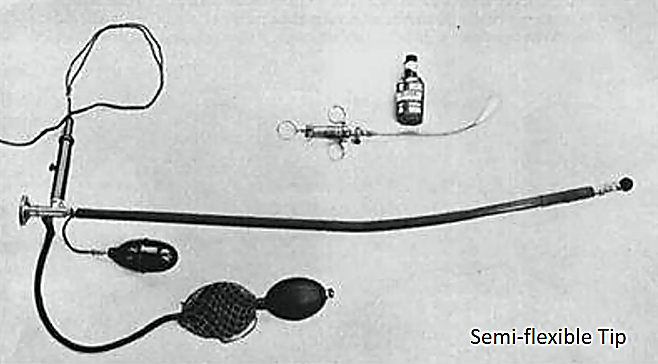 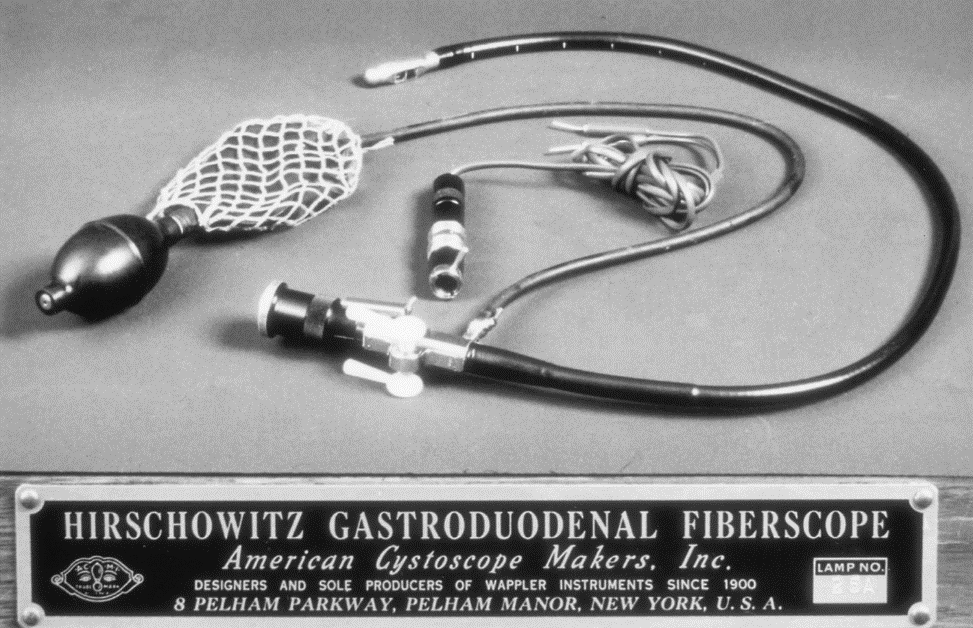 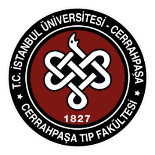 4
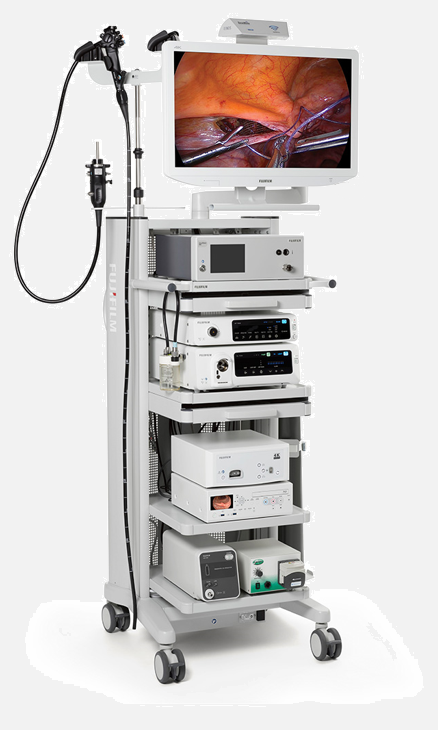 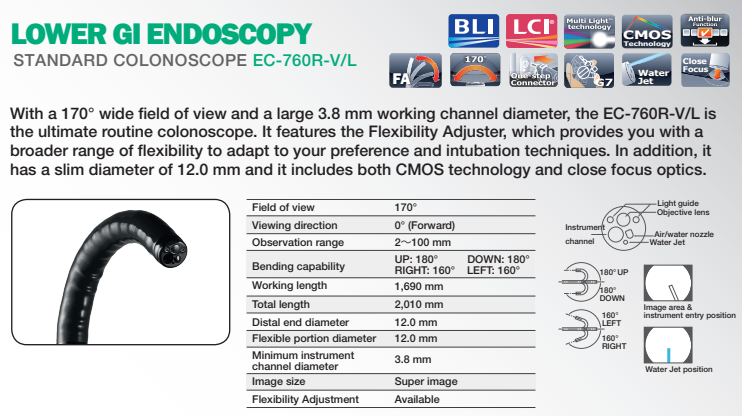 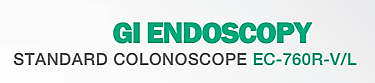 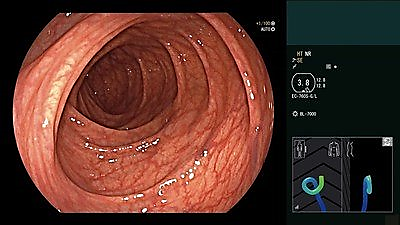 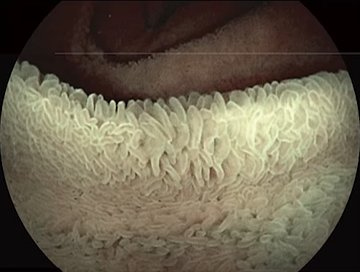 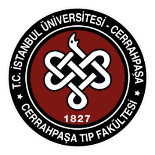 5
Diatermide gelişmeler
Sedasyon farmakolojisi
Stent teknolojisi 
Virtual chromoendoscopy
Endomikroskopi
Endoskopik sütur teknikleri
AI   Endoscopy
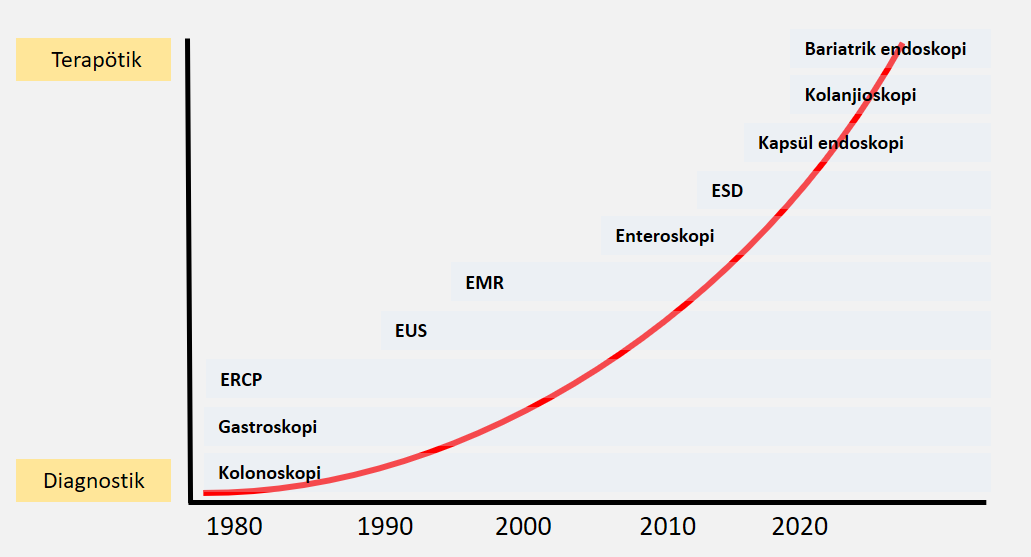 Terapötik
Basil Hirschowitz Flexible fiberoptic endoscope 1956
ERCP 1968 
Snare polypectomy 1969
Endoscopc sphincterotomy (ERCP) 1973
EMR (Endoscopic mucosal resection)  1977
Bang ligation 1985
Endoscopic submucosal dissection (ESD) 1998
Diagnostik
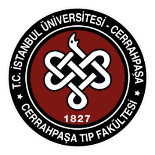 6
Gastrointesinal endoskopi
Son 10 yıldaki önemli gelişmeler

Endoskopik  rezeksiyon ve myotomi
Sanal kromoskopi ve optikal magnifikasyon
Terapötik EUS
Bariatrik endoskopi
Anti-reflü girişimler
AI endoskopi
Özofagogastroduodenoskopi
Kolonoskopi
ERCP
PEG
EUS (Endoscopic Ultrasonography)
Enteroskopi
Kapsül endoskopi 
Kolanjioskopi
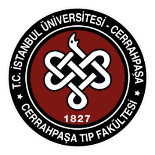 7
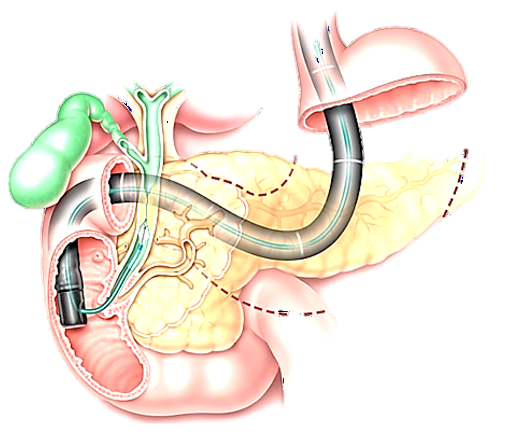 ERCP (Endoscopic Retrograd Cholangio Pancreotography)
İntrahepatik ve ekstrahepatik safra yollarının ve pankreatik kanalın görüntülenmesi
Biliyer / pankreatik taşların kırılması, çıkarılması
Biliyer / pankreatik darlıkların dilatasyonu ve stent yerletirilmesi
Nazopankreatik drenaj, psödokist drenajı, kistogastrostomi
Ampullektomi
Kolanjioskopi ve pankreotoskopi, konfokal laser endomikroskopi
Lazer litotripsi
MRCP
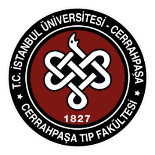 8
Koledok ve pankreas taşlarının tedavisi (Ekstraksiyon)
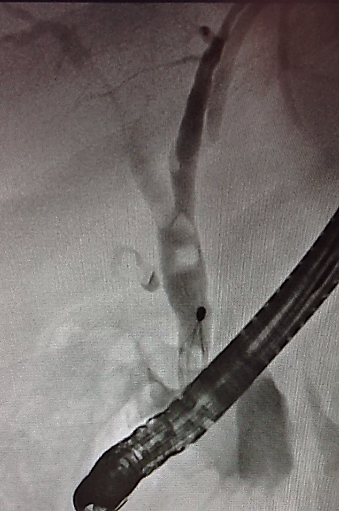 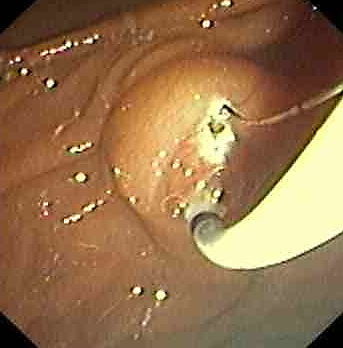 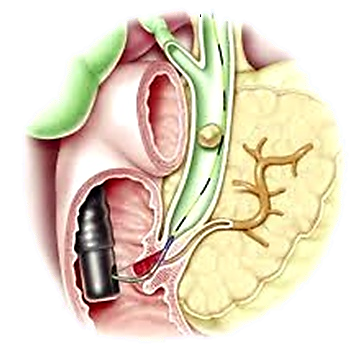 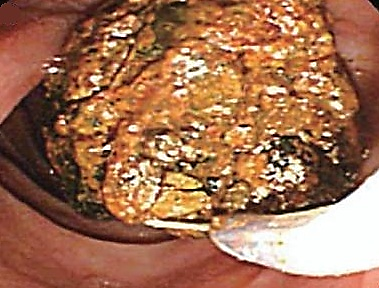 Kalkül ekstraksiyonu
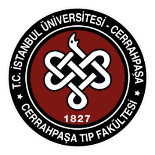 9
Biliyer stenting
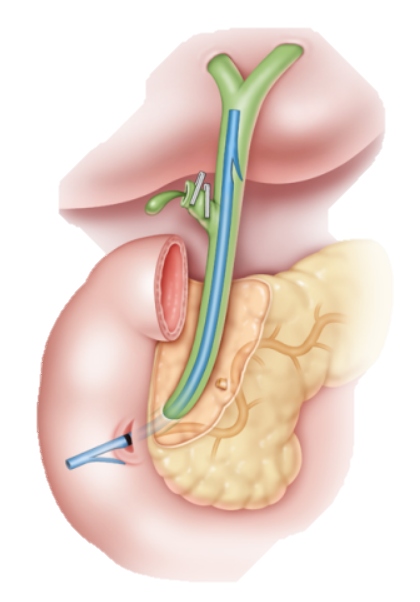 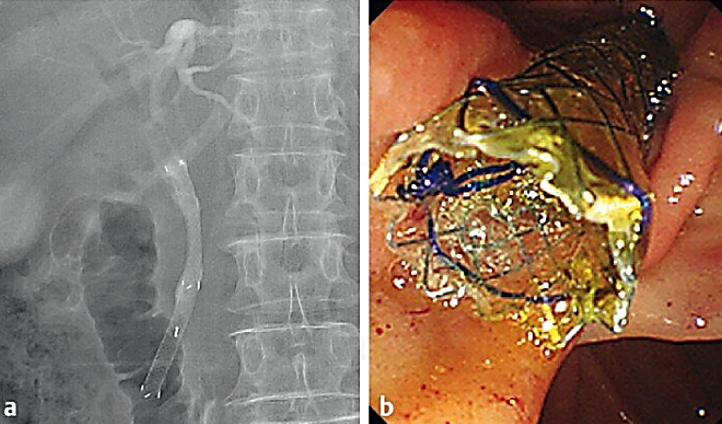 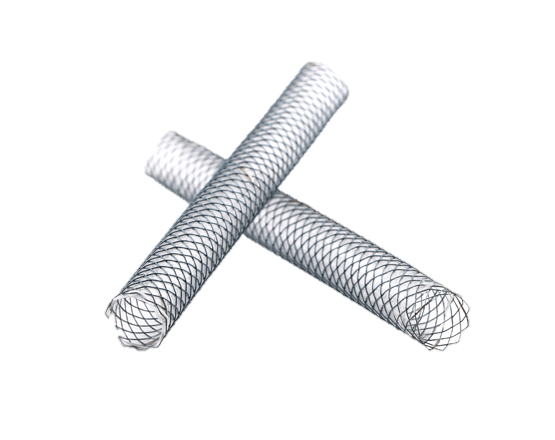 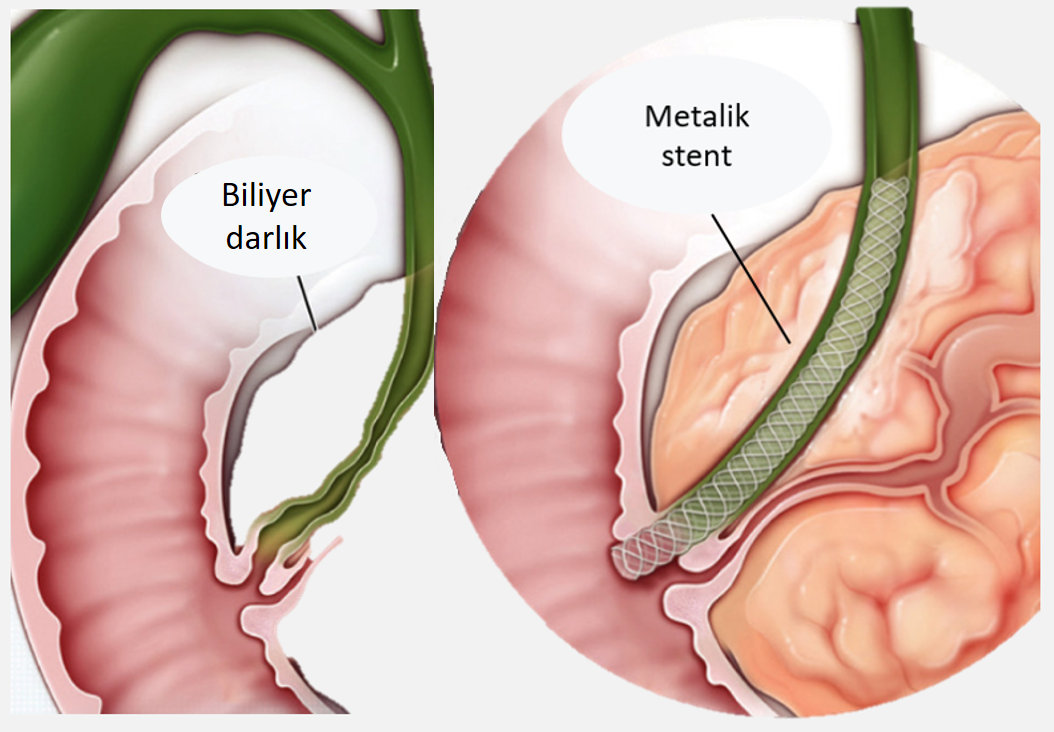 Metalik stent
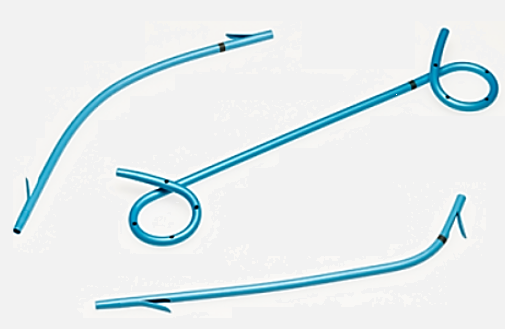 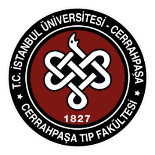 Plastik stent
10
Ampullectomy
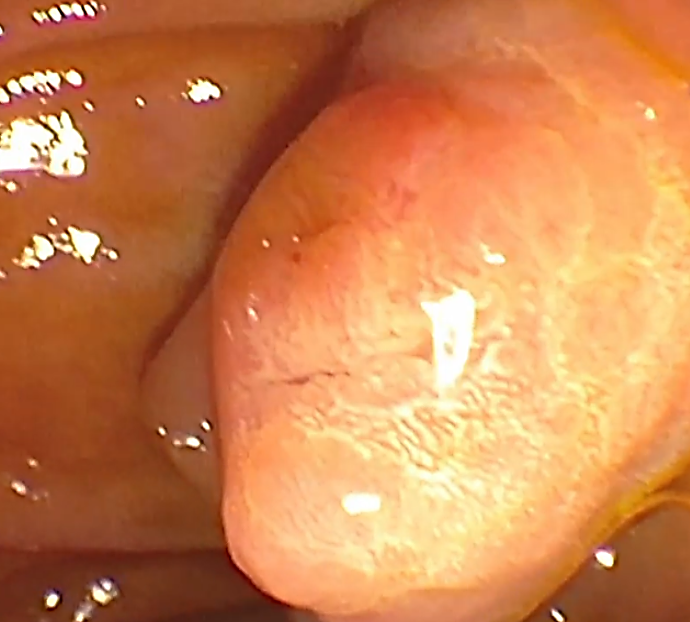 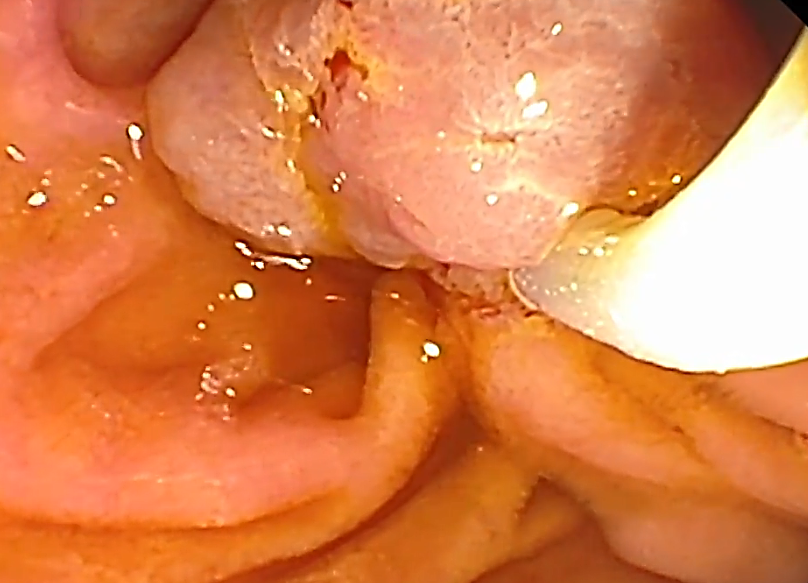 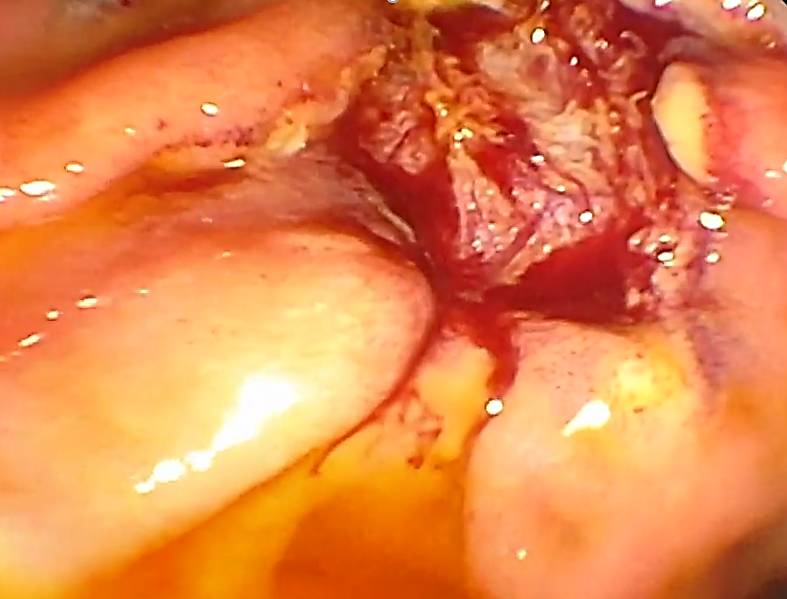 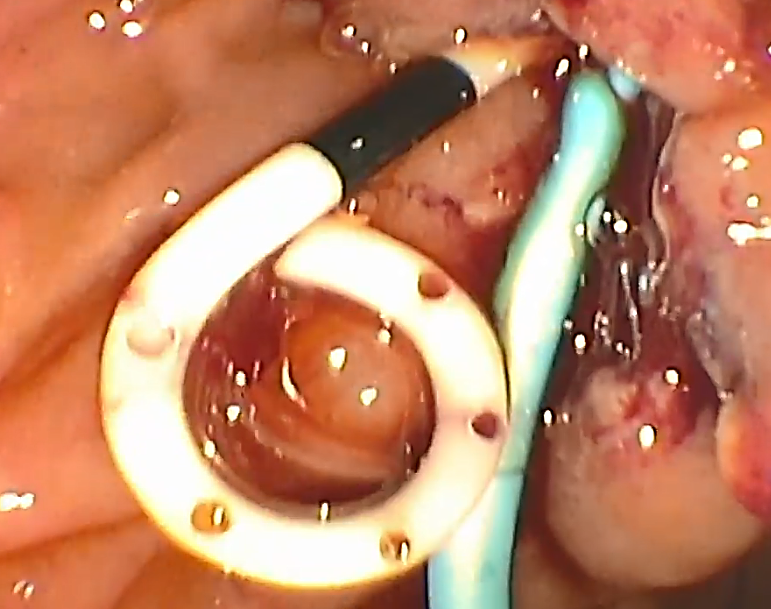 11
Kronik pankreatit komplikasyonlarının tedavisinde ERCP
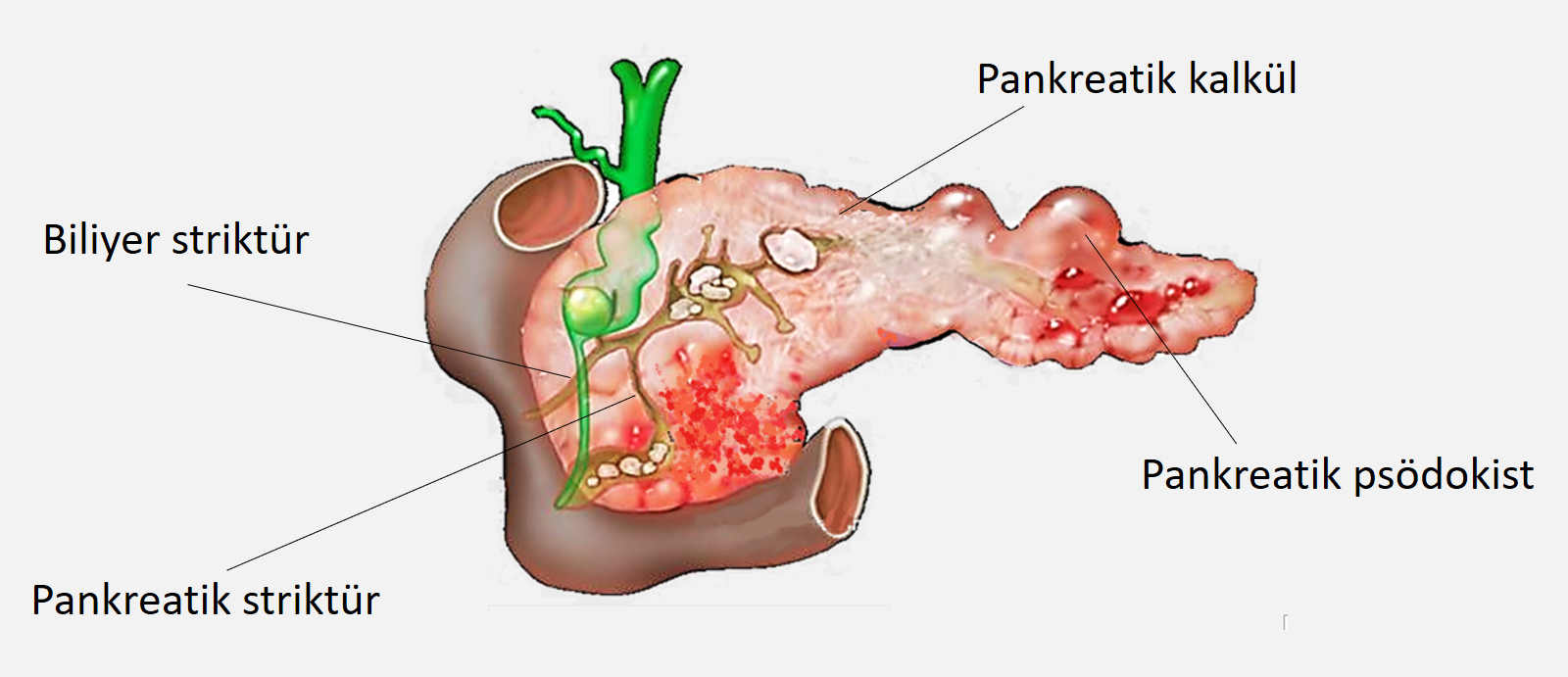 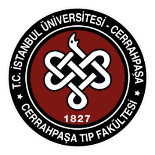 12
Pankreatik stenting
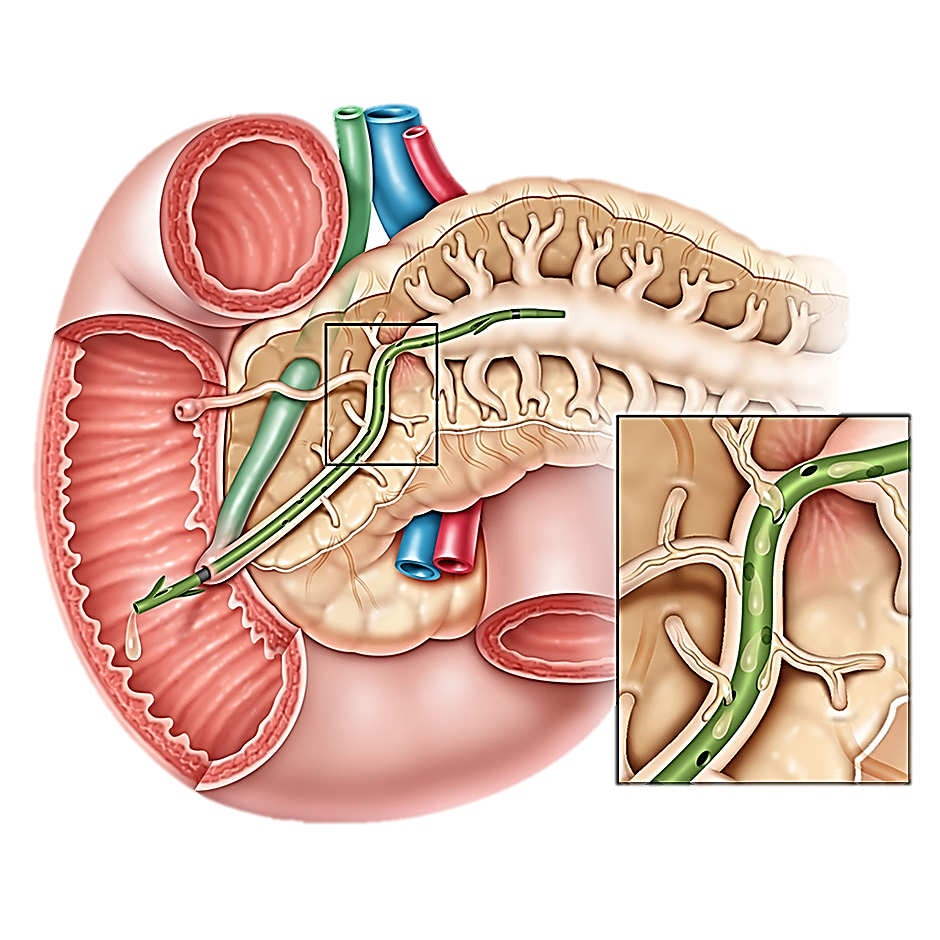 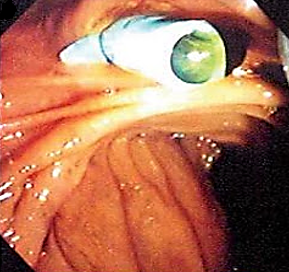 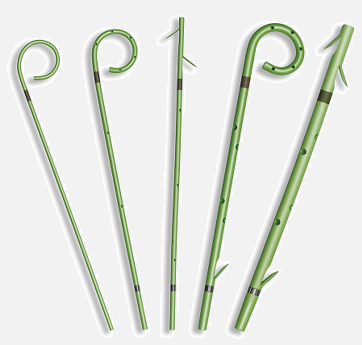 Plastik stent
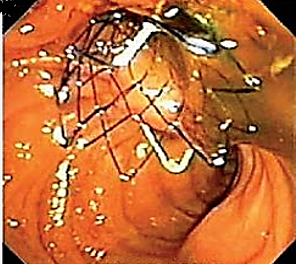 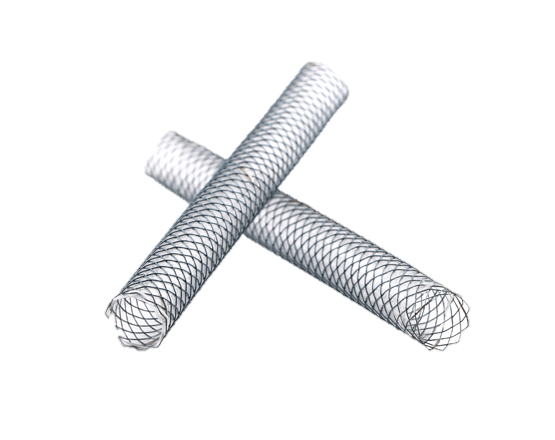 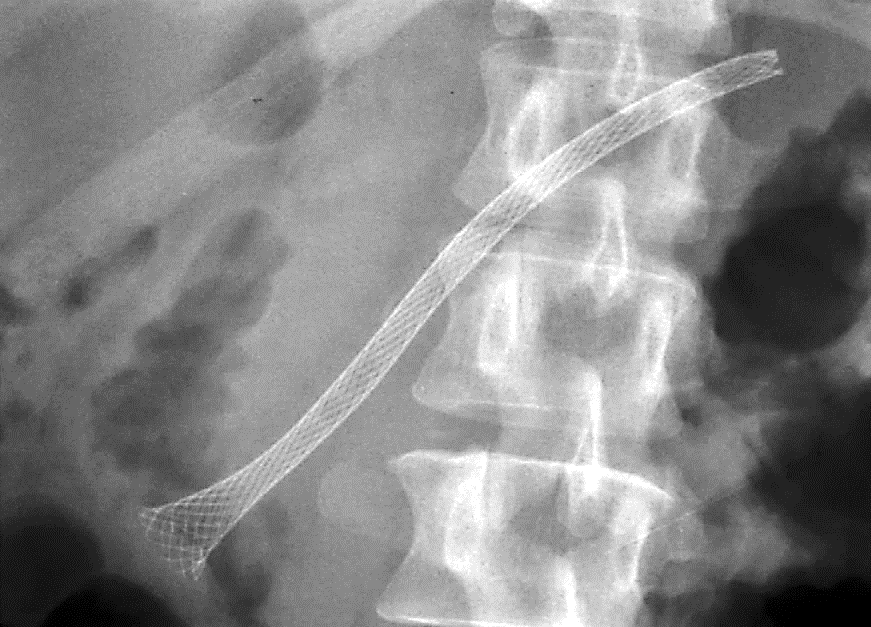 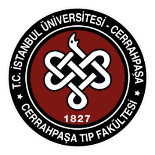 Metalik stent
13
Endoskopik kistogastrostomi
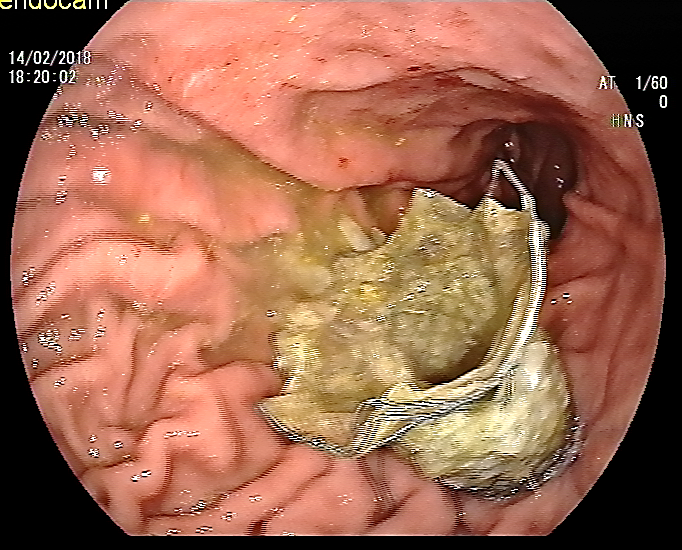 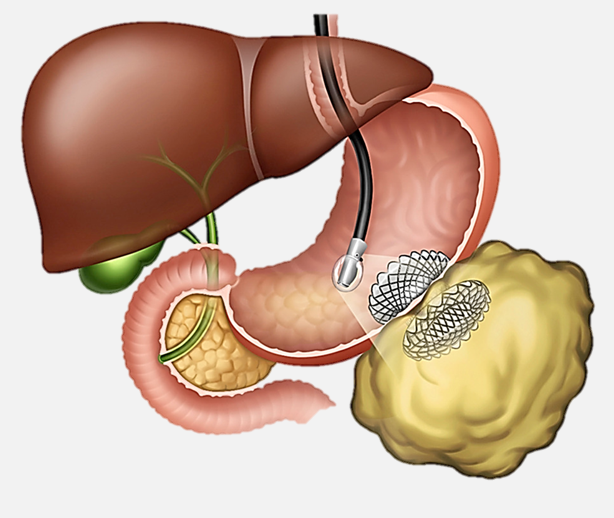 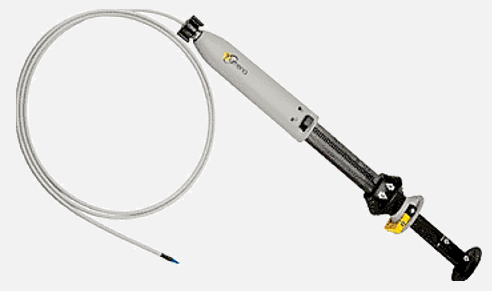 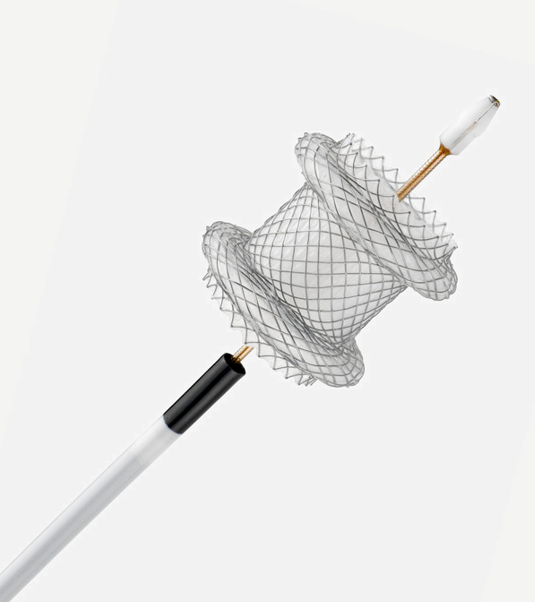 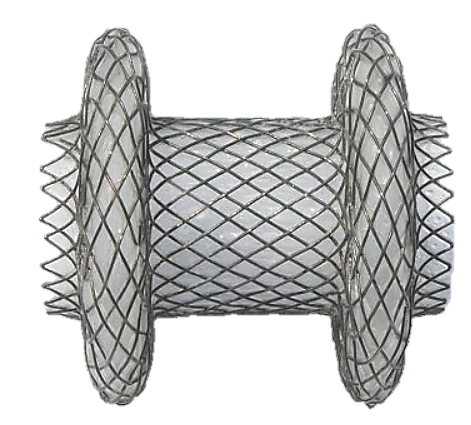 Lumen apposing metal stent (LAMS)
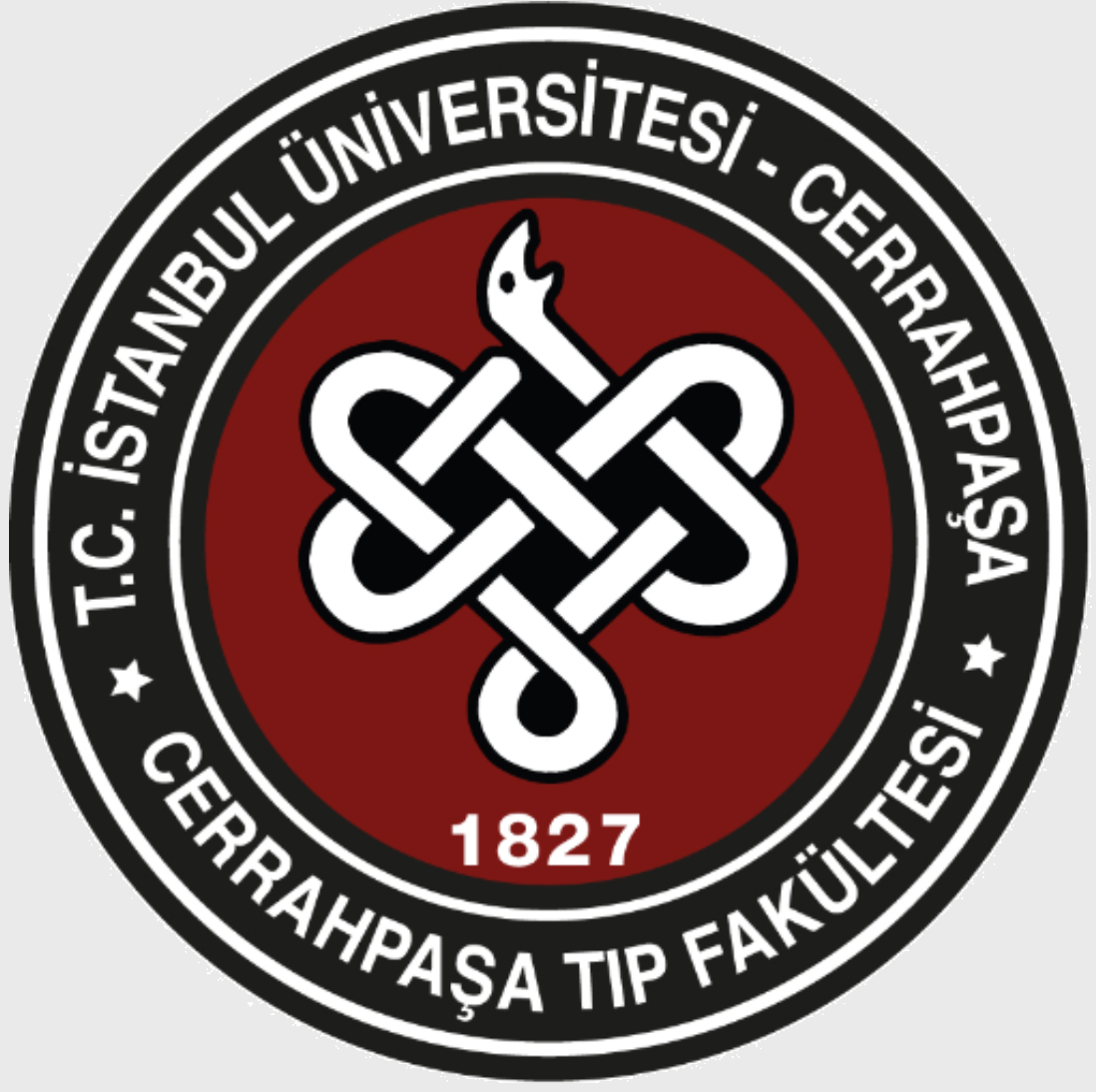 14
Transpapiller drenaj
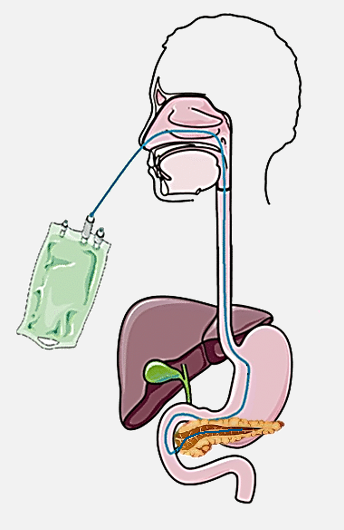 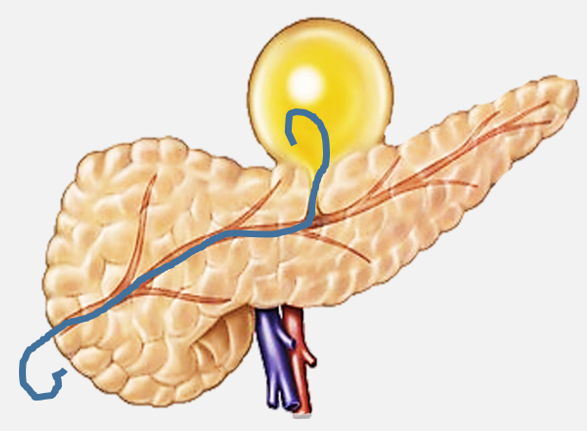 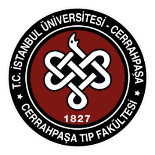 15
Cholangio - pancreotoscopy
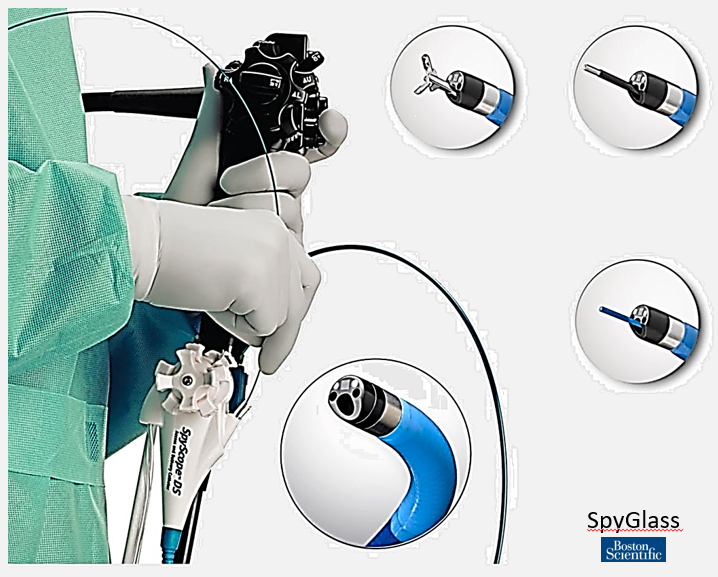 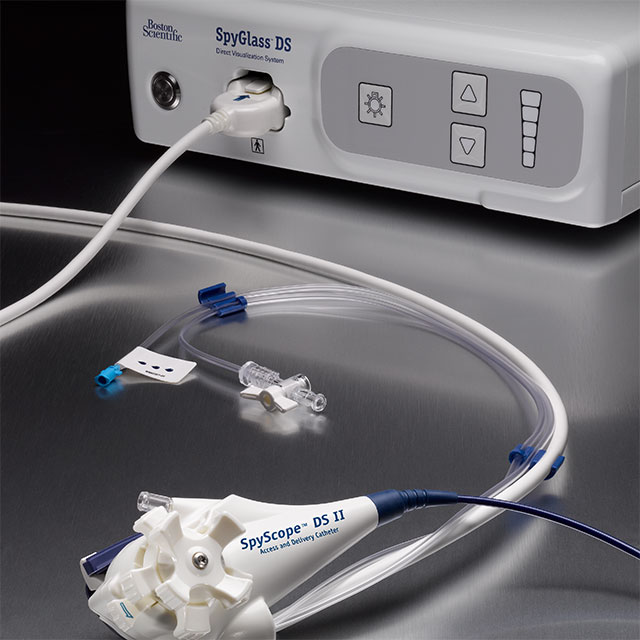 Working channel 1,2mm
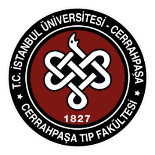 16
https://www.bostonscientific.com/en-US/products/direct-visualization-systems/spyglass-ds-direct-visualization-system.html
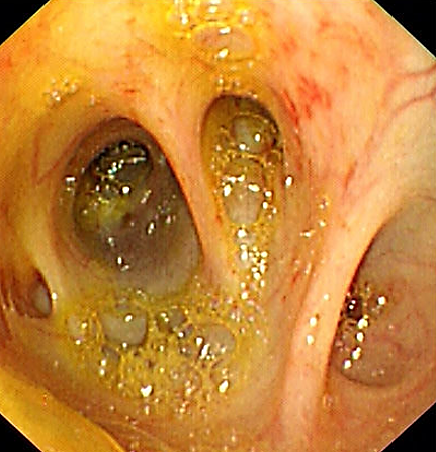 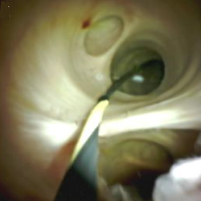 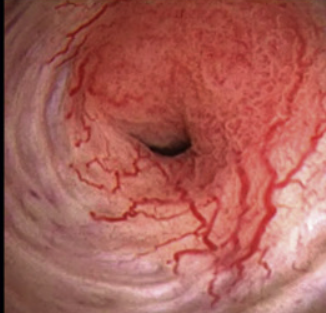 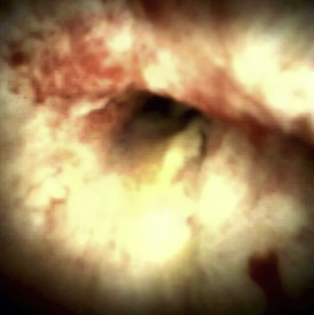 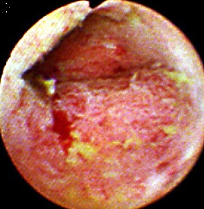 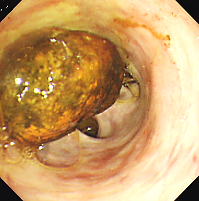 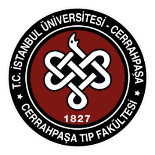 17
Electrohydraulic / Laser lithotripsy
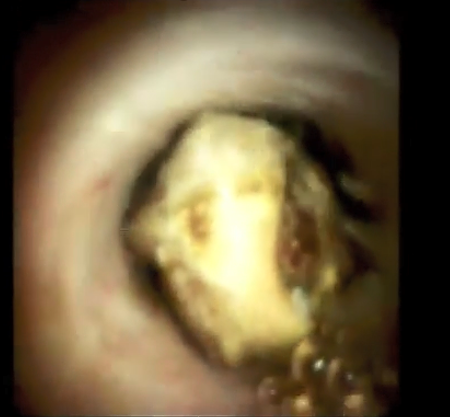 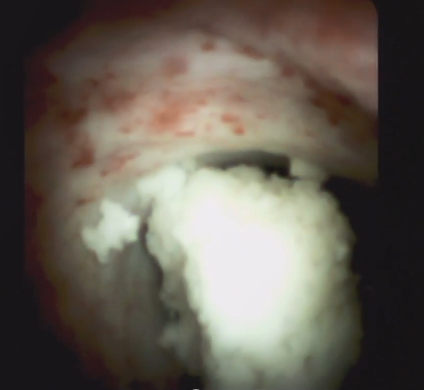 Pankreas kanalı
Koledok
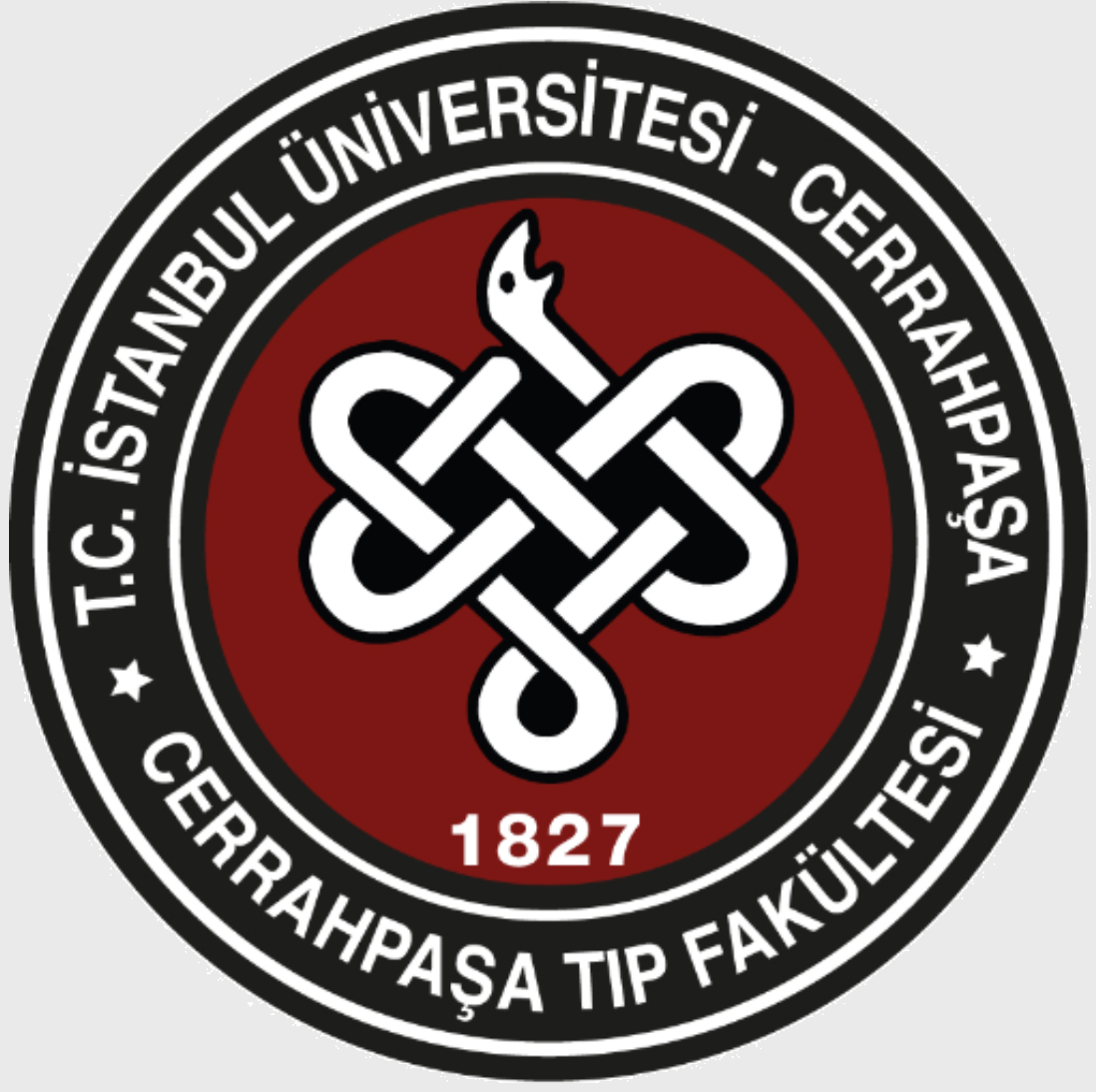 18
Özofagus darlıklarında tedavi; Dilatasyon
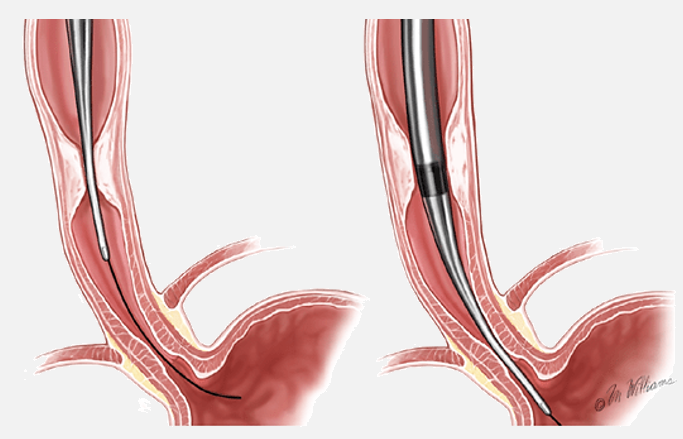 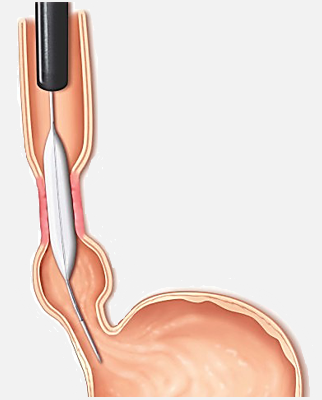 Savary-Gilliard  dilatör
Balon dilatasyonu
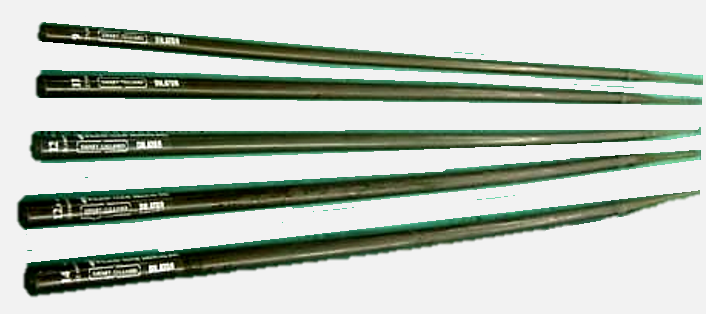 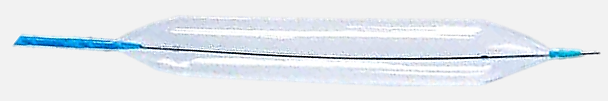 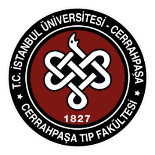 19
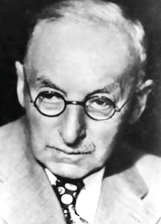 Akalazyada  balon dilatasyonu (Balon myotomi) ve Botox enjeksiyonu
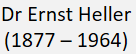 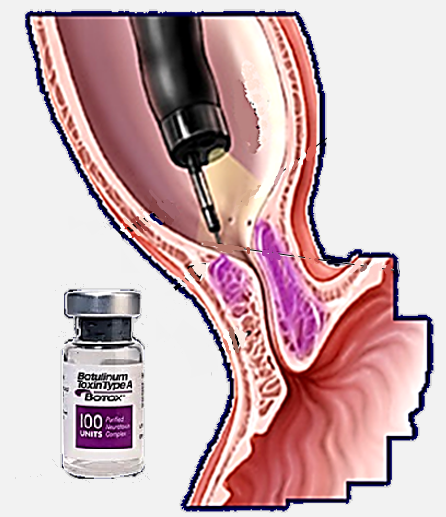 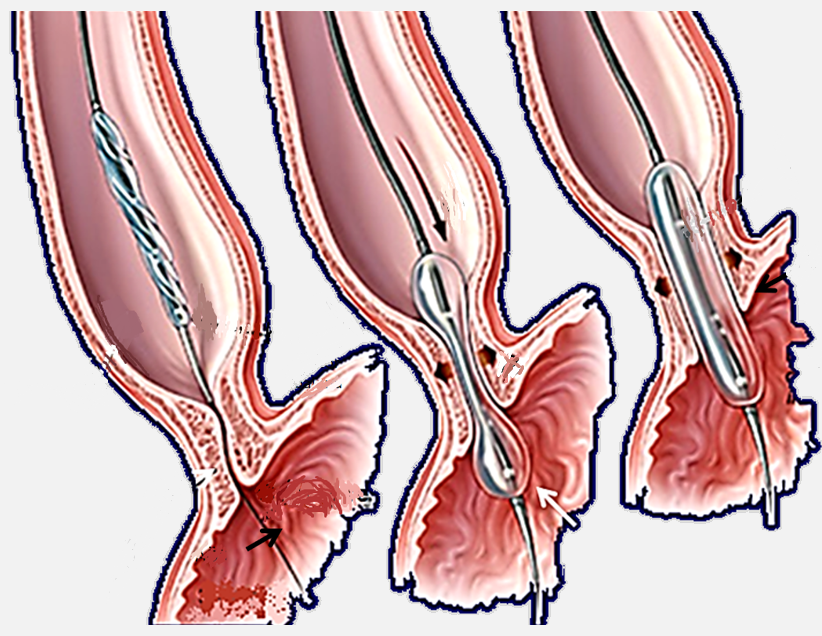 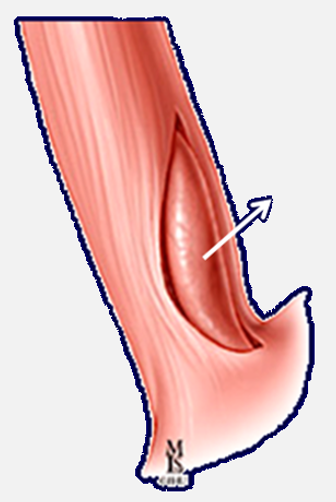 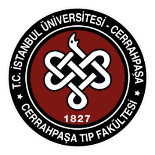 20
Özofagus darlıklarında tedavi; Stenting
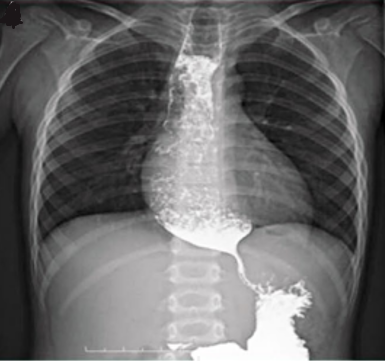 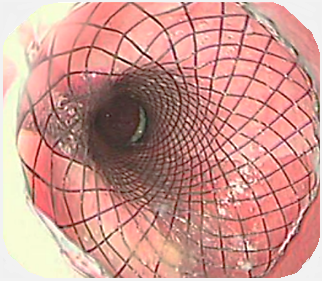 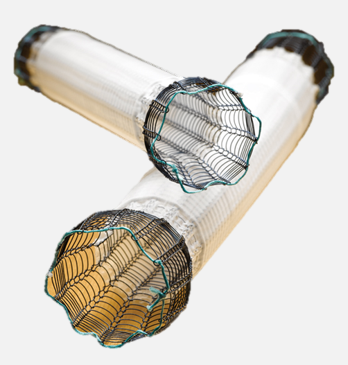 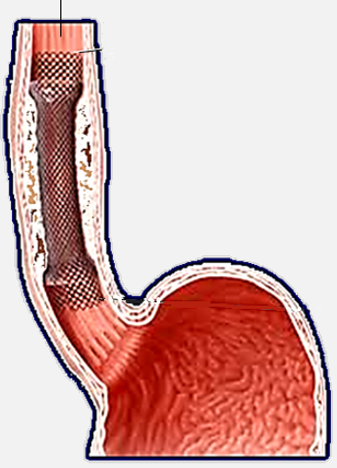 Özofagus veya komşu organ tümörlerine bağlı daralmalar
Rx veya kostik madde içimi sonrası gelişen darlıklar
Esophagotrakeal fistüller
Peptik striktür
Anastomoz kaçakları
SEMS 
(Self Expandable Metallic Stent)
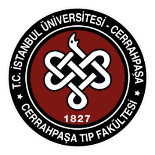 21
Bariatrik cerrahi komplikasyonlarının tedavisi
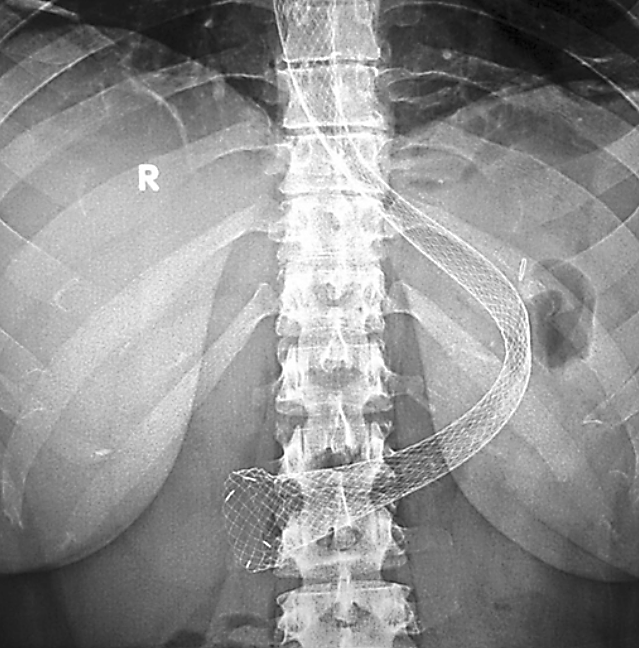 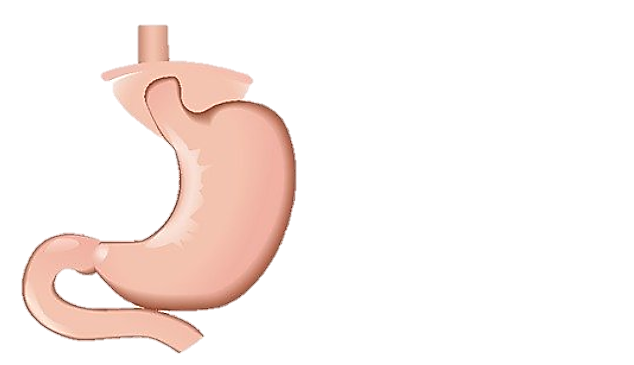 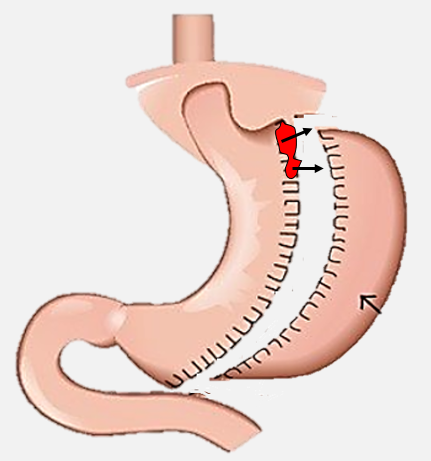 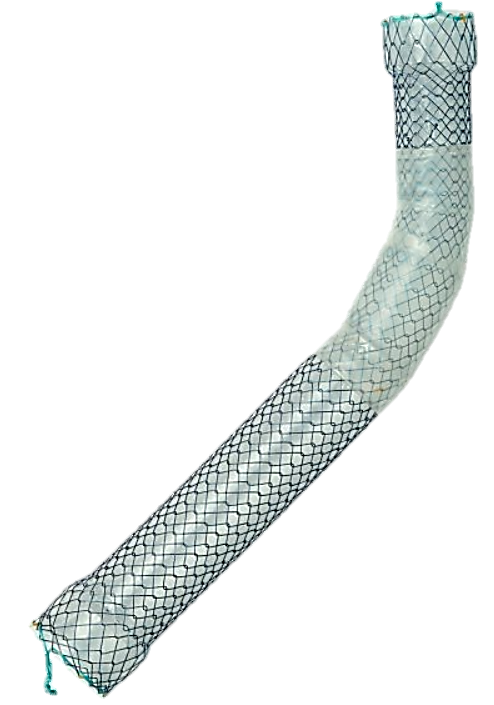 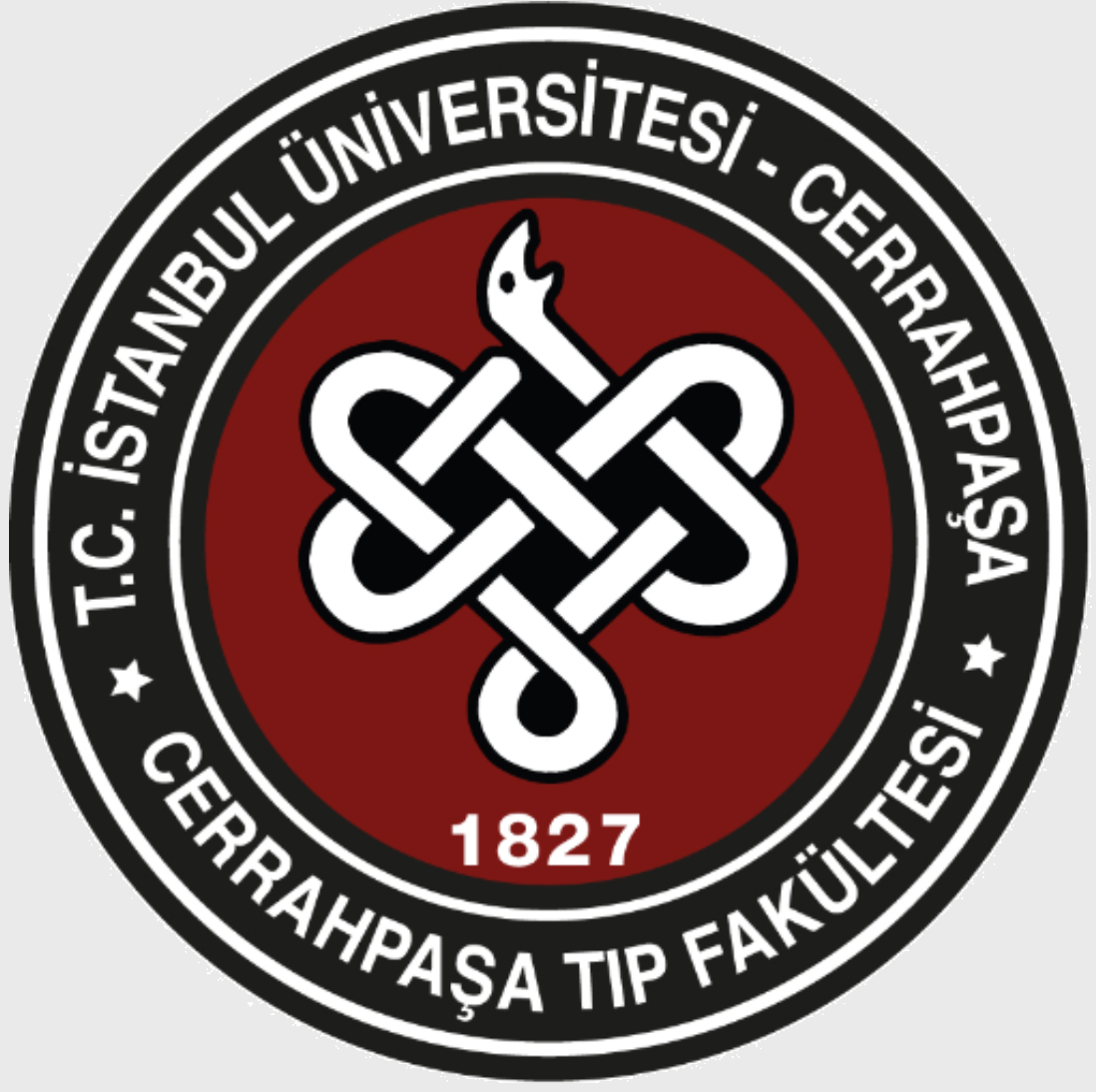 22
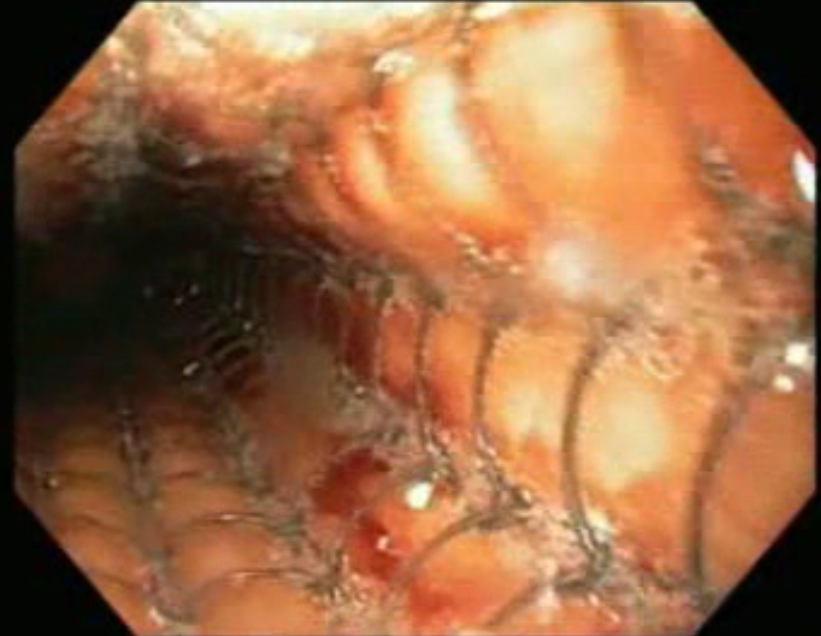 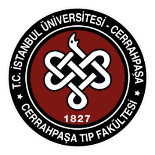 23
Perkütan Endoskopik Gastrostomi (PEG) ve Jejunostomi (PEJ)
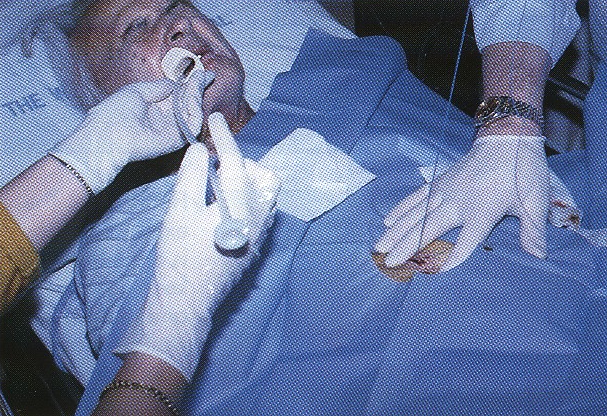 Dış orfis
Karın duvarı
Özofagus
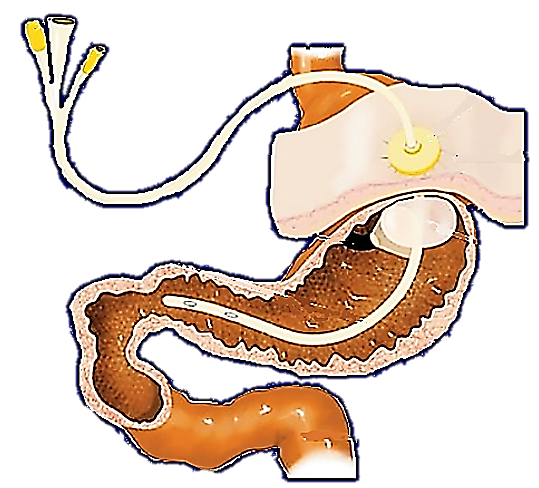 Endoskop
PEG tüpü
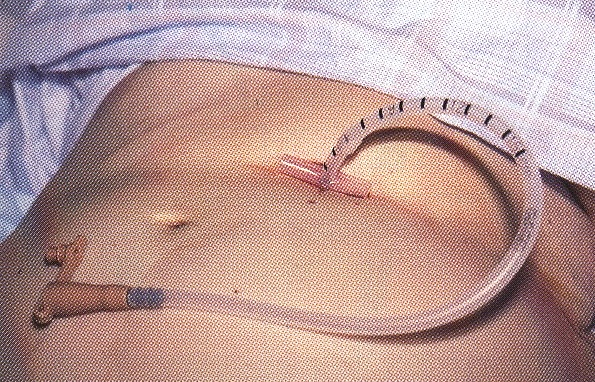 İç bumper
Mide
Duodenum
24
Enteroskopi
Double balloon endoscopy
Motorised spiral  enteroscopy
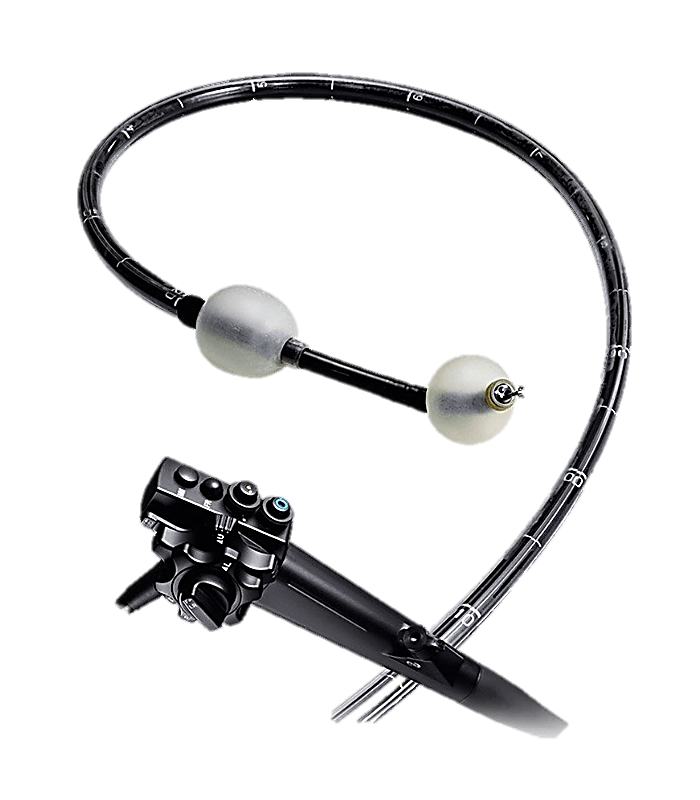 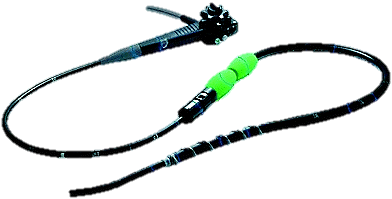 25
Enteroskopi
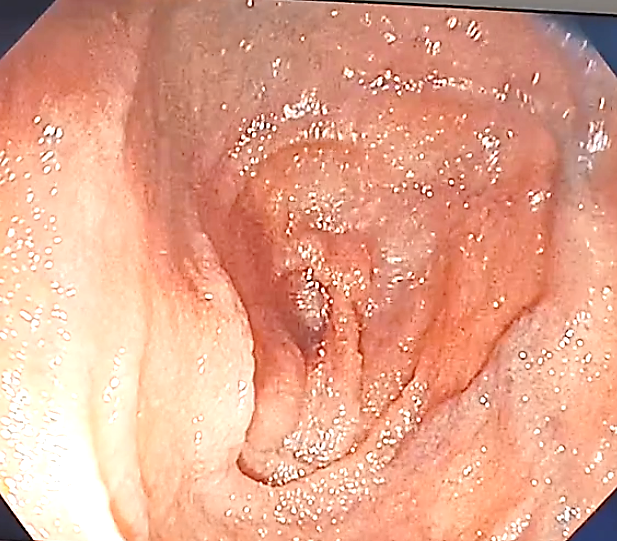 Double balloon endoscopy
Motorised spiral  enteroscopy
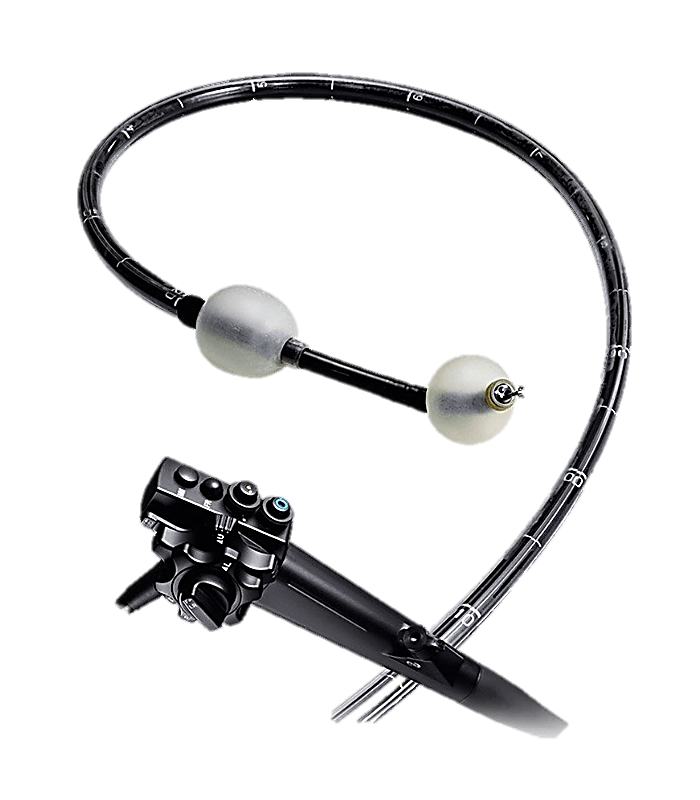 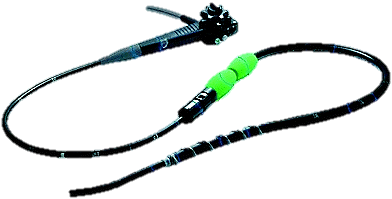 26
Kapsül endoskopi
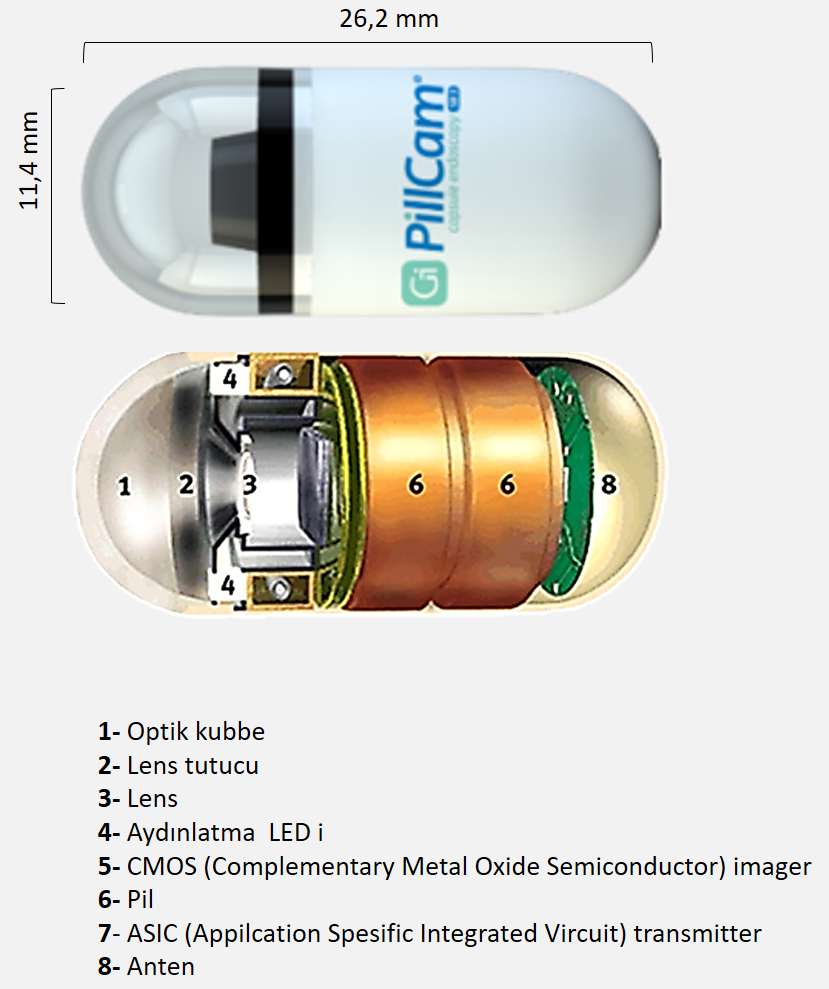 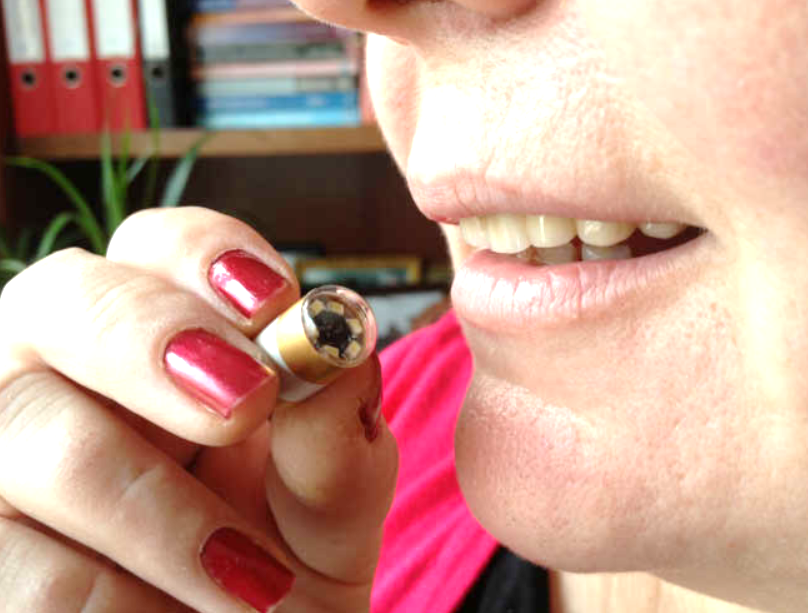 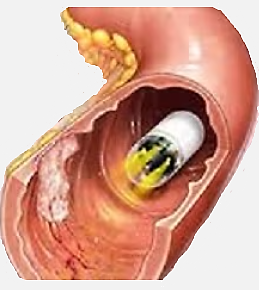 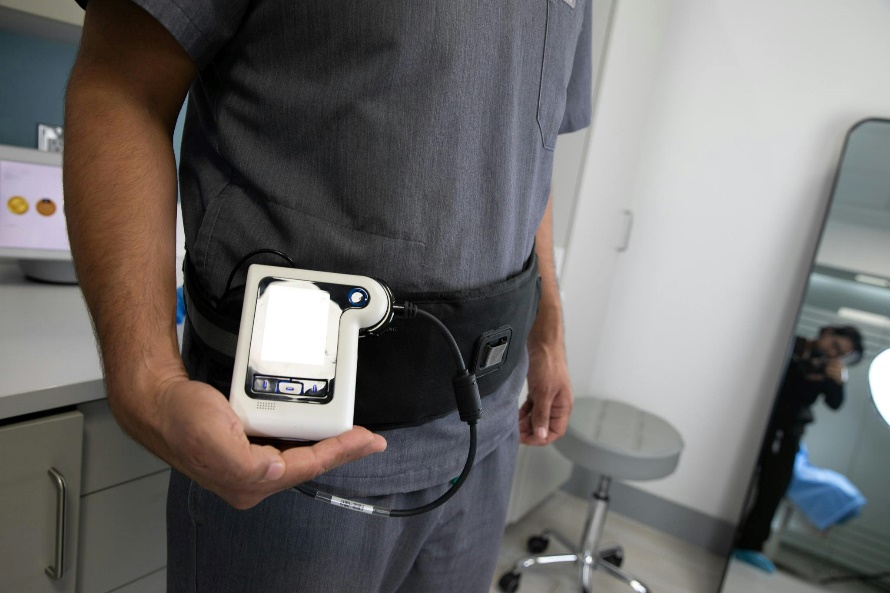 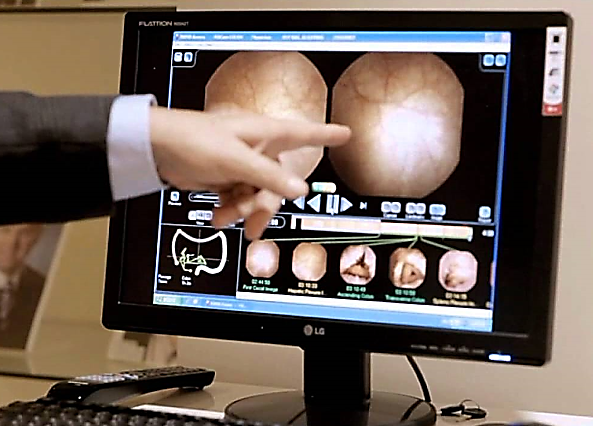 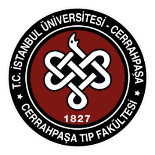 27
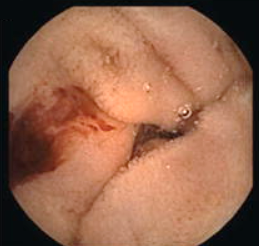 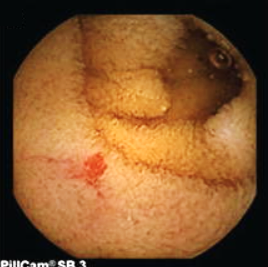 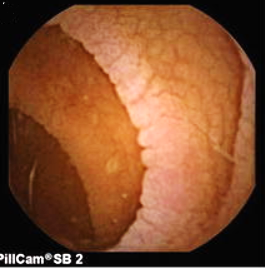 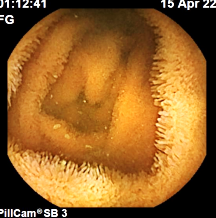 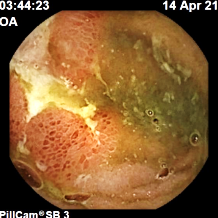 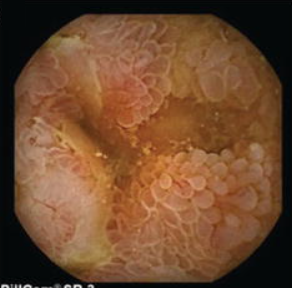 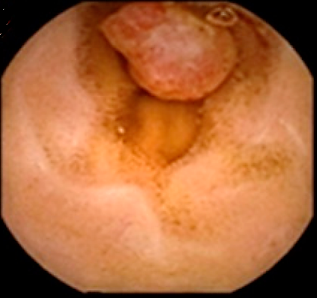 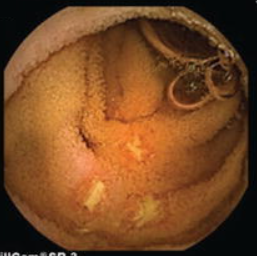 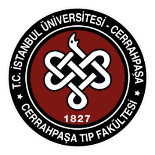 28
Endosonografi (EUS)
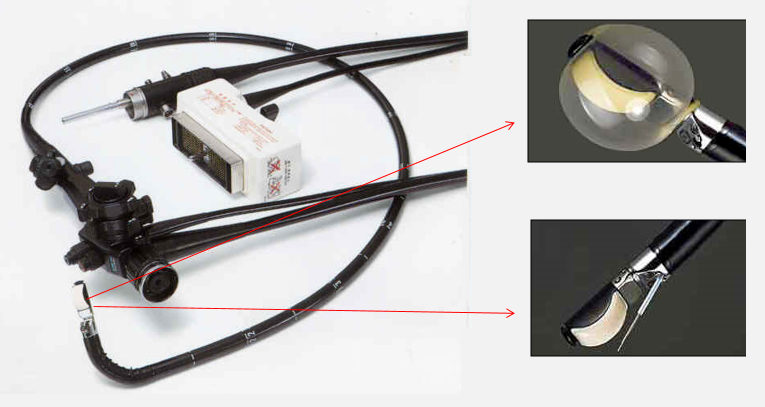 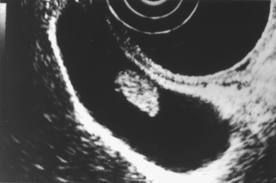 Kalkül
Safra kesesi
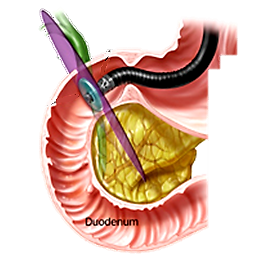 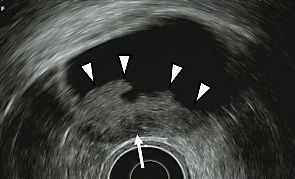 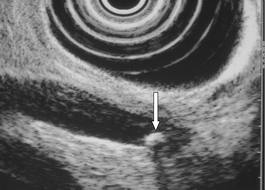 Kalkül
Koledok
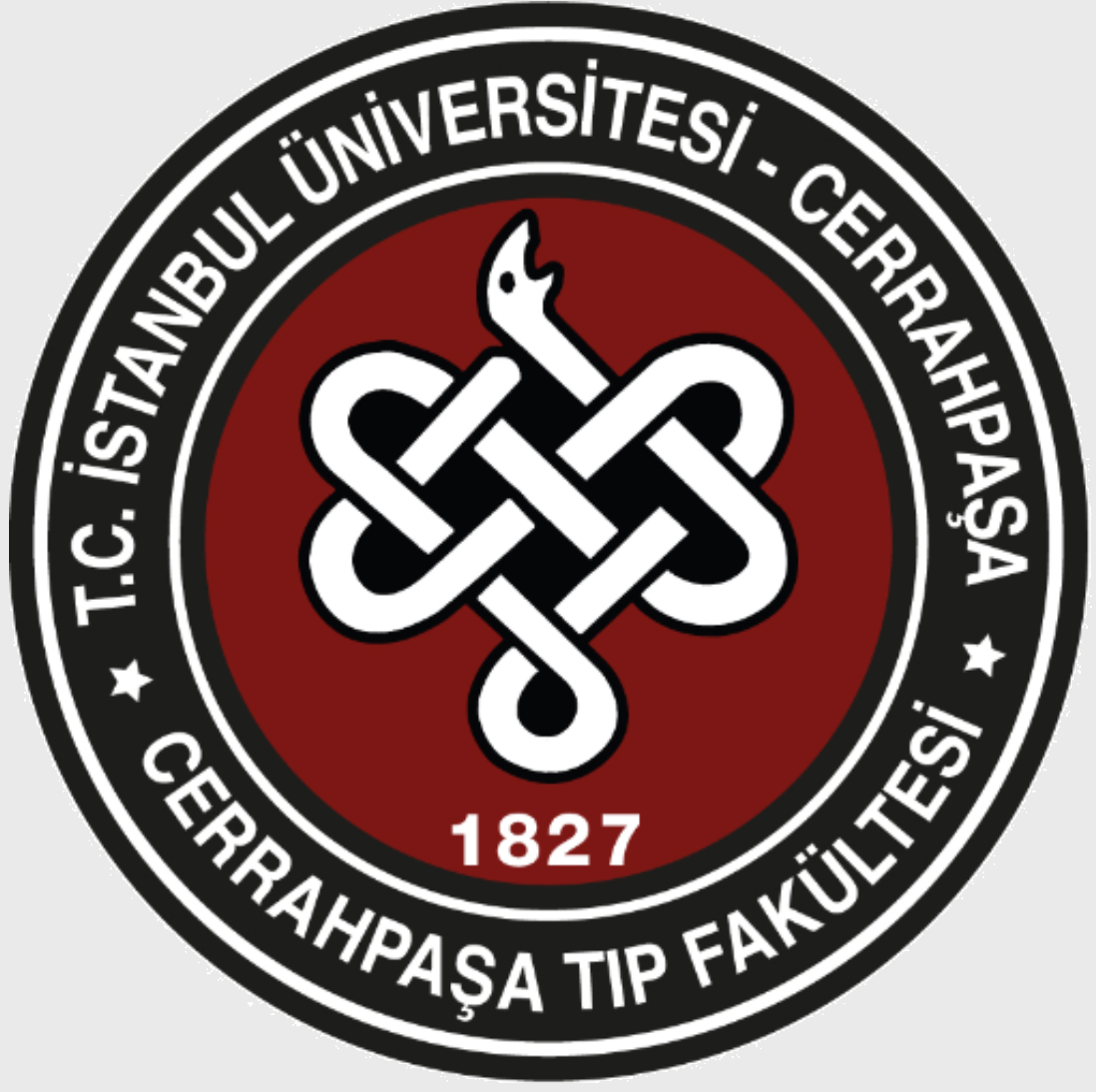 29
Safra kesesi karsinomu
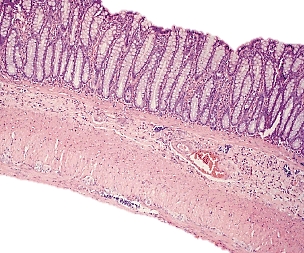 Subepitelyal tümörlerde EUS
Epitel
Mukoza
Lamina propria
Müskülaris mukoza
Submukoza
Sirküler kas tabakası
Longidutinal kas tabakası
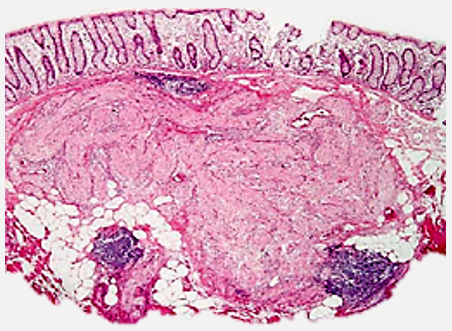 GIST 
Lipom
Kist
Leyomyom
Varis
Karsinoid
Ektopik pankreas
Granüler hücreli tümör
Metastatik tümörler
Gastrointesinal  traktüse dıştan bası
Seroza
Subepitelial lezyon
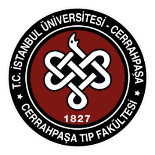 30
EUS  ve subepitelyal tümörler
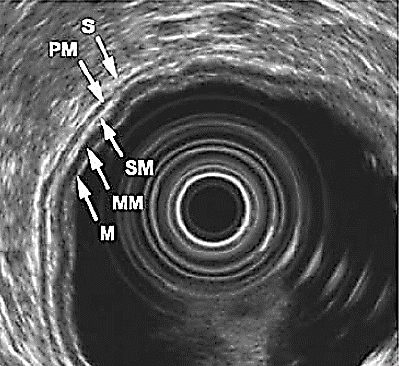 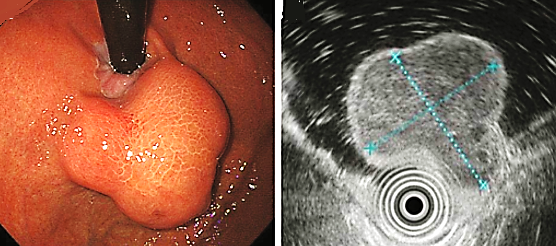 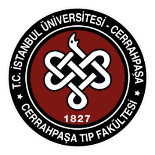 31
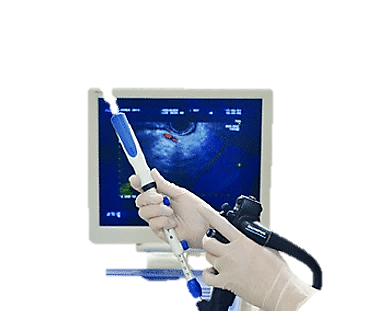 EUS  FNA (Fine Needle Aspiration) ve  FNB (Fine Needle Biopsy)
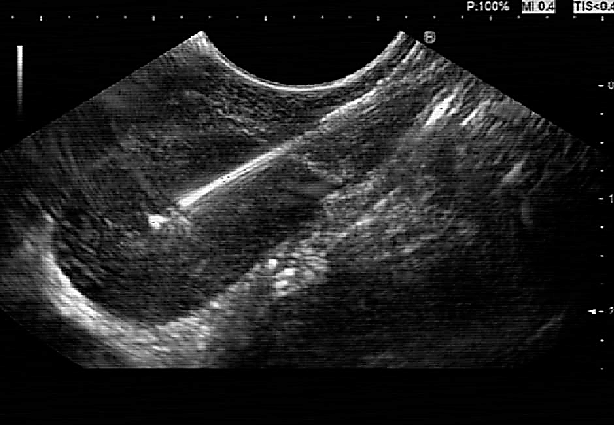 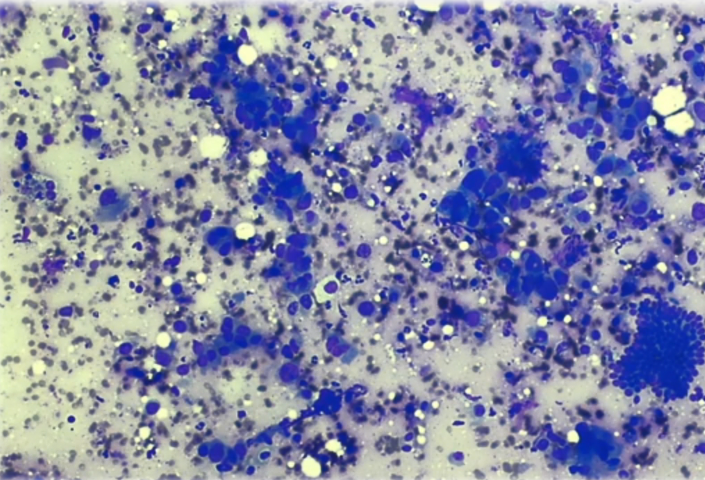 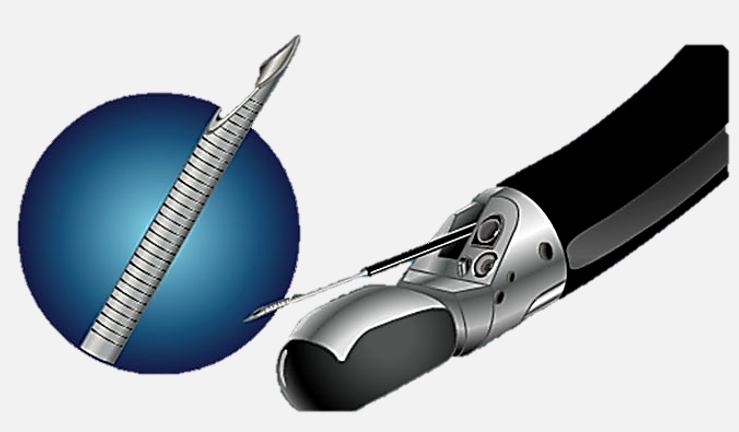 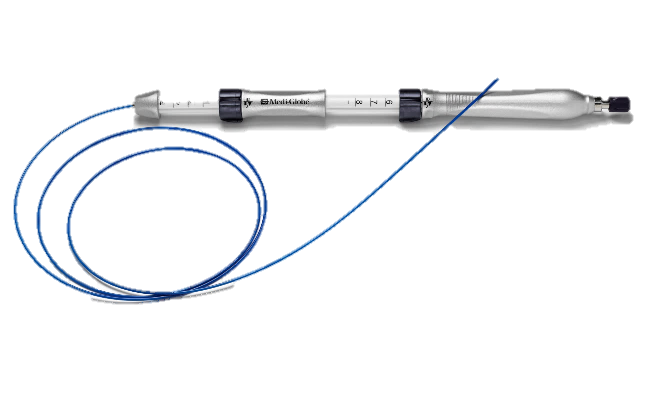 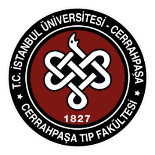 32
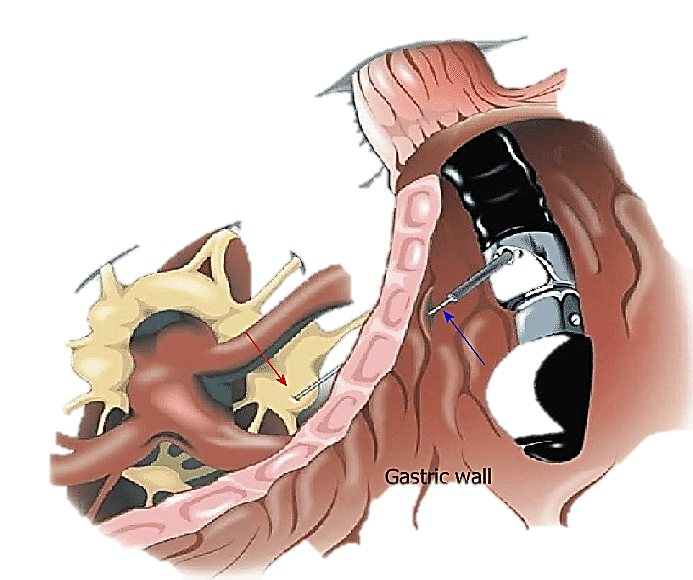 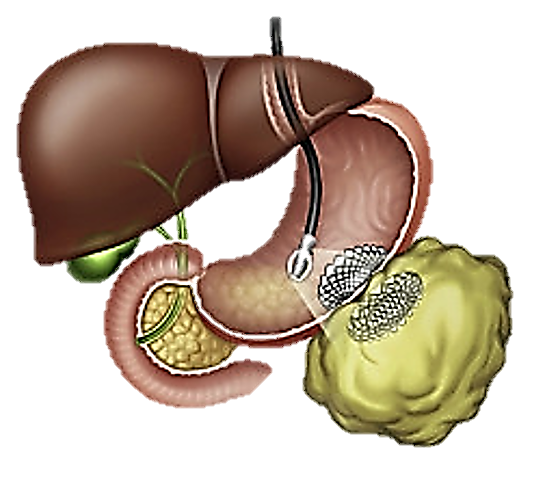 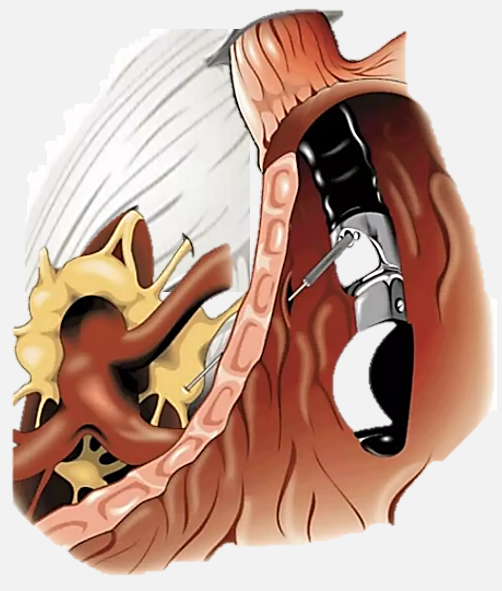 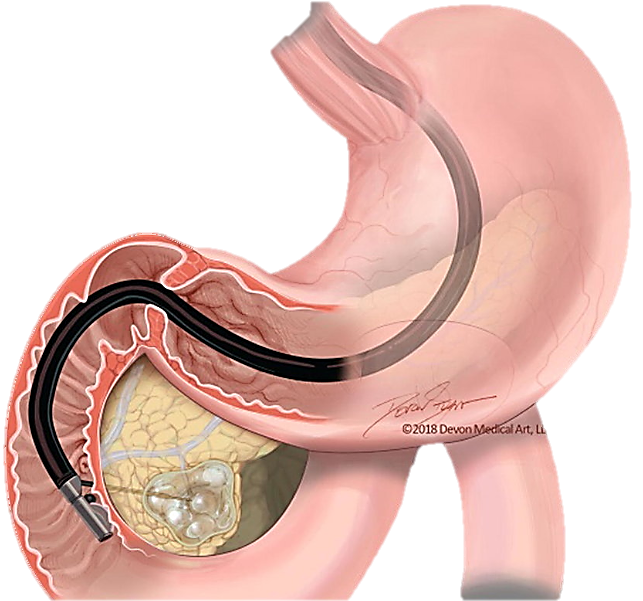 Solid / Kistik neoplazm biyopsileri /Ablasyon
Psödokist drenajı / Nekrozektomi
Çölyak ganglion blokajı
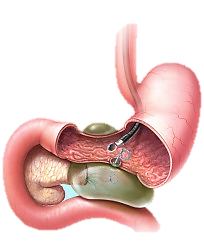 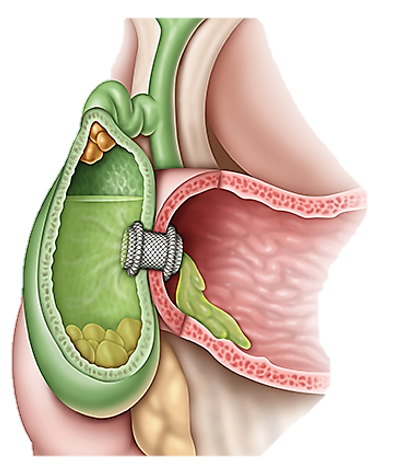 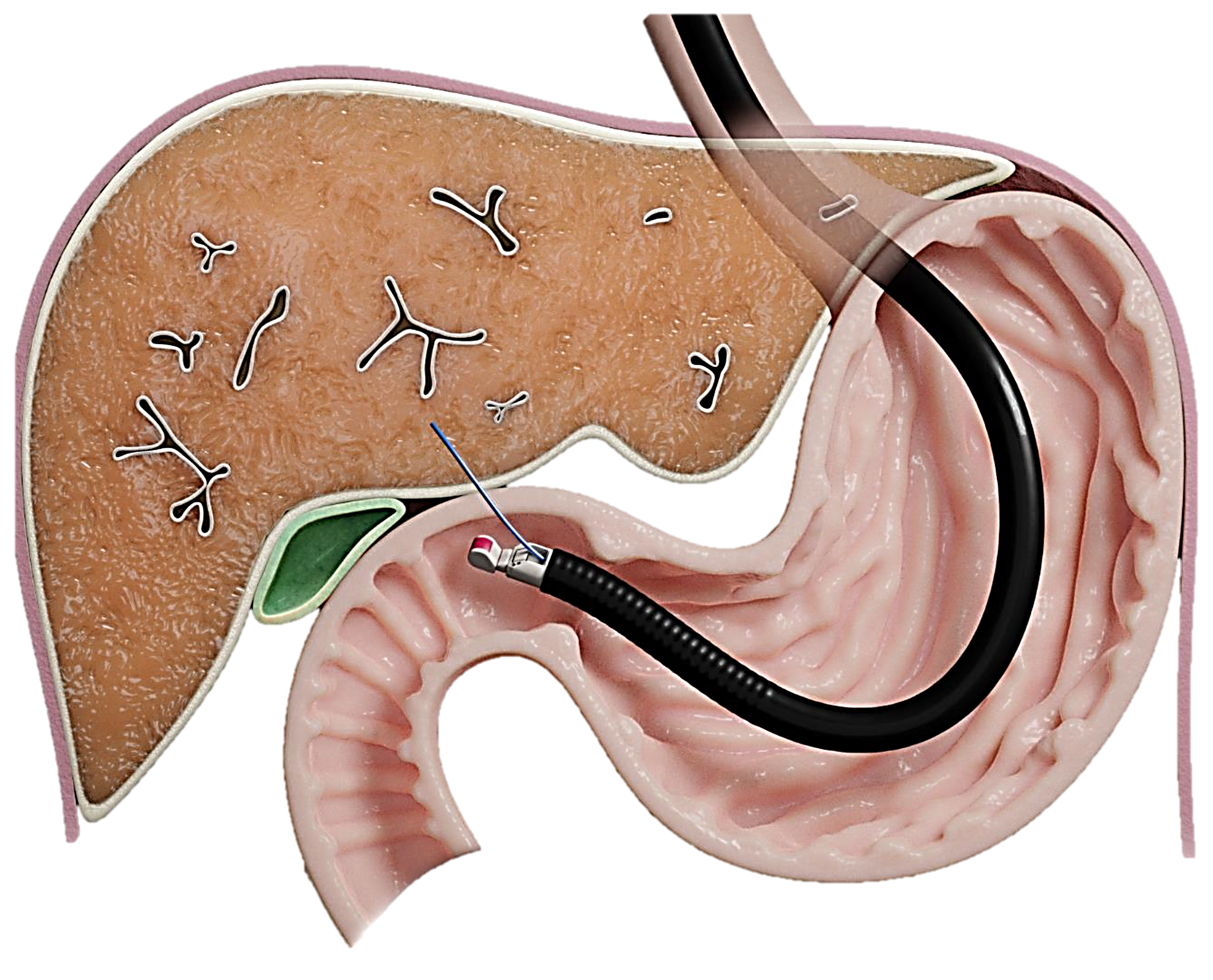 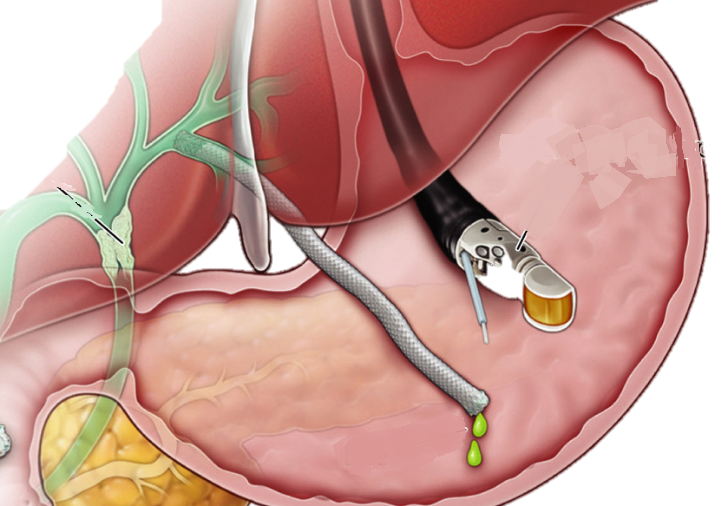 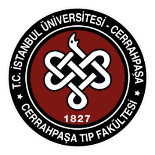 33
Postoperatif kolleksiyonu dreajı
Hepatikogastrostomi & Kolesistogastrostomi
Karaciğer biyopsisi /Portal basınç ölçümü
Postoperatif sıvı kolleksiyonu dreajı
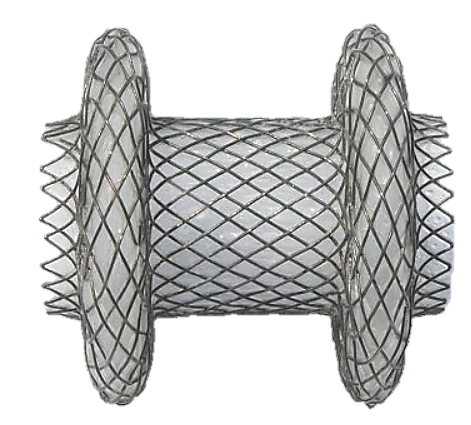 Endoskopik  gastroenterostomi
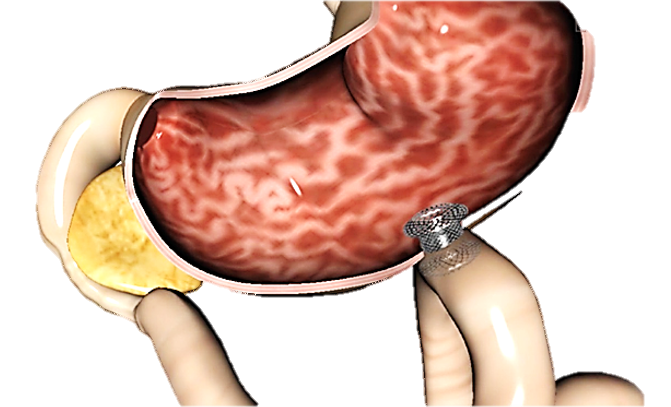 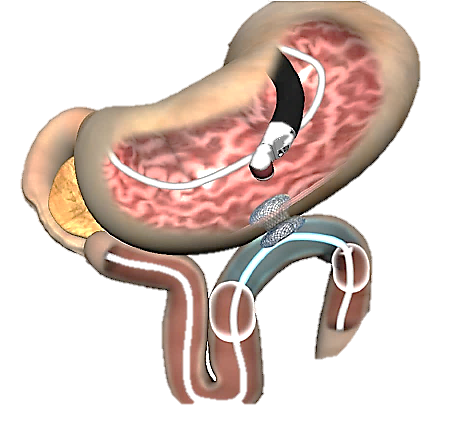 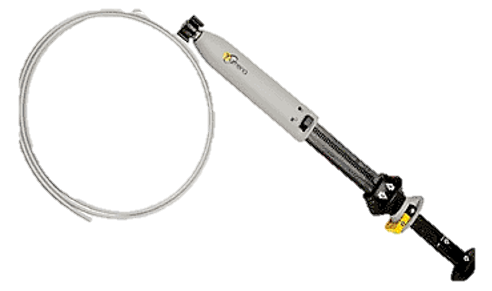 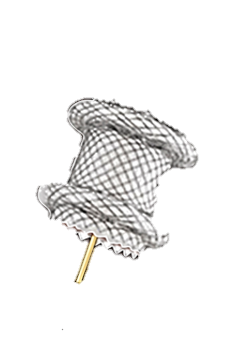 Lumen apposing metal stent (LAMS)
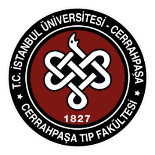 34
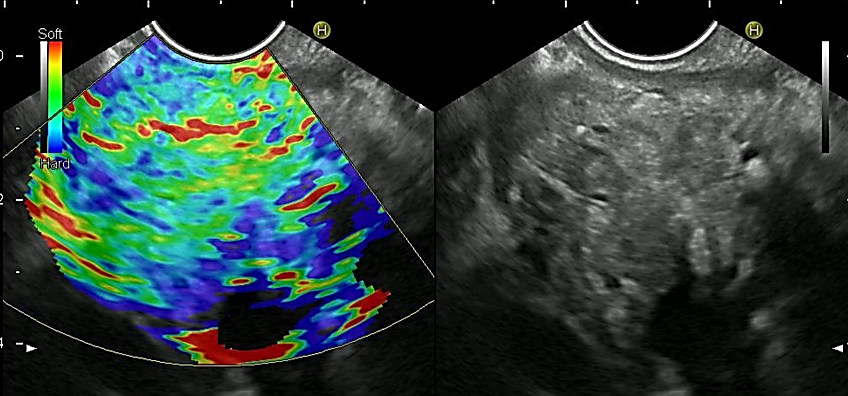 EUS Elastografi ve Contrast enhanced EUS (CE-EUS)
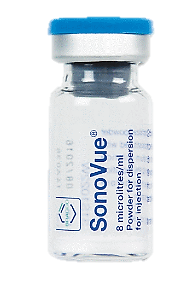 Sulphur hexafluoride microbubbles
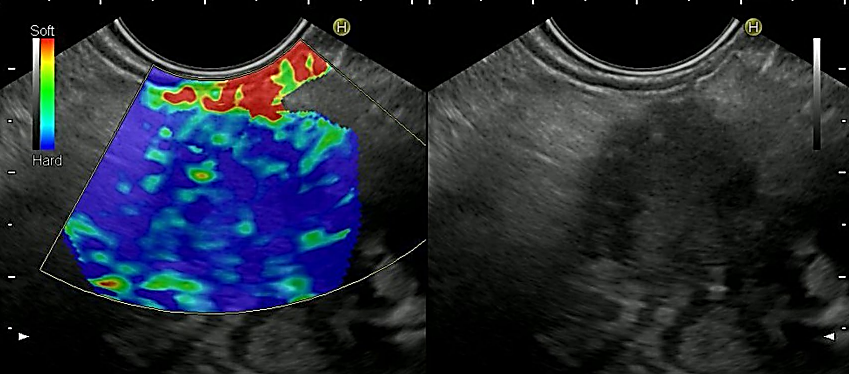 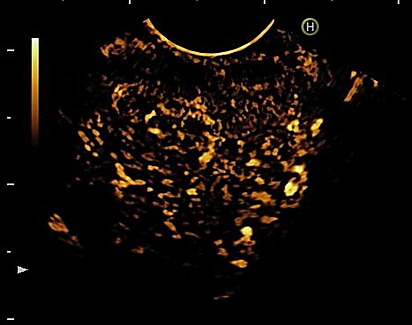 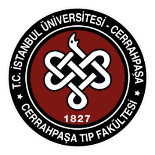 35
Endoskopik  rezeksiyon, EMR  ve ESD
EMR: Endoscopic Mucosal Resection  &  ESD:  Endoscopic Submucosal Dissecton
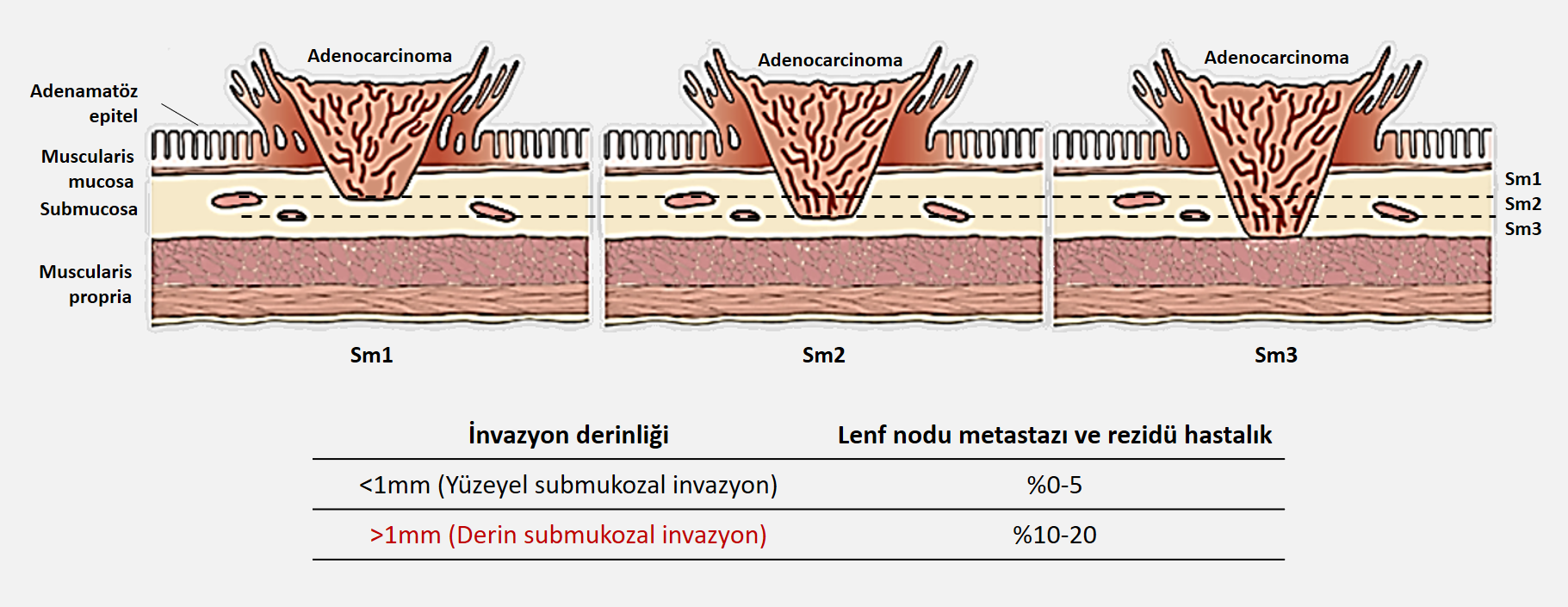 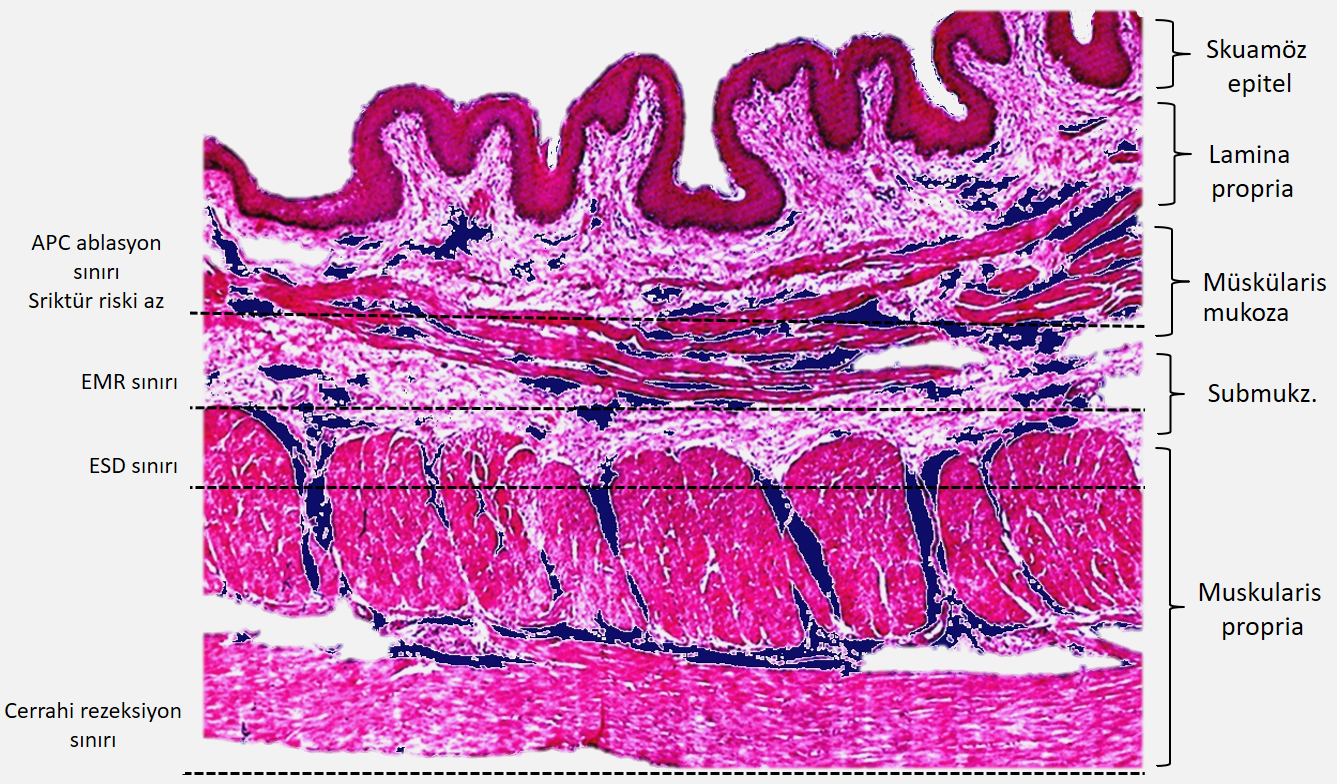 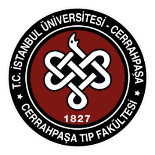 36
Shaukat A. Gastroenterology 2020
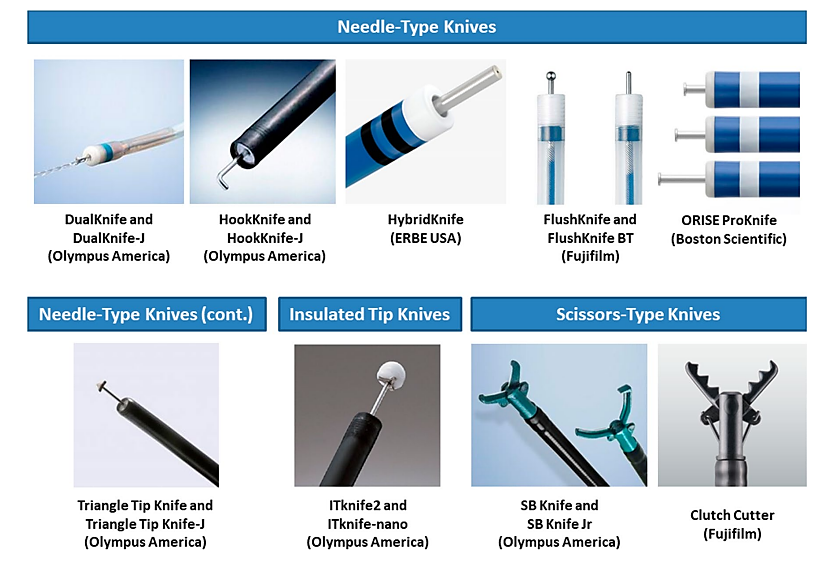 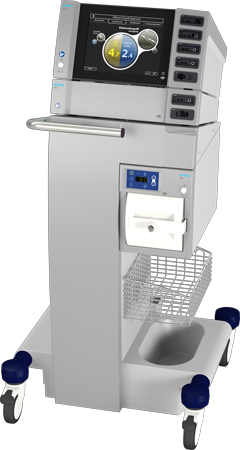 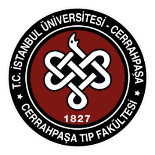 37
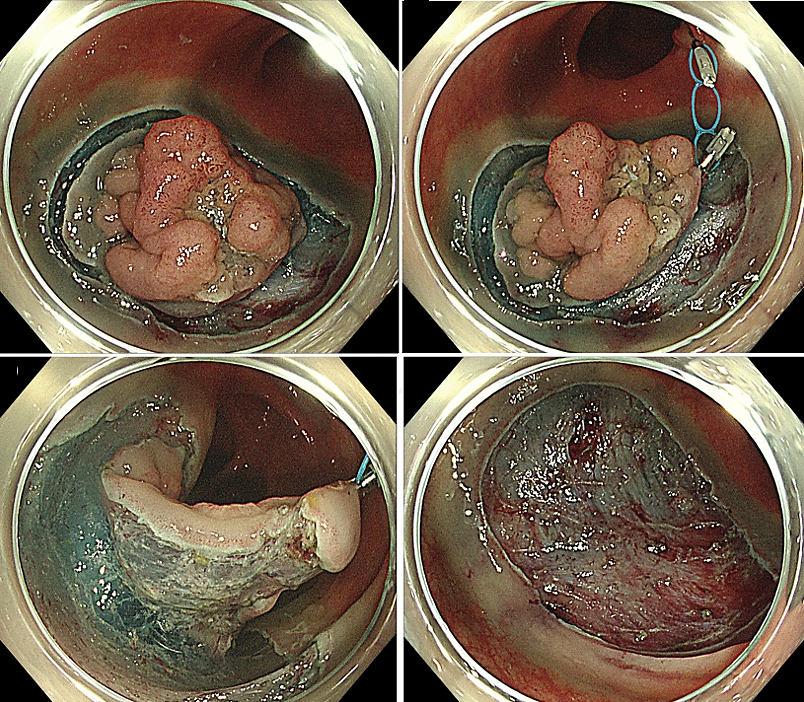 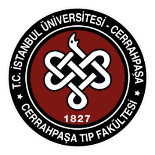 38
https://www.youtube.com/watch?v=4siwjwIGrPM&rco=1
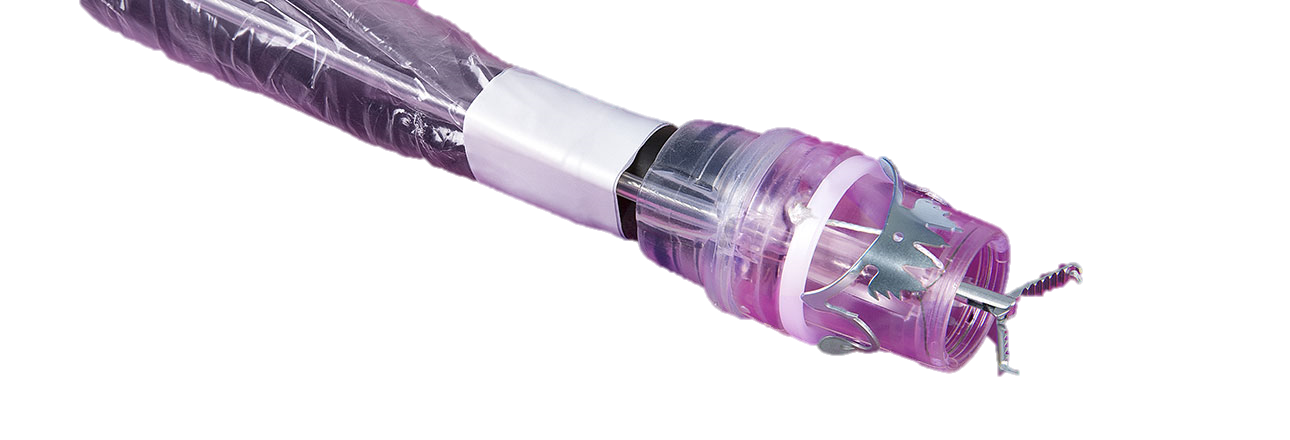 Tam kat rezeksiyon  yöntemleri
OTSC  (Over The Scope Clip)  &  FTRD (Full Thickness Resection Device)
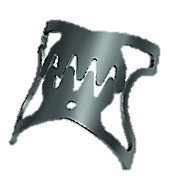 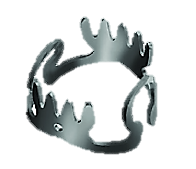 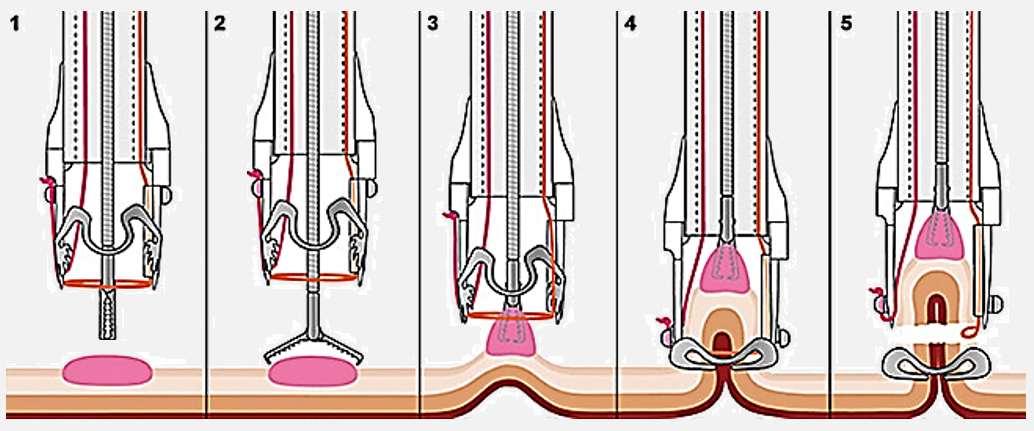 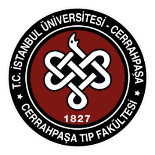 39
POEM (Peroral Endoscopic Myotomy) (3’rd space endoscopy)
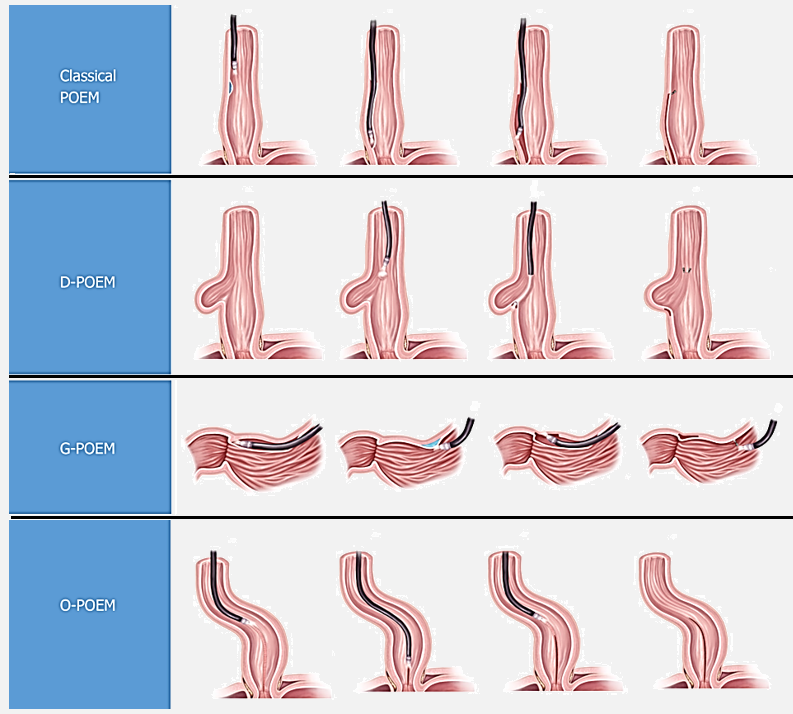 Üst gastrointestinal sistemin motor fonksiyon bozukluklarının tedavisi
Klasik
POEM
E-POEM, O-POEM                            (Akalazya ve diffüz özofagial spazm tedavisi)
Z-POEM (D-POEM)                                  (Zenker divertikülü tedavisi)
G-POEM (Pyloromyotomy)                (Gastroparezi tedavisi)
D-POEM
G-POEM
O-POEM
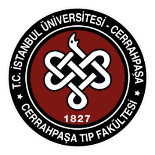 40
Akalazya tedavisinde E-POEM
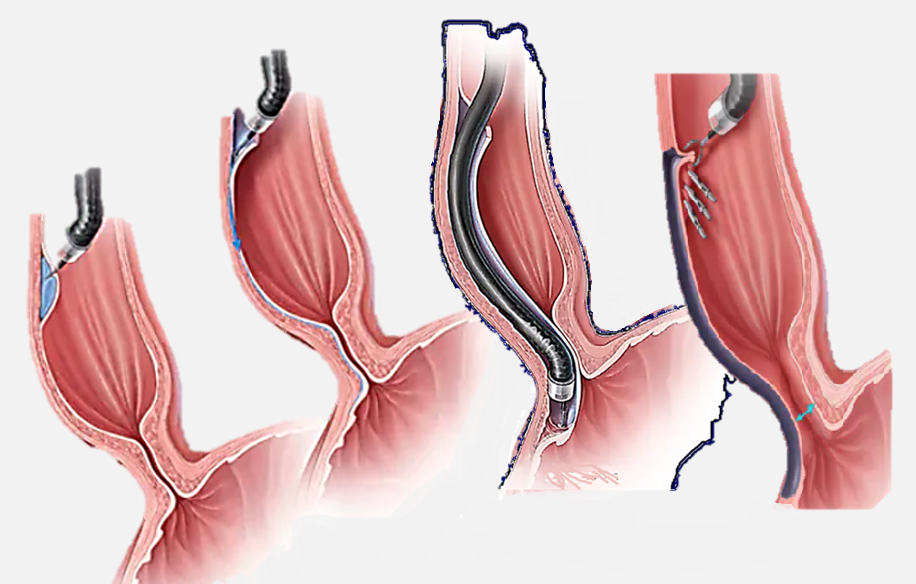 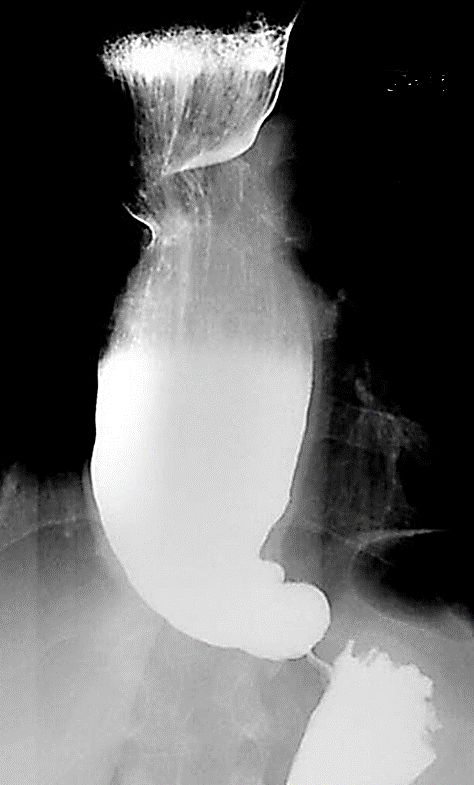 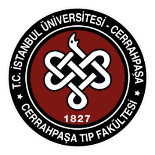 41
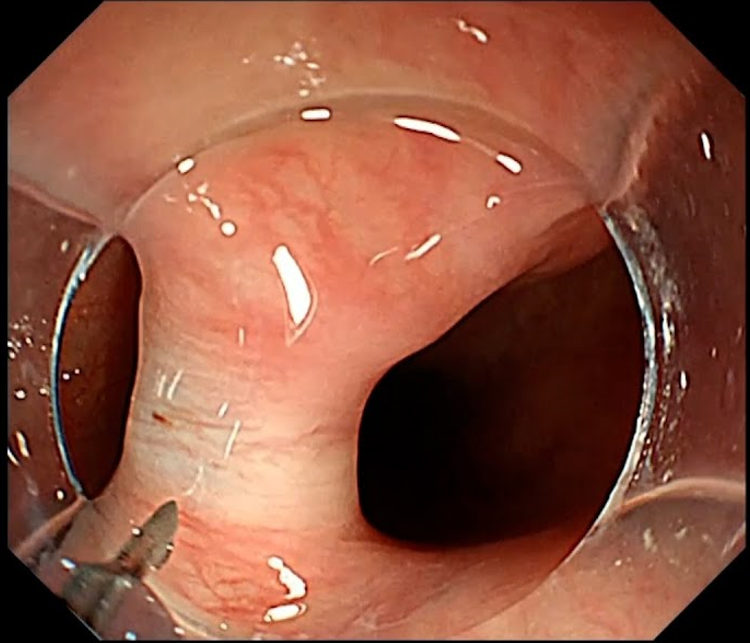 Z-POEM  (Zenker divertikü tedavisi)
Özofagus
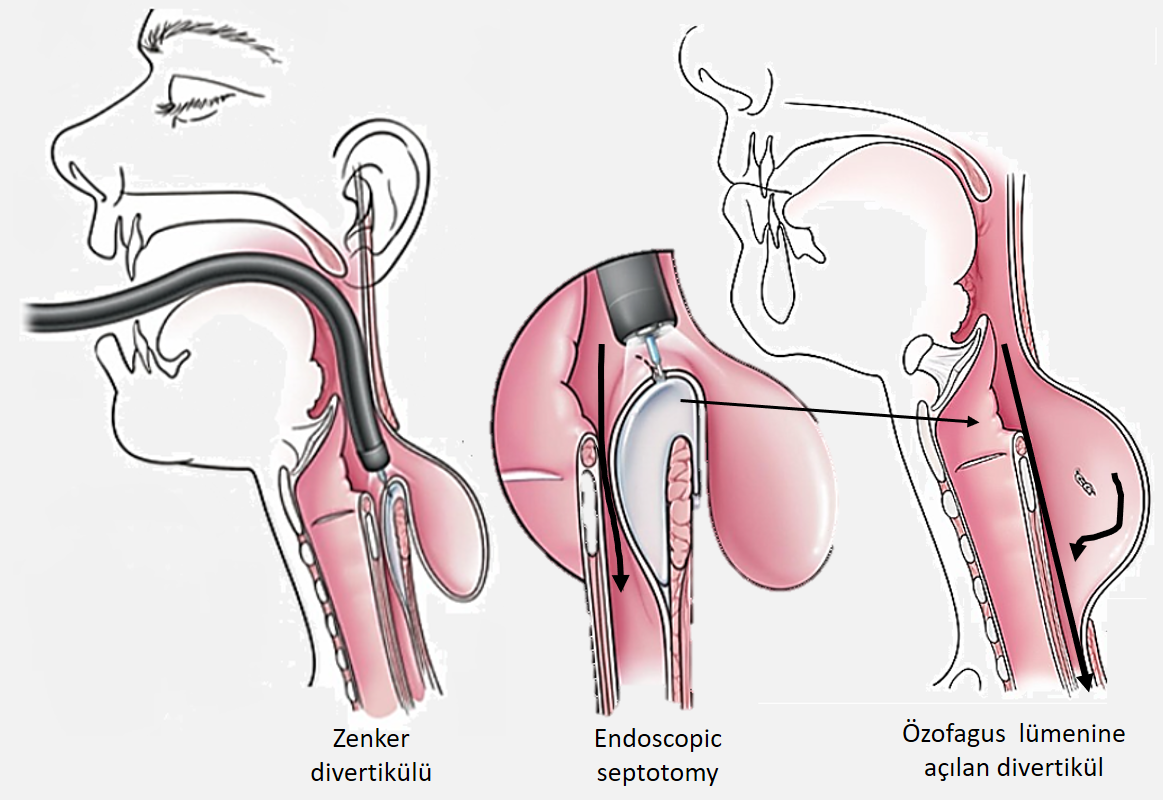 Septum
Divertikül
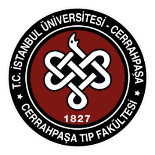 42
G-POEM (Pyloromyotomy)
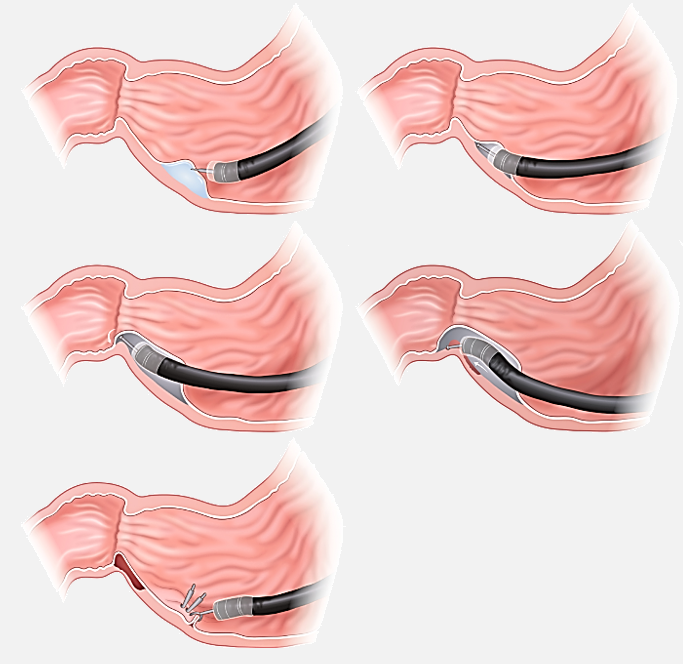 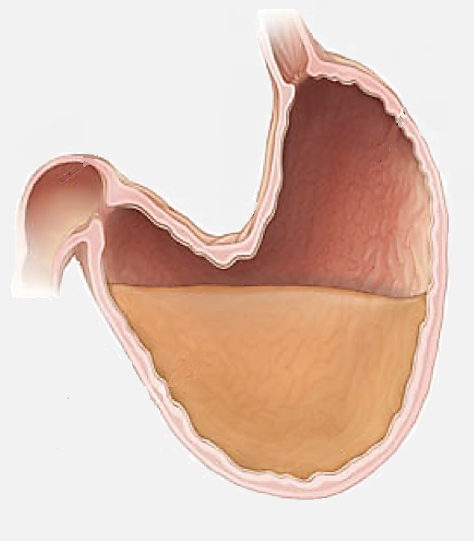 Gastroparezi
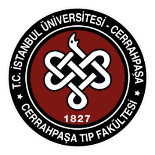 43
Bariatrik endoskopi
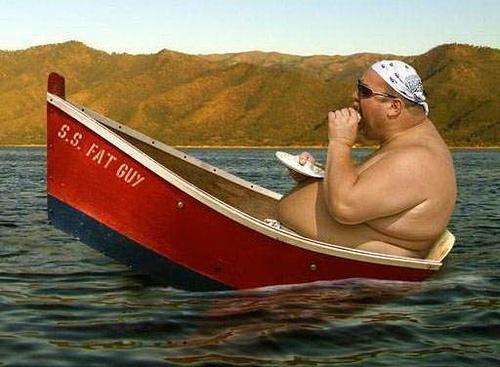 Gastrik balon
Sleeve gastroplasti
Duodenal mucosal resurfacing
Endoskopik gastroenterostomi
Duodenal – jejunal bypass liner (Endobarier)
Gastrik aspirasyon (Stomach pump)
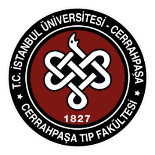 44
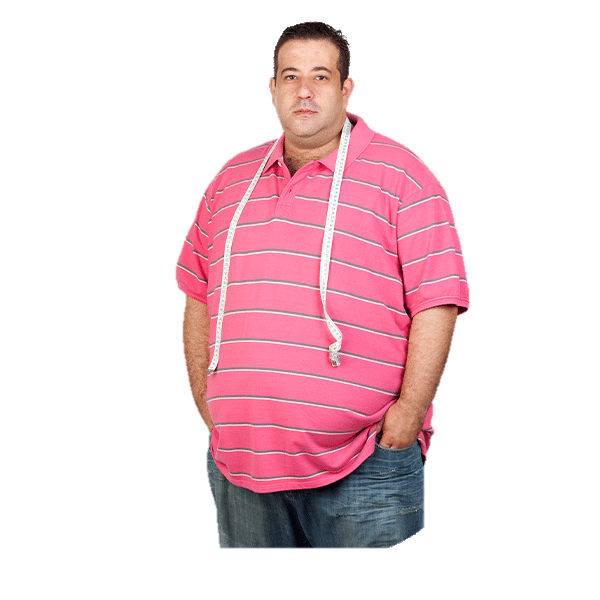 Mide  balonu
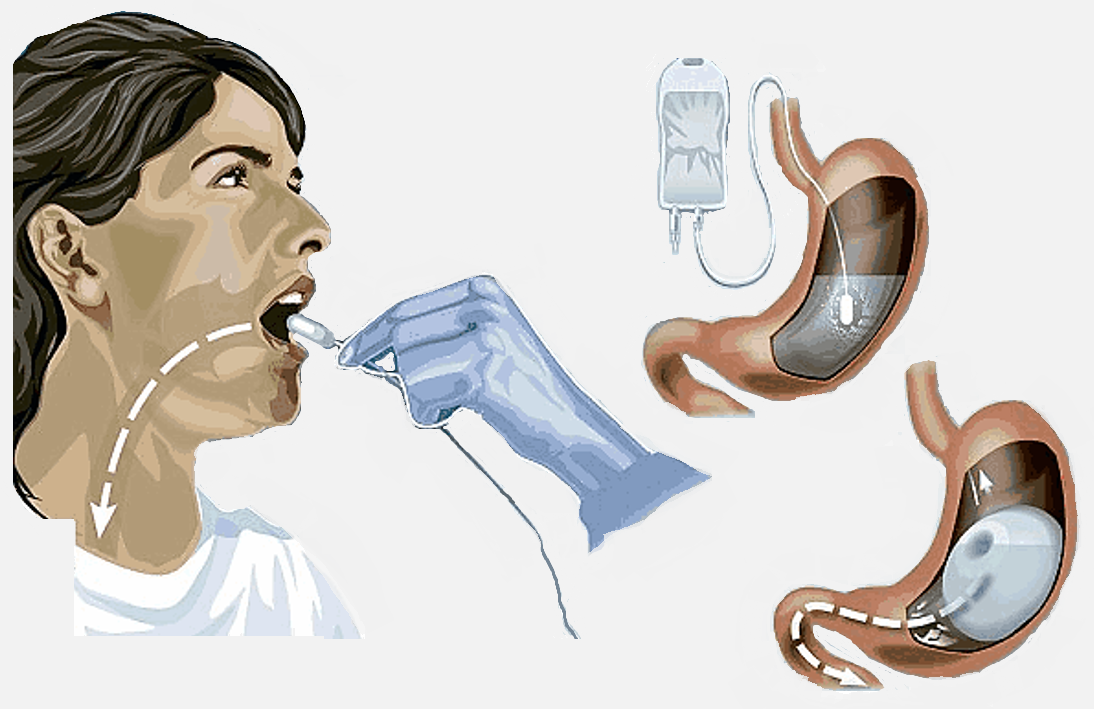 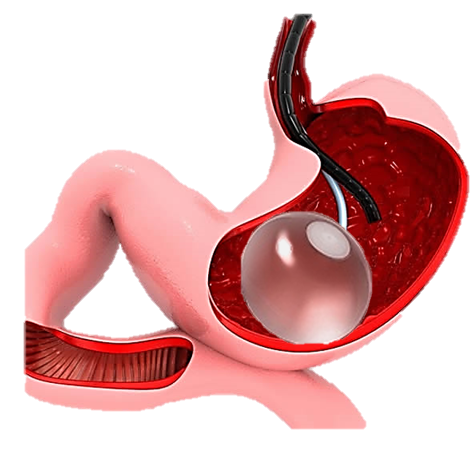 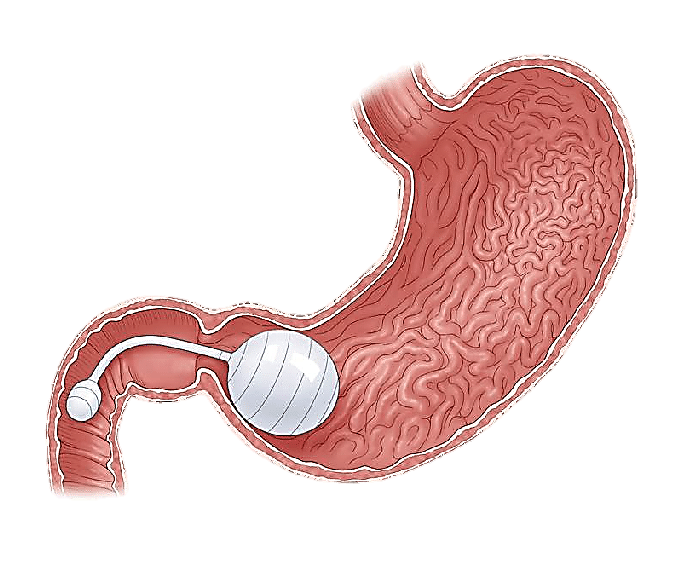 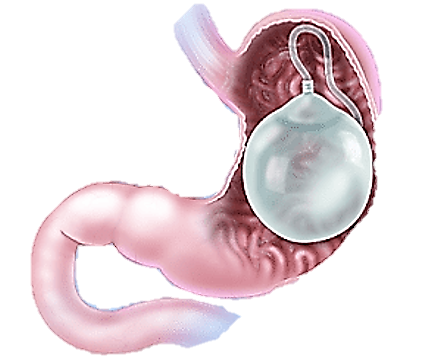 Elipse
Orbera
Obalon
Spatz
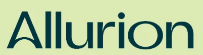 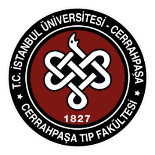 45
Duodenal Mucosal Resurfacing
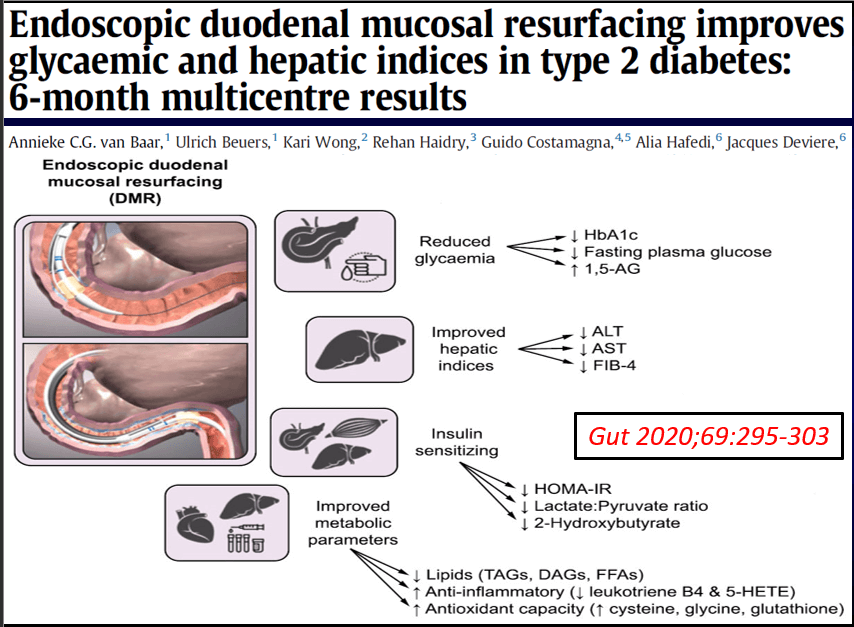 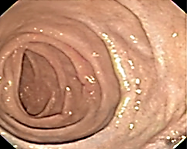 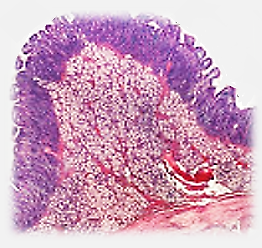 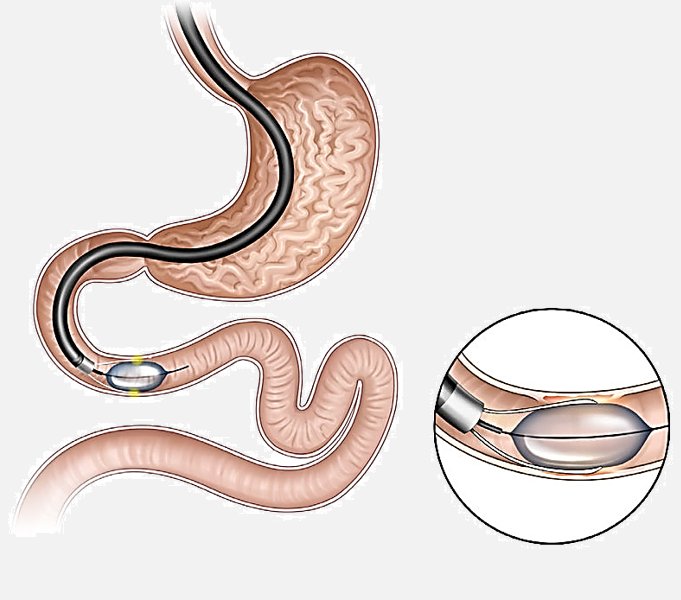 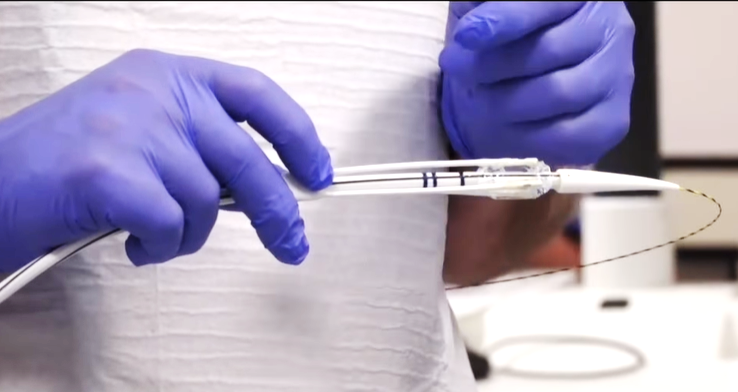 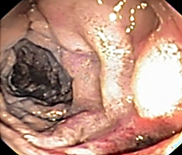 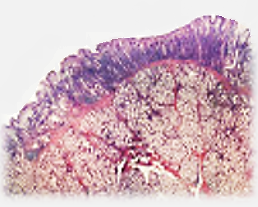 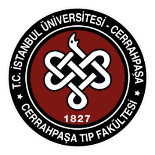 46
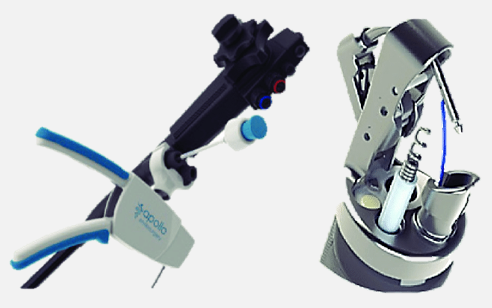 Endoskopik  sleeve gastroplasty
Apollo OverStitch
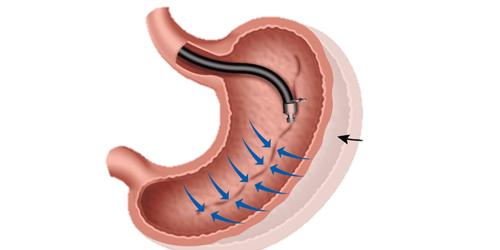 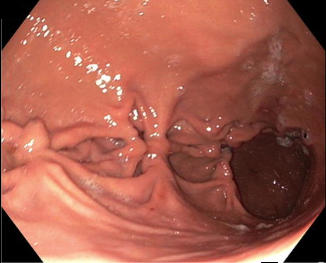 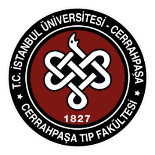 47
https://www.youtube.com/watch?v=juqqo7PQWEs
Endoskopik  gastroenterostomi
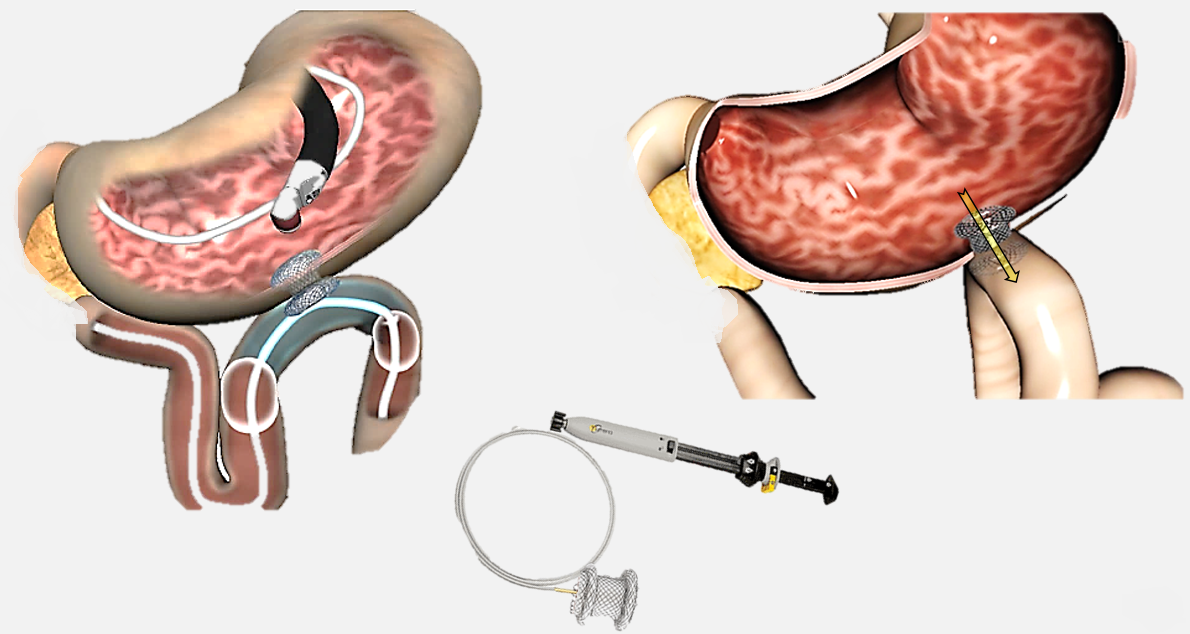 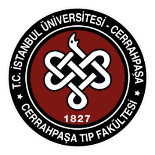 48
EndoBarrier
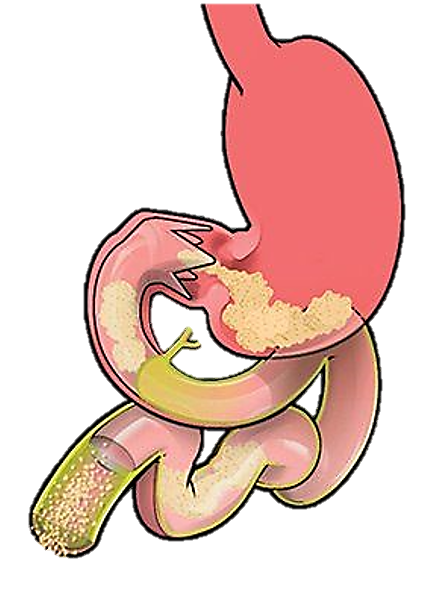 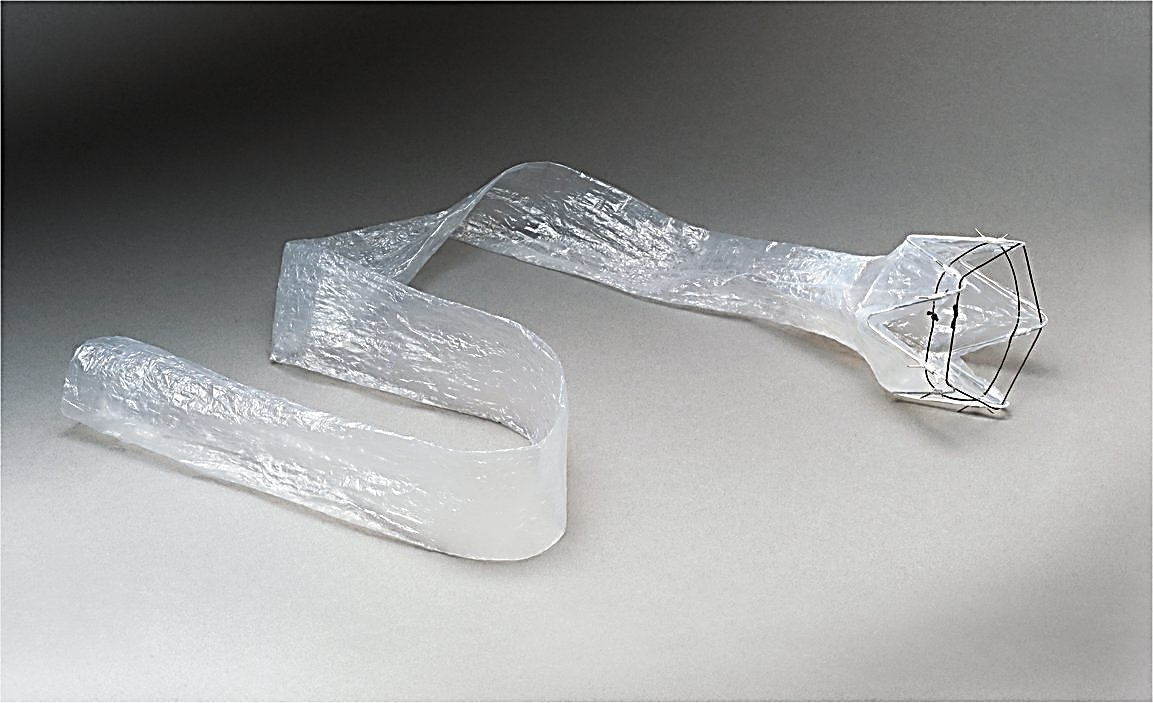 The EndoBarrier System
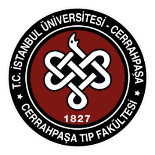 49
https://www.youtube.com/watch?v=R-St2hQlq5E
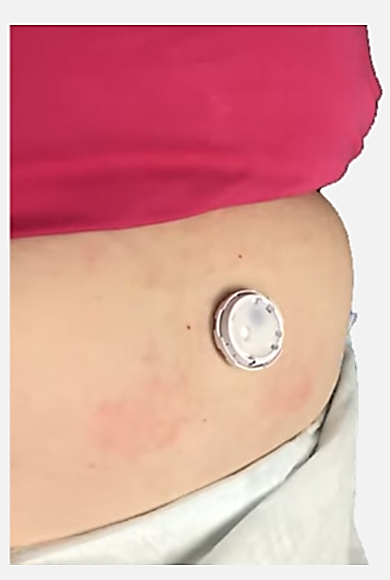 Gastrik aspirasyon (Stomach pump)
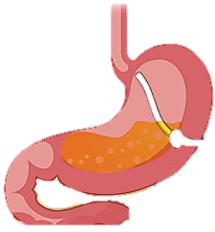 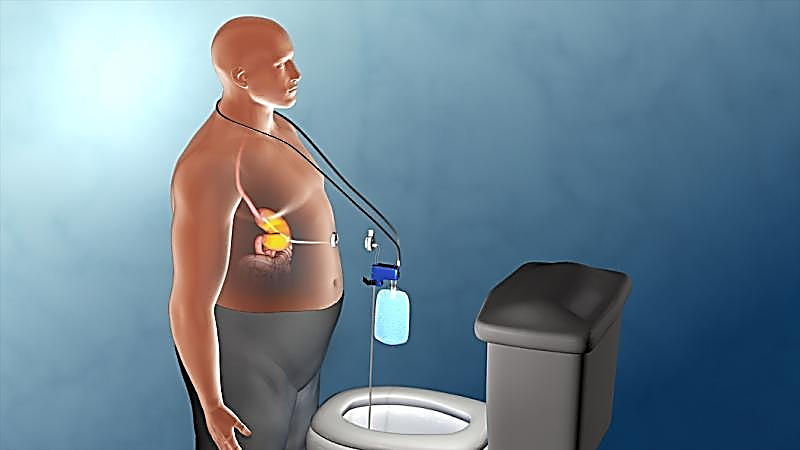 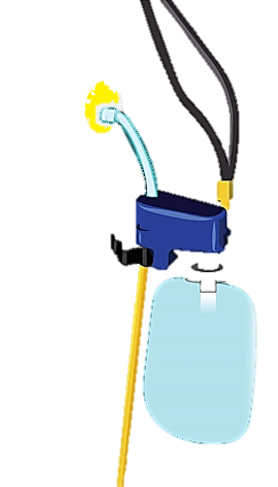 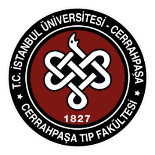 50
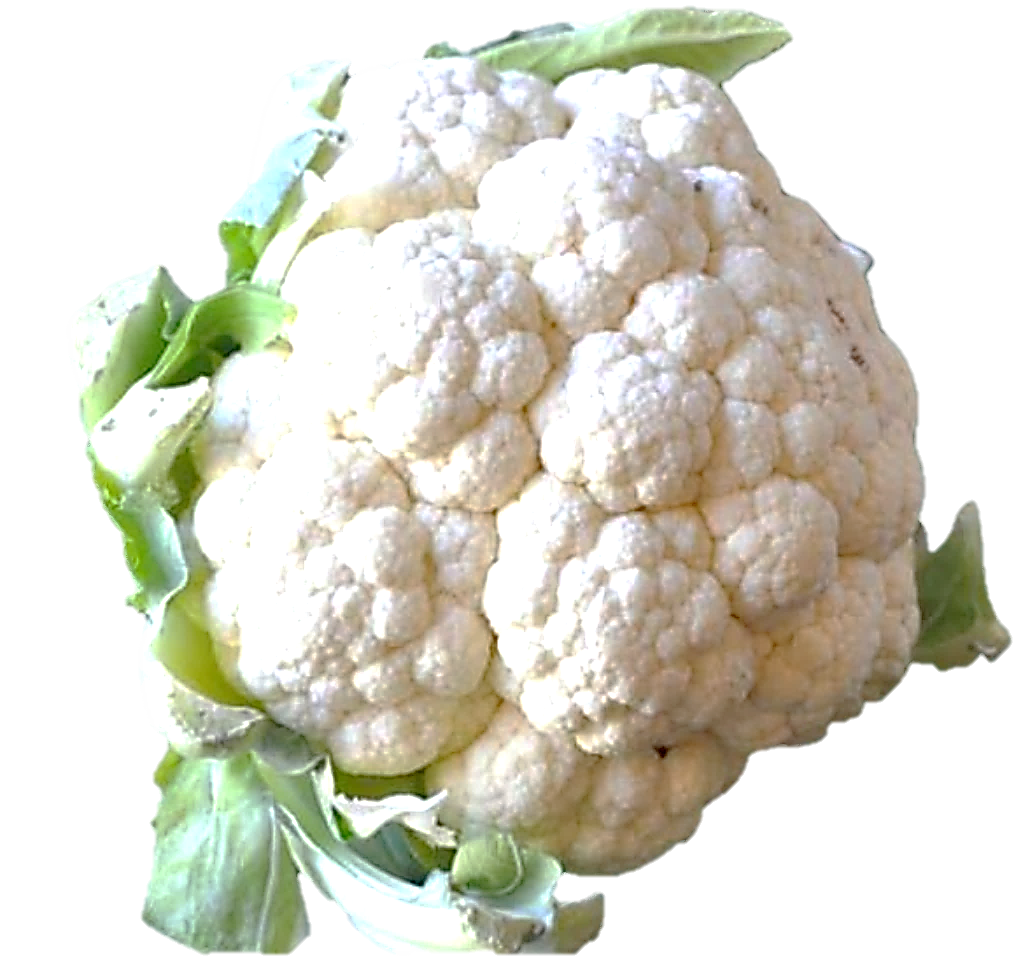 Sanal kromoskopi ve optikal magnifikasyon
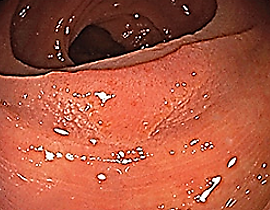 WLI
Kromoendoskopi  veya  EBIE  (Electronic-Based Image Enhancement)
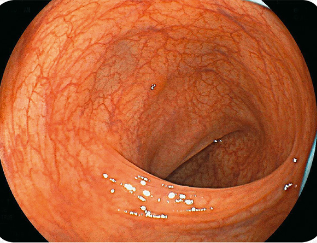 NBI (Narrow Band Imaging,Olympus)
FICE (Fuji Intelligent Chromo Endoscopy)
BLI (Blue Ligt Imaging, Fujinon)
CLI (Linked Color Imaging, Fujinon)
Optical magnification
WLI
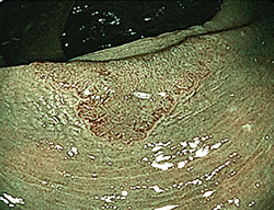 BLI
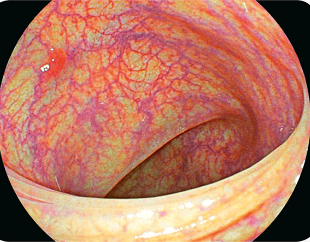 LCI
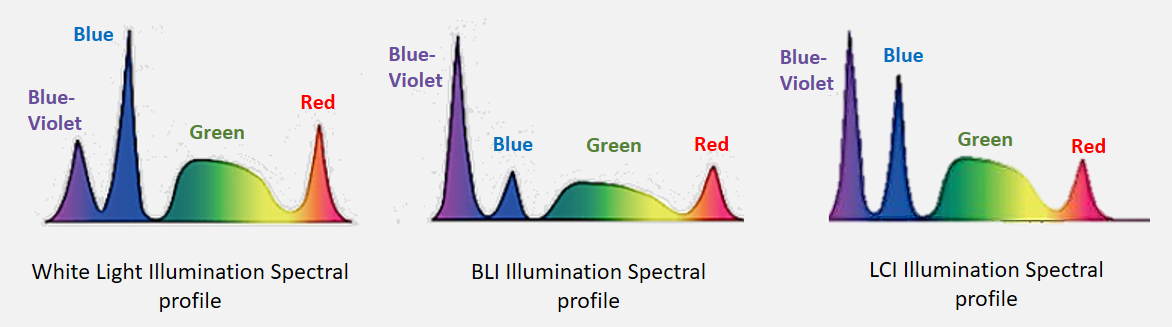 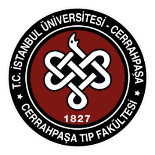 51
Tanaka S.Digestive Endoscopy (2011) 23 (Suppl. 1), 131–13
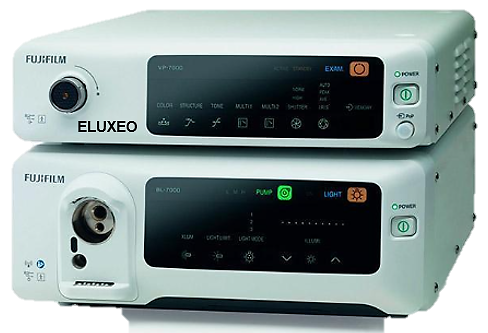 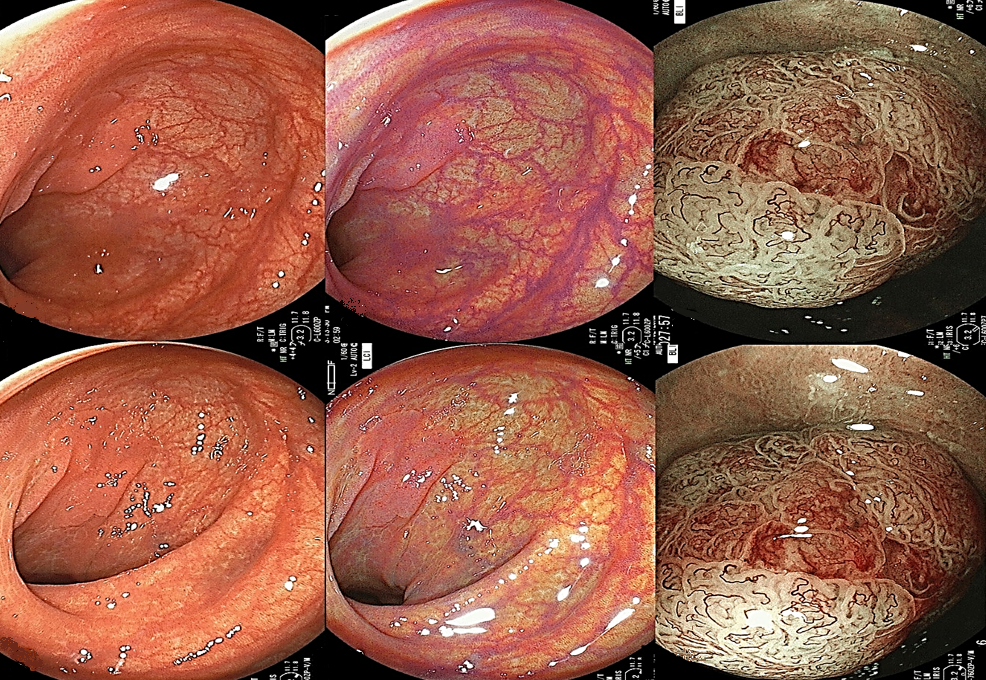 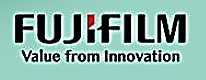 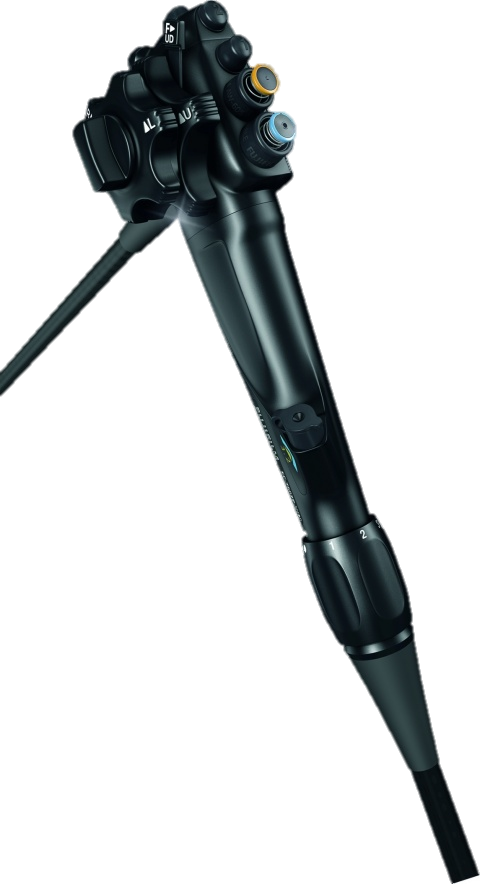 White Light Illumination
LCI Illumination
BLI Illumination
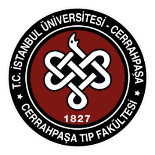 52
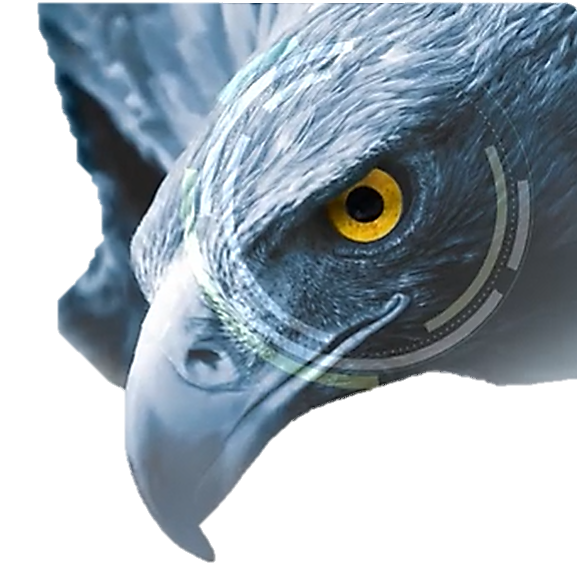 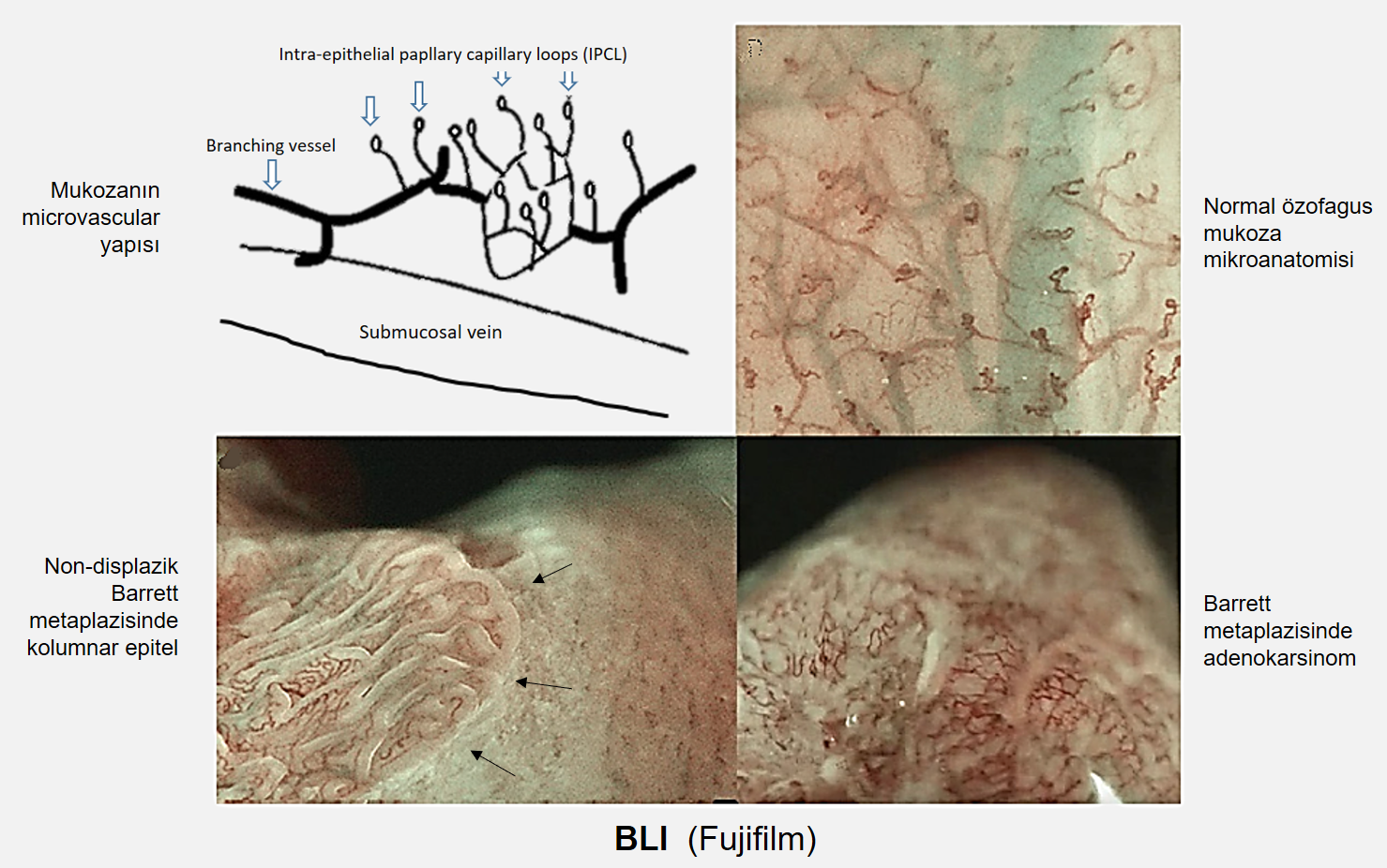 Optikal magnifikasyon
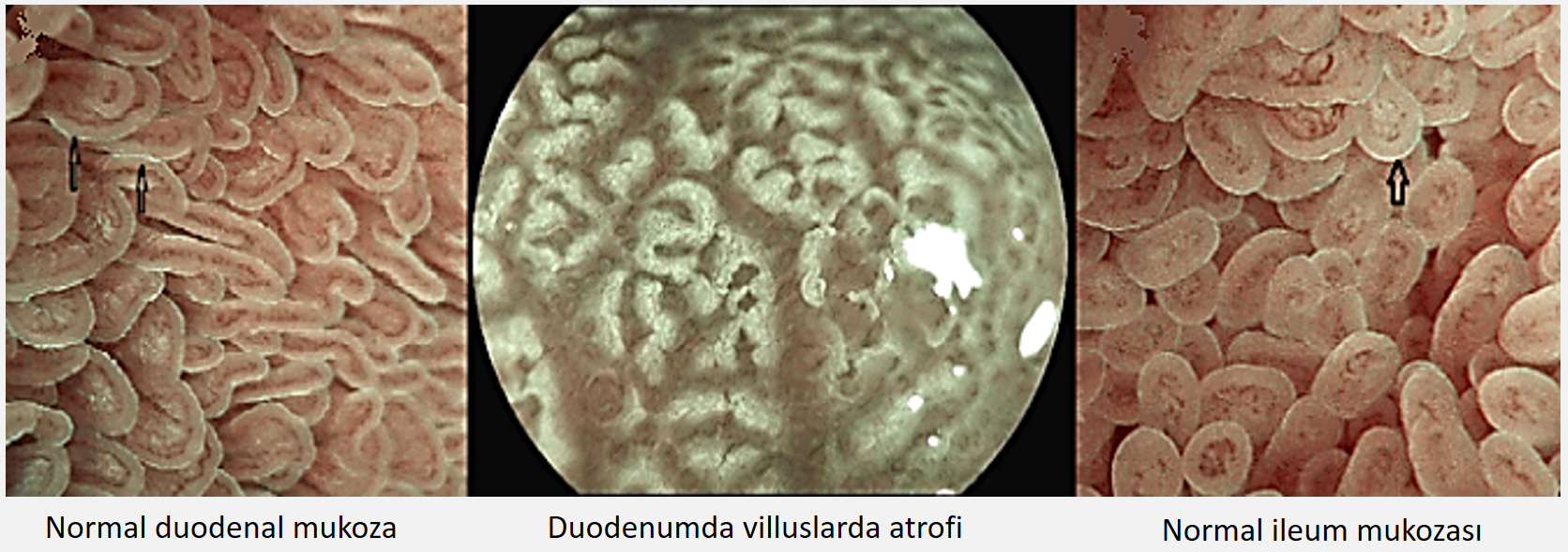 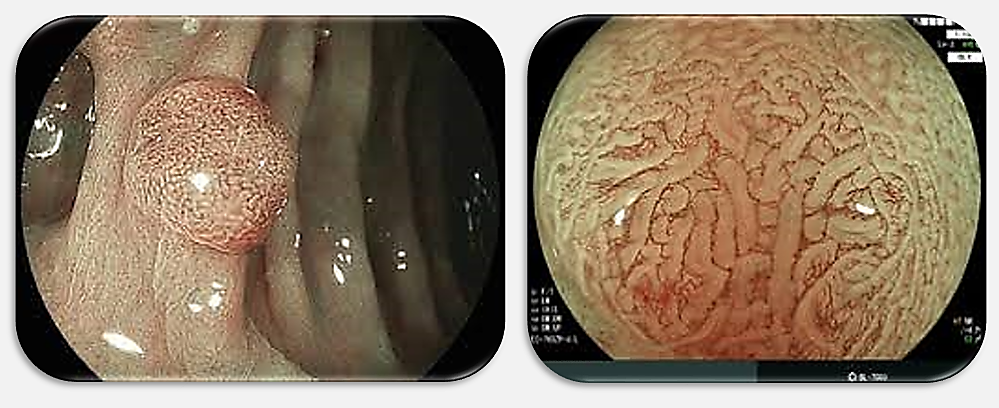 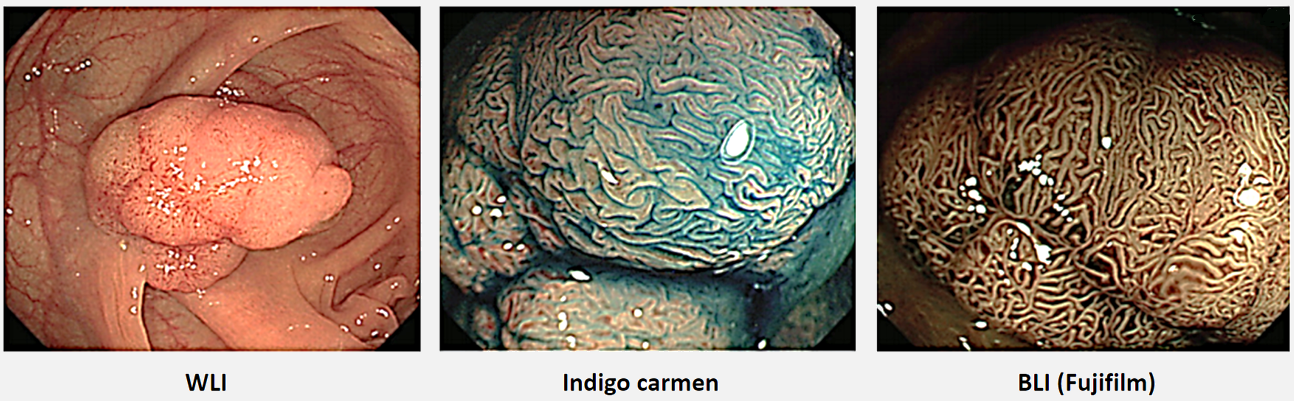 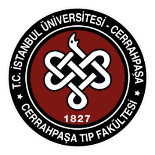 53
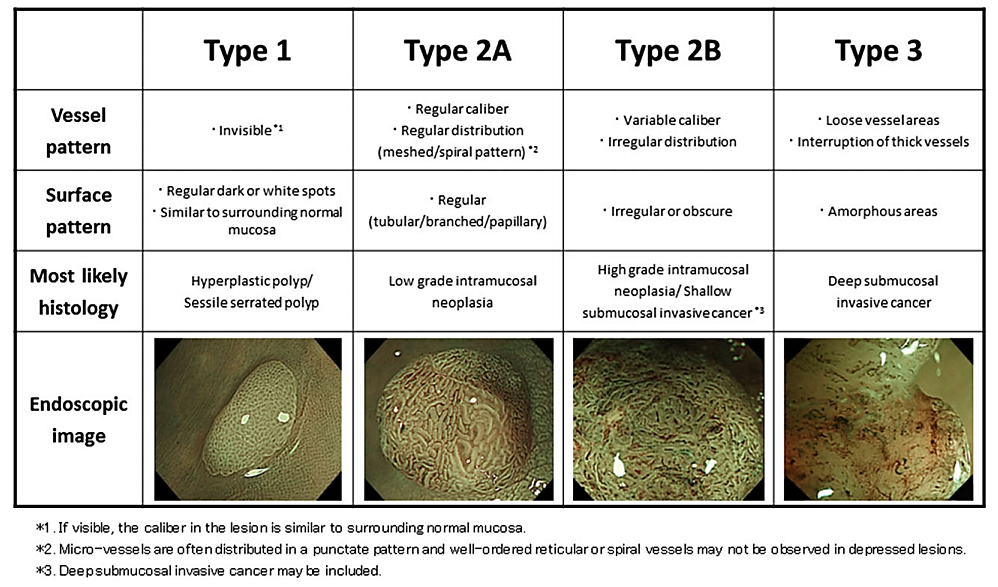 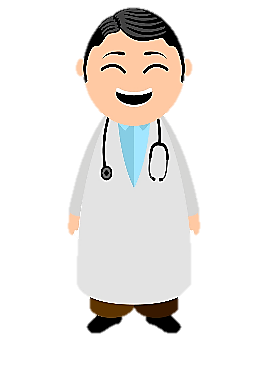 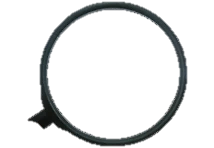 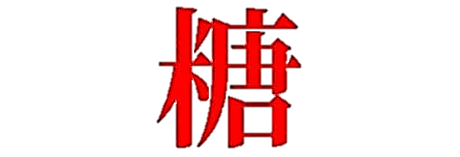 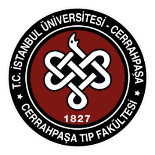 Japanese NBI Expert Team (JNET)
54
Sano Y. Digestive Endoscopy 2016; 28: 526–533
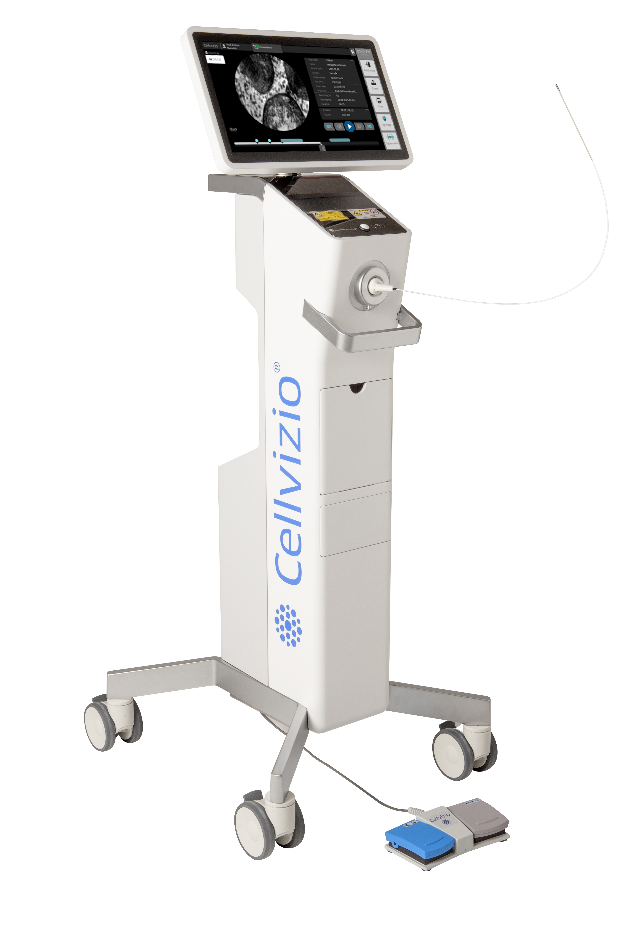 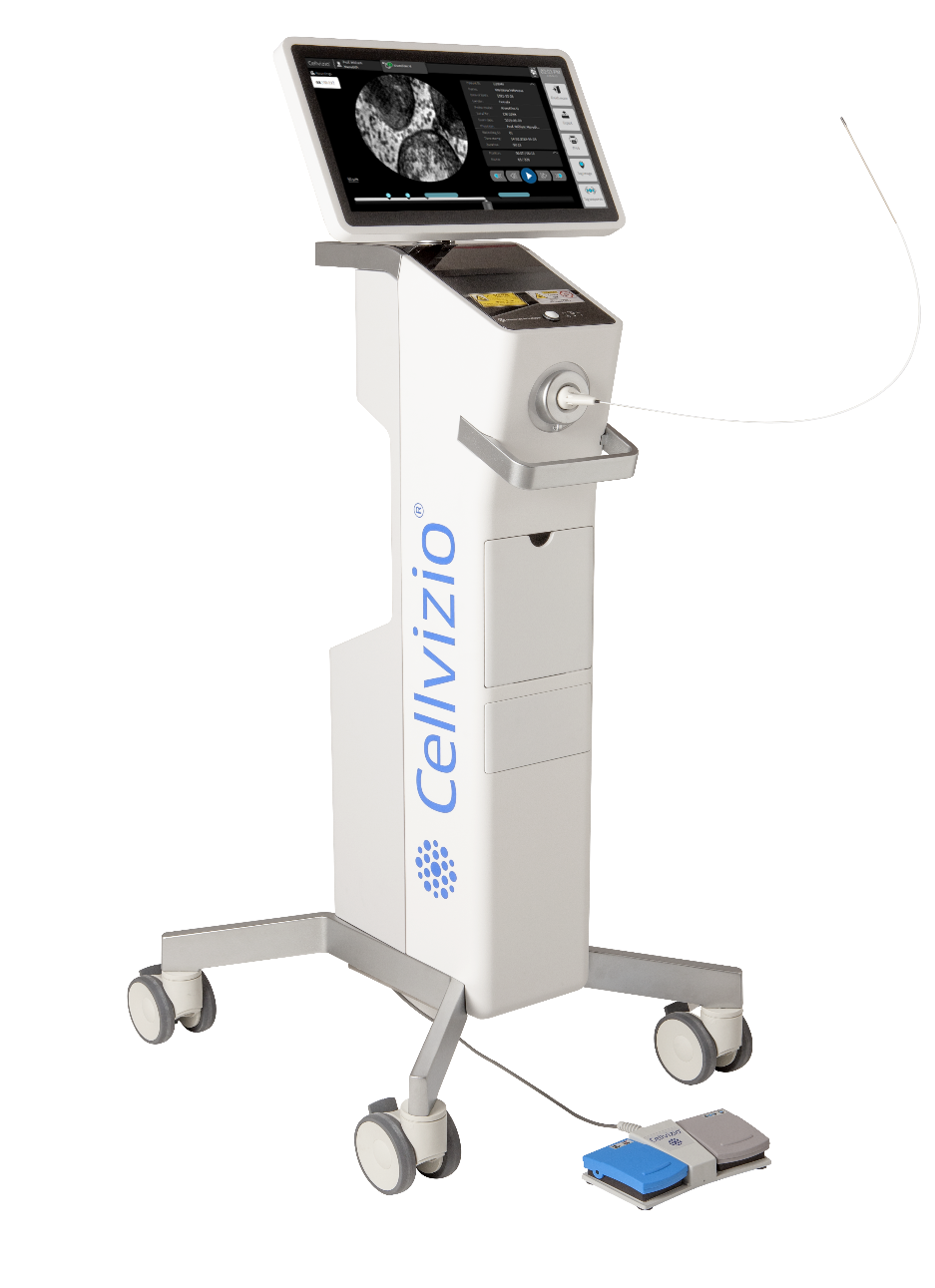 Confocal  Laser  Endomicroscopy (Cellvizio)
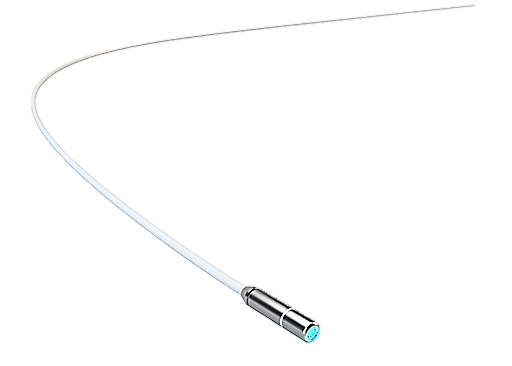 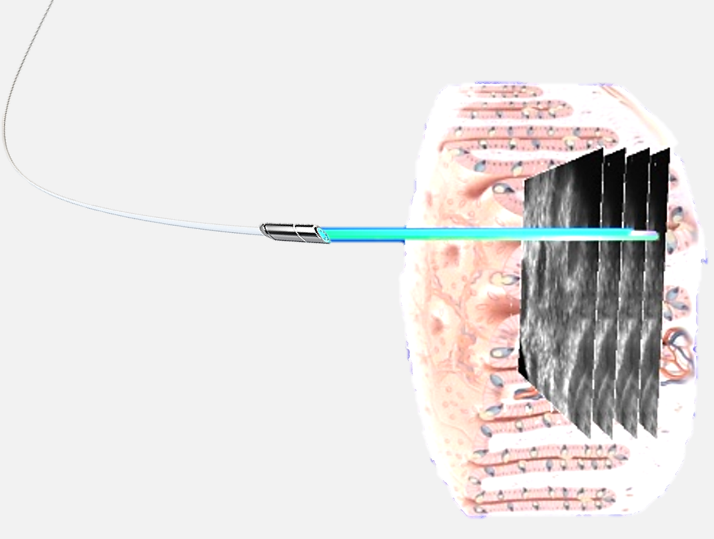 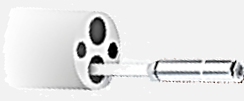 Miniprobe
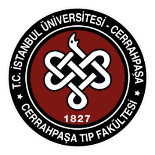 55
https://www.youtube.com/watch?v=Ndb3b3Bn0rc
Translational Gastroenterology and Hepatology, 2022
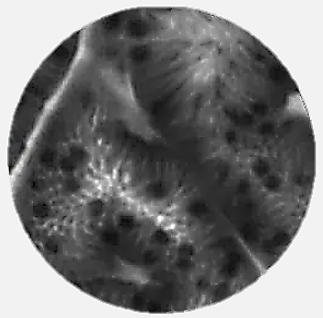 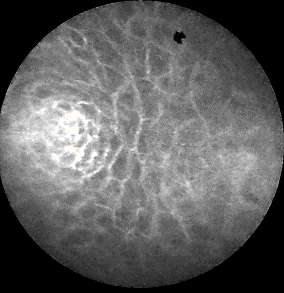 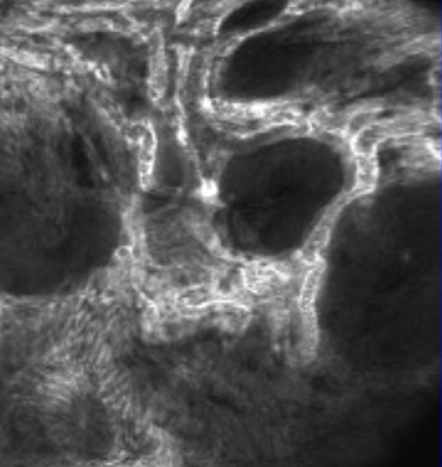 Normal özofagus                                            Barrett                                                        Kanser
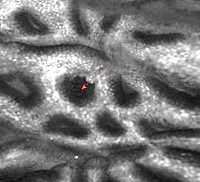 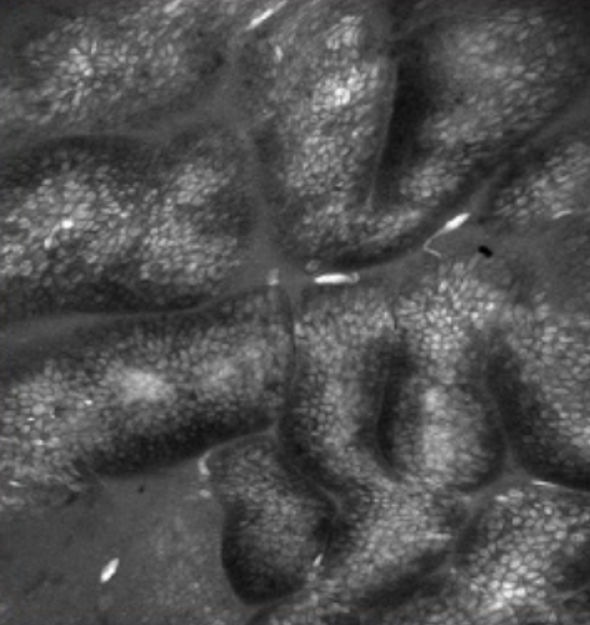 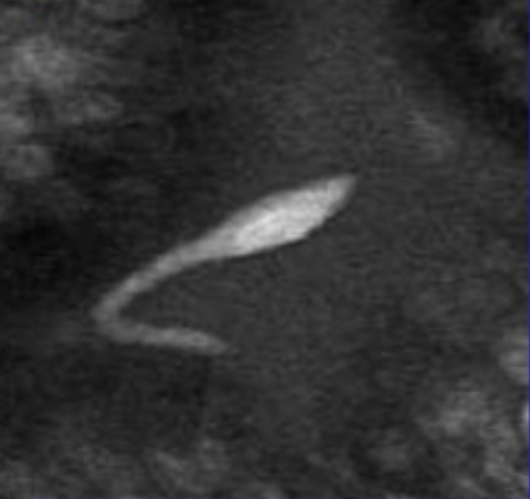 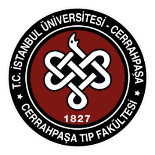 Normal mide                          HG gastric intraepithelial neoplasia                          H.pylori
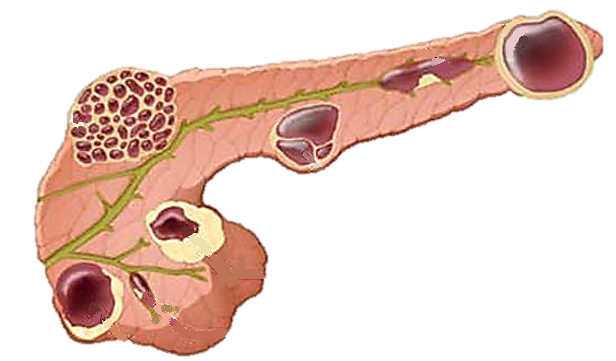 Pankreasın kistik neoplazilerinde confocal laser endomicroscopy
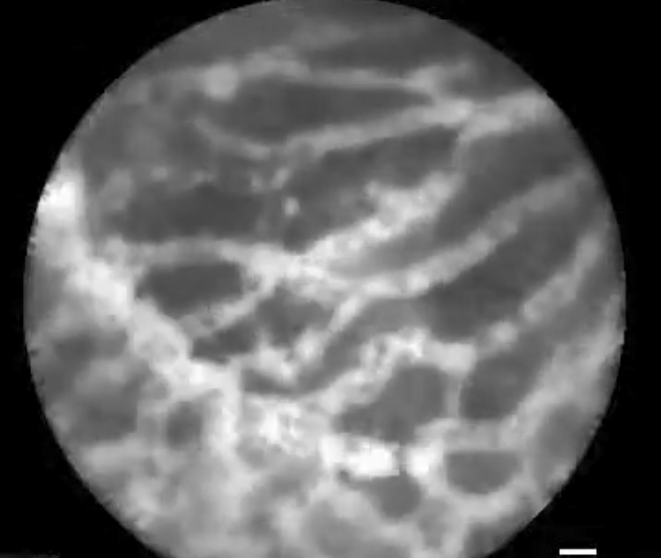 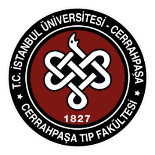 57
https://www.youtube.com/watch?v=YHWTgHNIzOM
Antireflü  girişimler
ARMA (Antireflü  mukozal ablasyon)
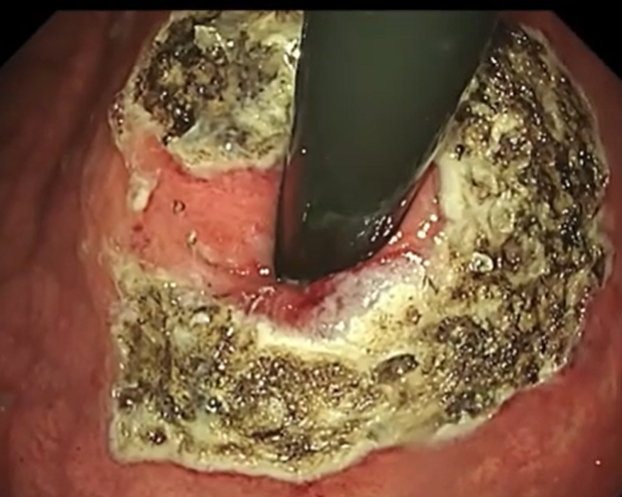 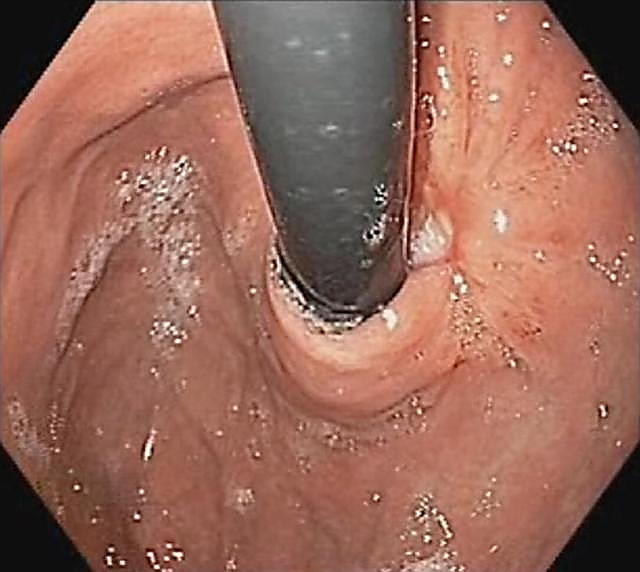 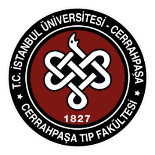 58
https://www.youtube.com/watch?v=cmYC8j0tMG0
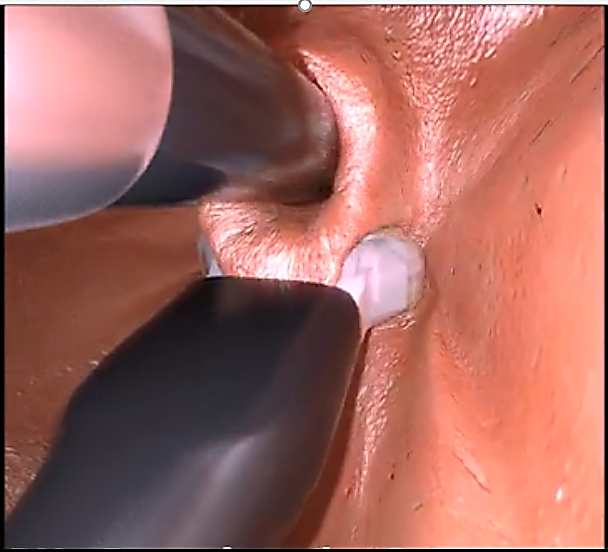 GERDX (Endoscopic Full Thickness Plication)
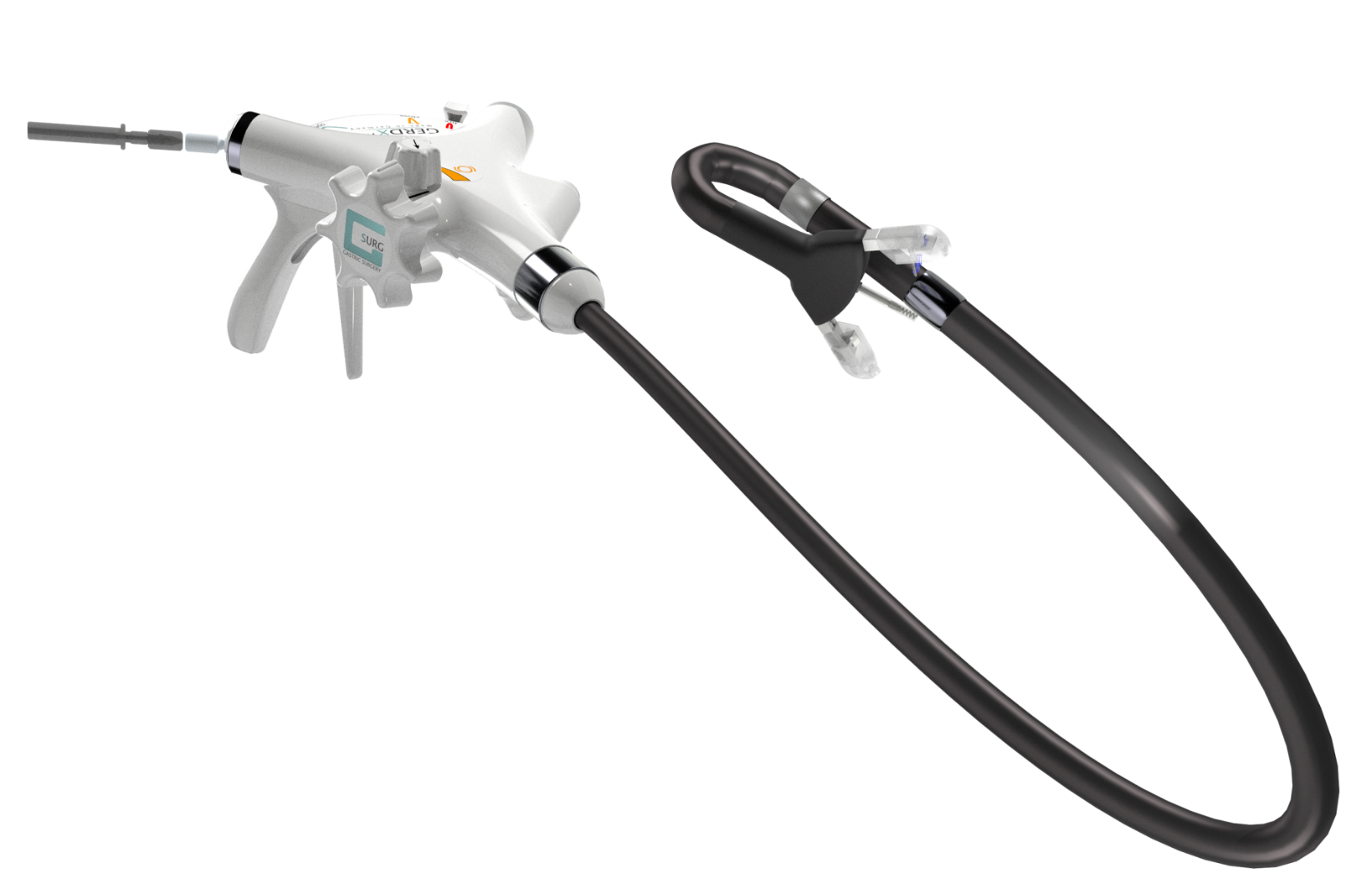 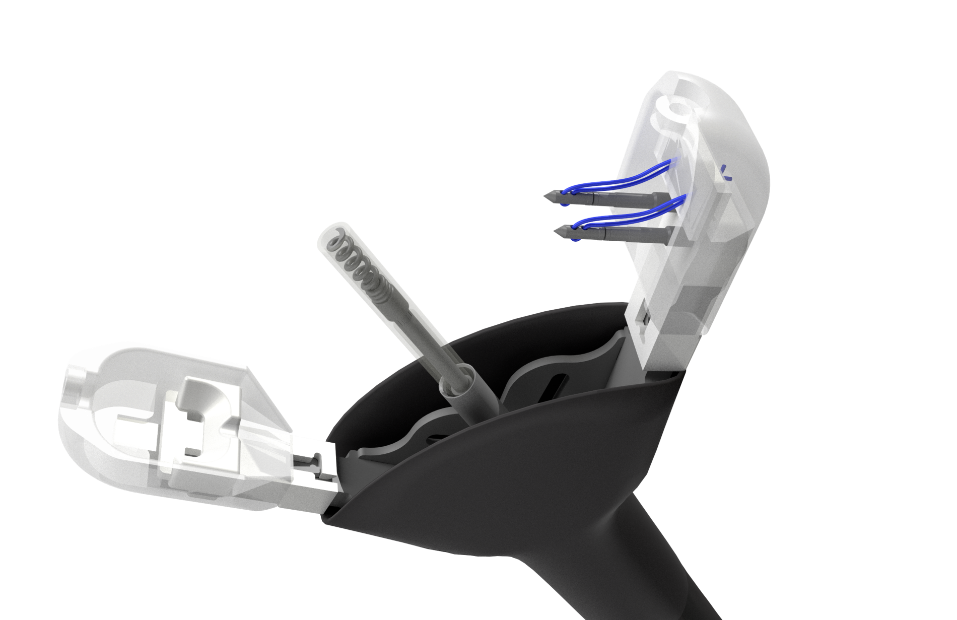 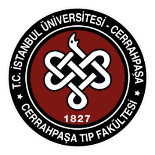 59
https://www.youtube.com/watch?v=fXvXEqXI0yw
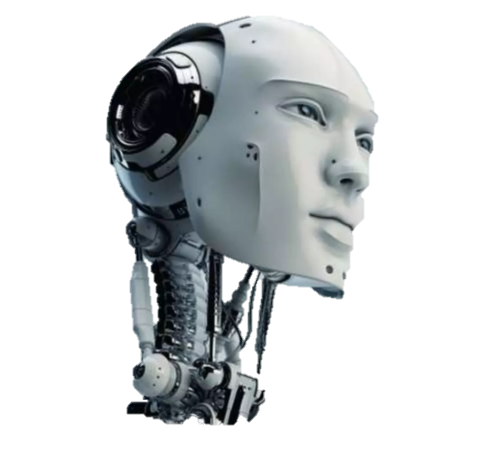 Endoskopide Yapay Zeka kullanımıAI in endoscopy
Computer-aided diagnosis (CADx) ve  computer-aided detection (CADe)

CAD-EYE  (Fujifilm)
EndoBrain (Olympus)
ENDOANGEL (China)
GI-Genius (Medtronic)
AI-Wision
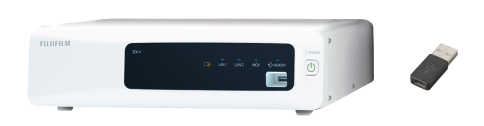 Neoplazi  yok
LGD adenom / Displazi
Karsinoma insutu (Noninvaziv karsinom)
İnvaziv karsinom
İntramukozal karsinom
Submukozal karsinom ve ötesi
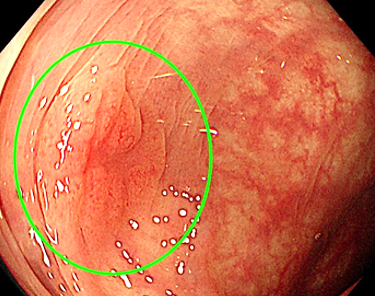 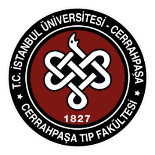 60
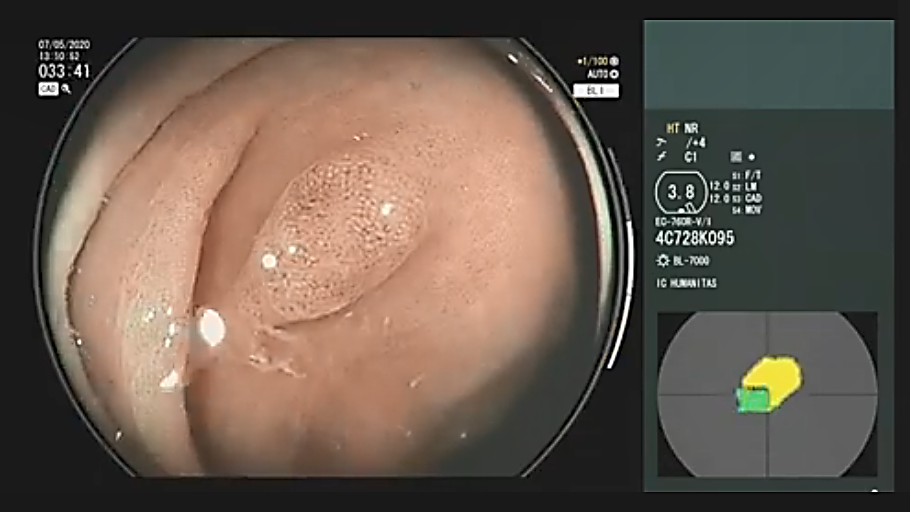 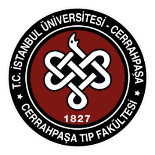 61
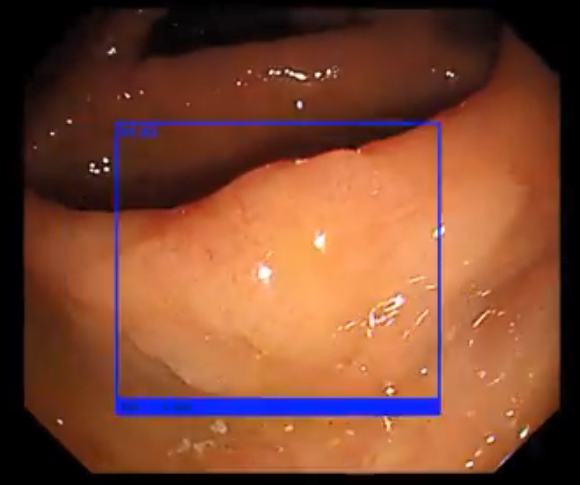 Endoskopide Yapay Zeka kullanımıAI in endoscopy
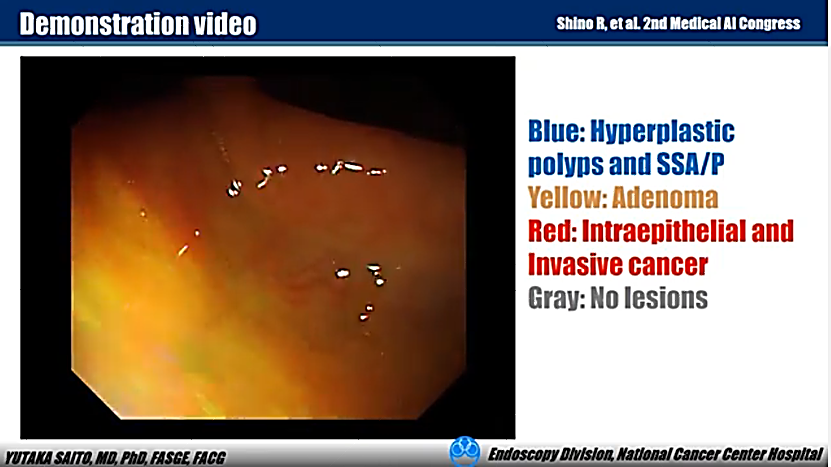 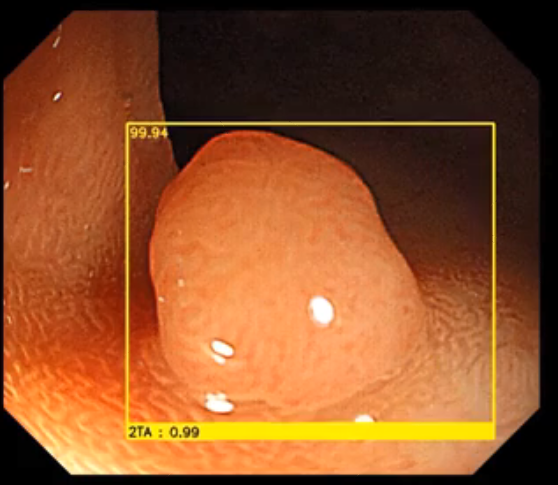 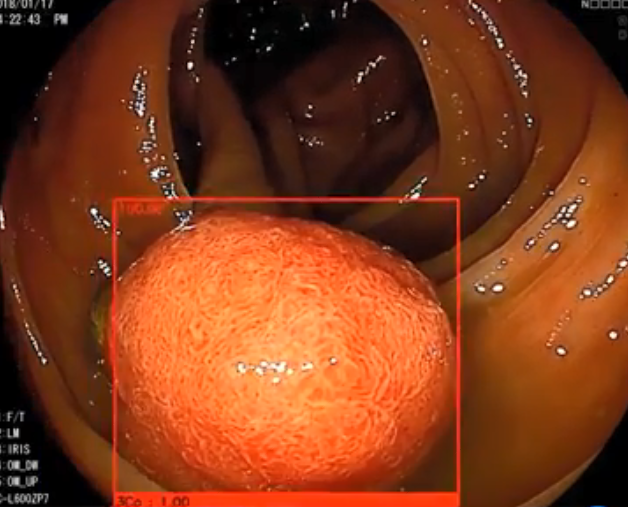 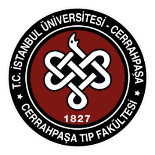 62
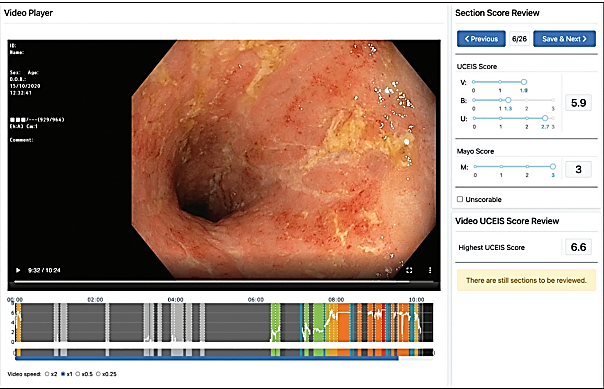 Gastrointestinal sistemde AI kullanımı
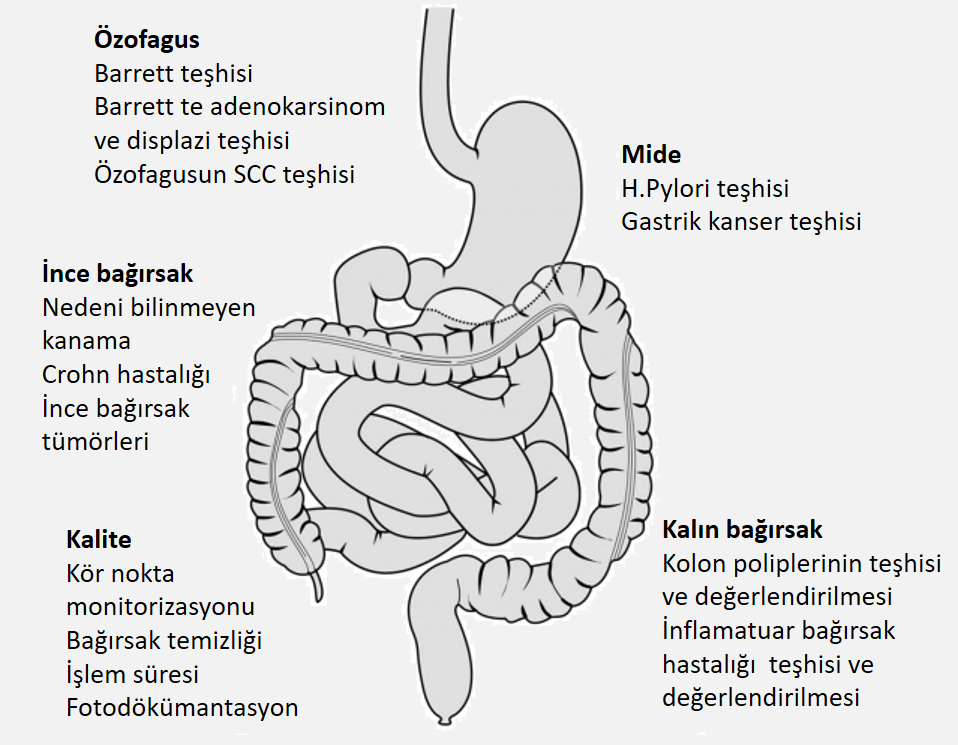 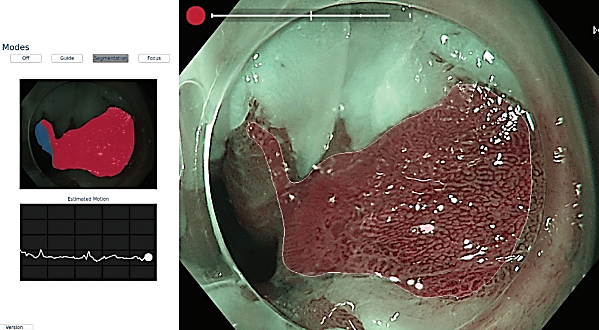 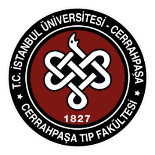 63
Arif A. Saudi Journal of Gastroenterology 2023
Future Multimodal  AI Project
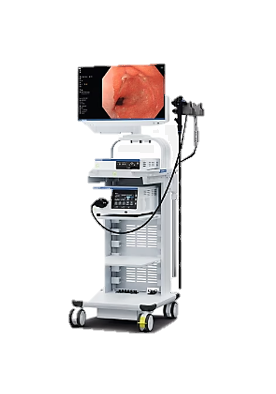 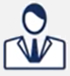 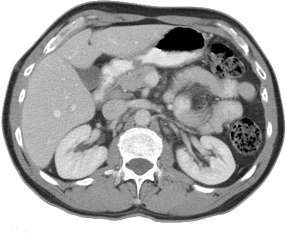 Tümör özellikleri

CT / MRI  görüntüleri

Makro /  mikro görüntüler
Sanal görüntüler

Hasta bilgileri, öz geçmiş, 
soy geçmiş vb
Genom, metagenom

Metastaz, uzun vadedeki sonuçlar
Cancer diagnosis support system                                     by multi-modality information
Endoskopik imajlar
Radyolojik imajlar
Metastatik nüks ?
Patolojik imajlar
Klinik veriler
Prognoz ?
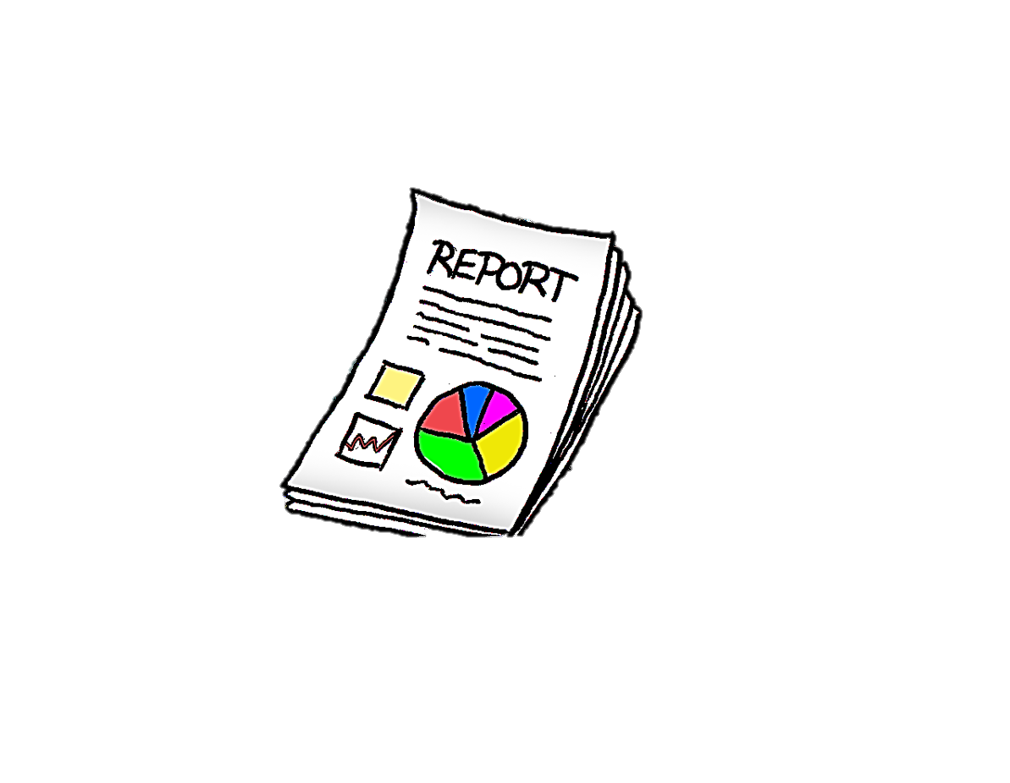 Genom
Sonuç
Çok modelli veri analizi
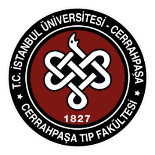 64